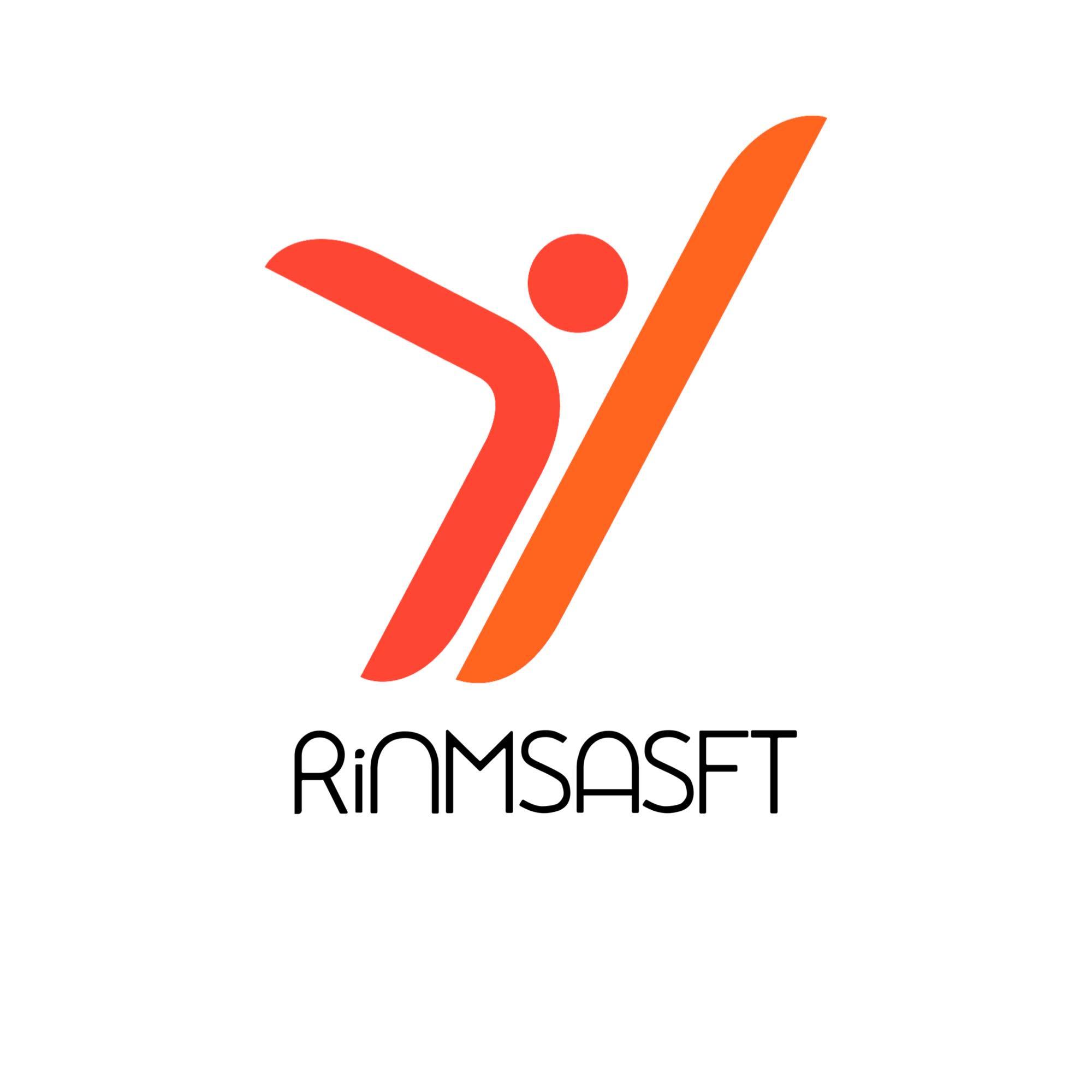 Module N 3Digital Skills for Marketing Managers
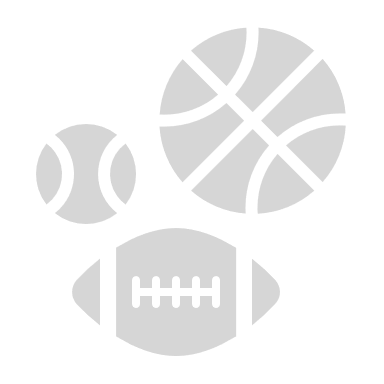 Basic digital skills and tools to be used in marketing for the semi-professional female team
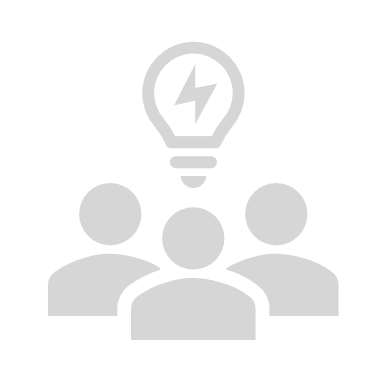 [Speaker Notes: One PPT should be used for each Module.]
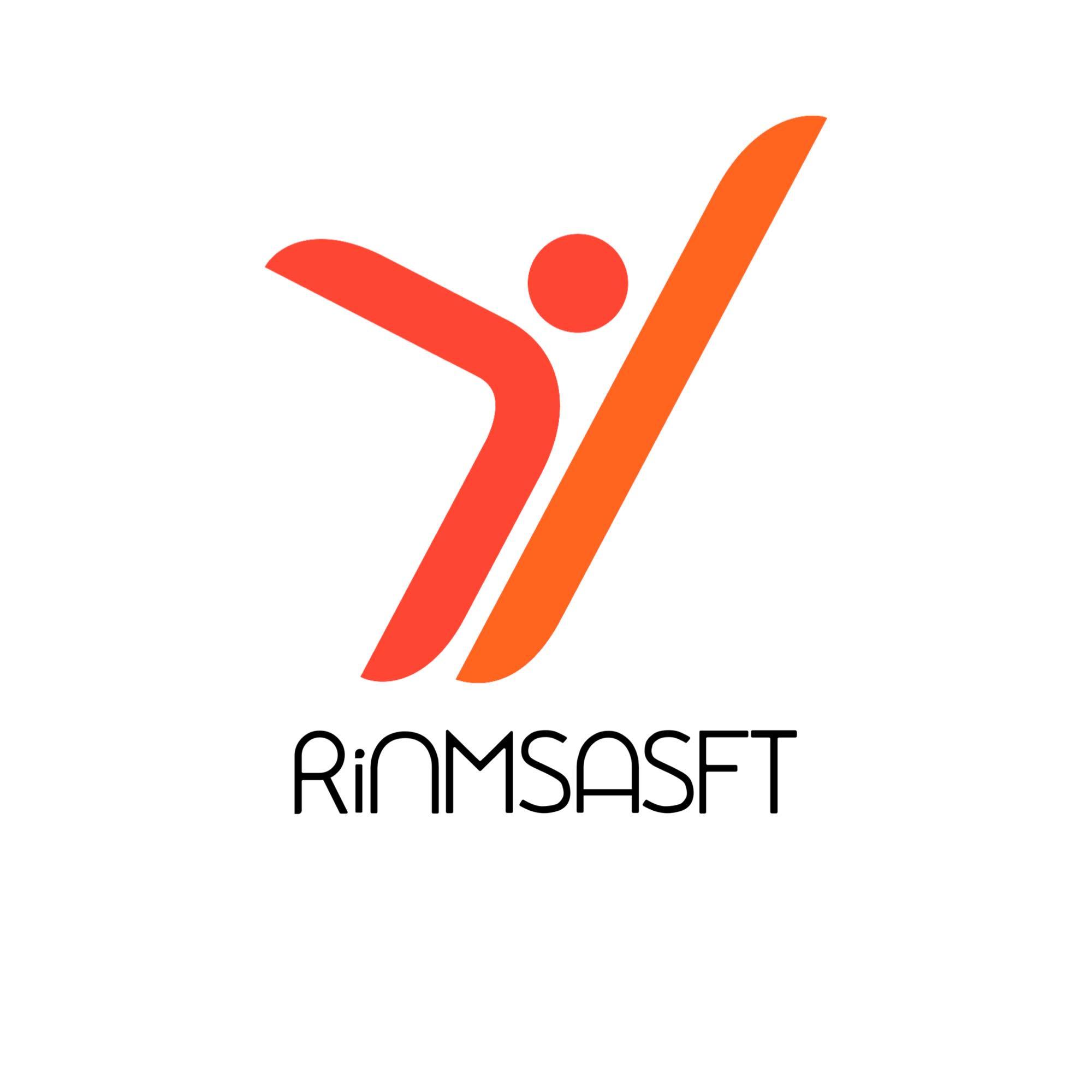 [Speaker Notes: You have to define the title for the Module, its Units and each Unit’s topics. You can add rows if you have more than six topics (try to not have more than 8 topics per unit) and you can add slides and copy the table to add more Units and Topics (e.g. next slide).]
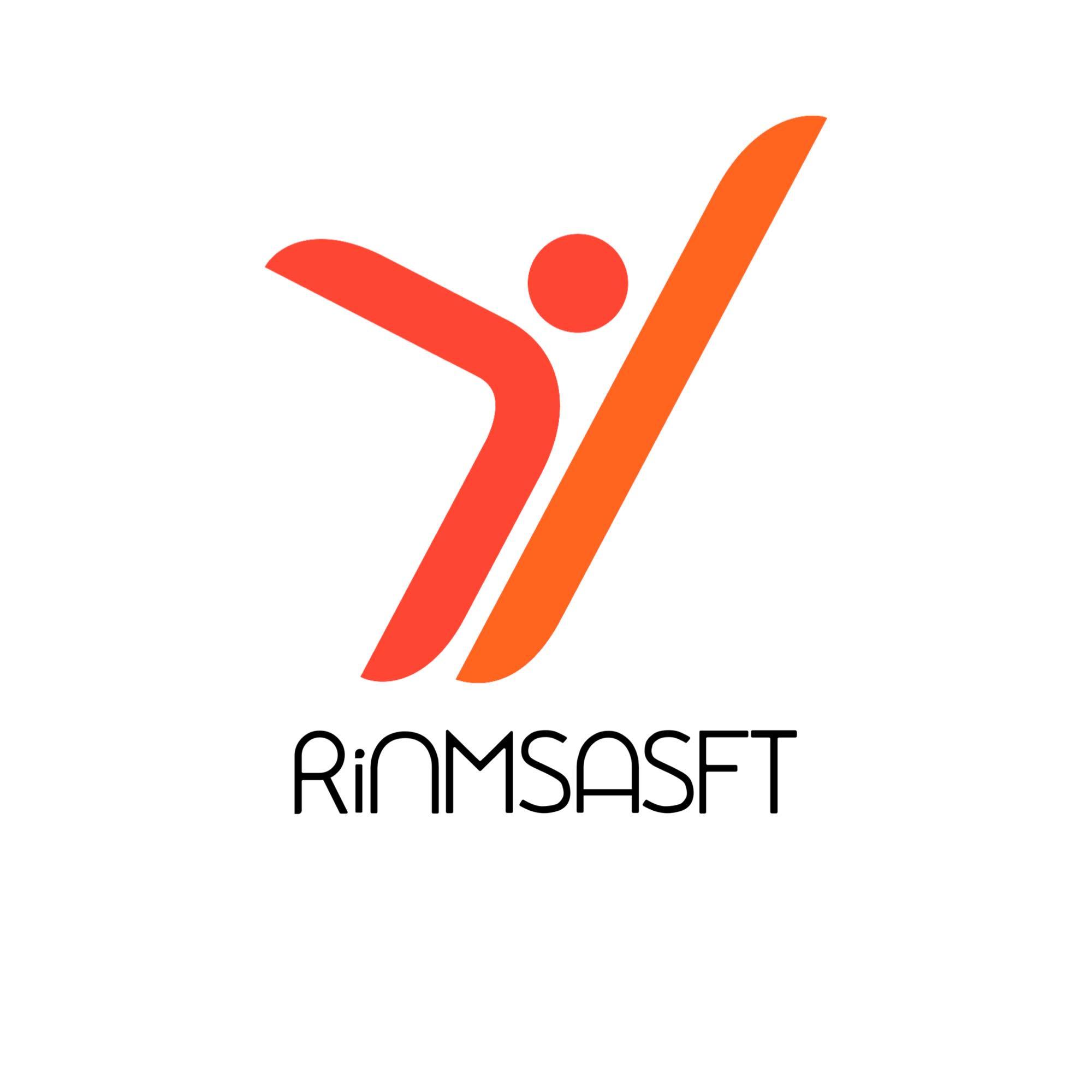 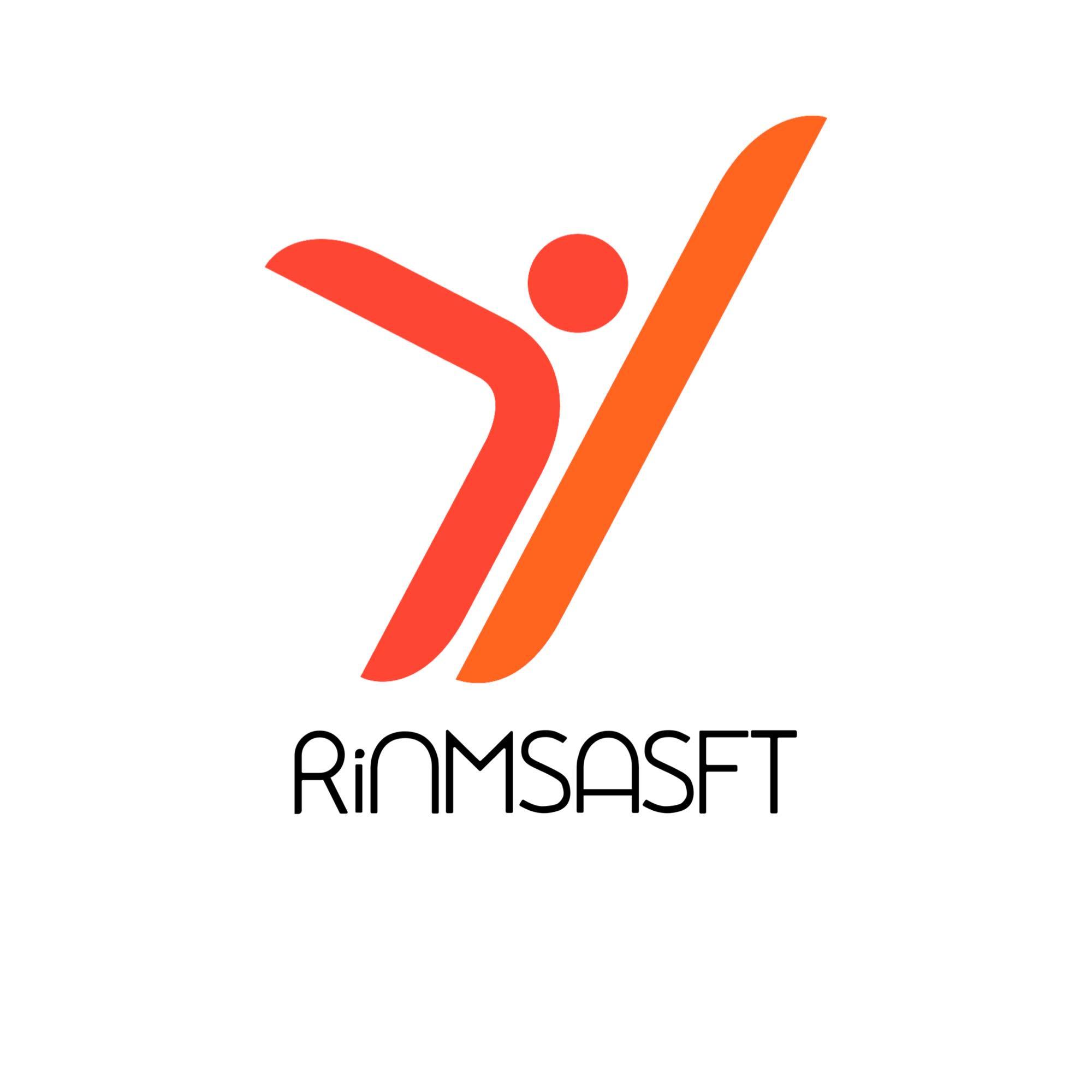 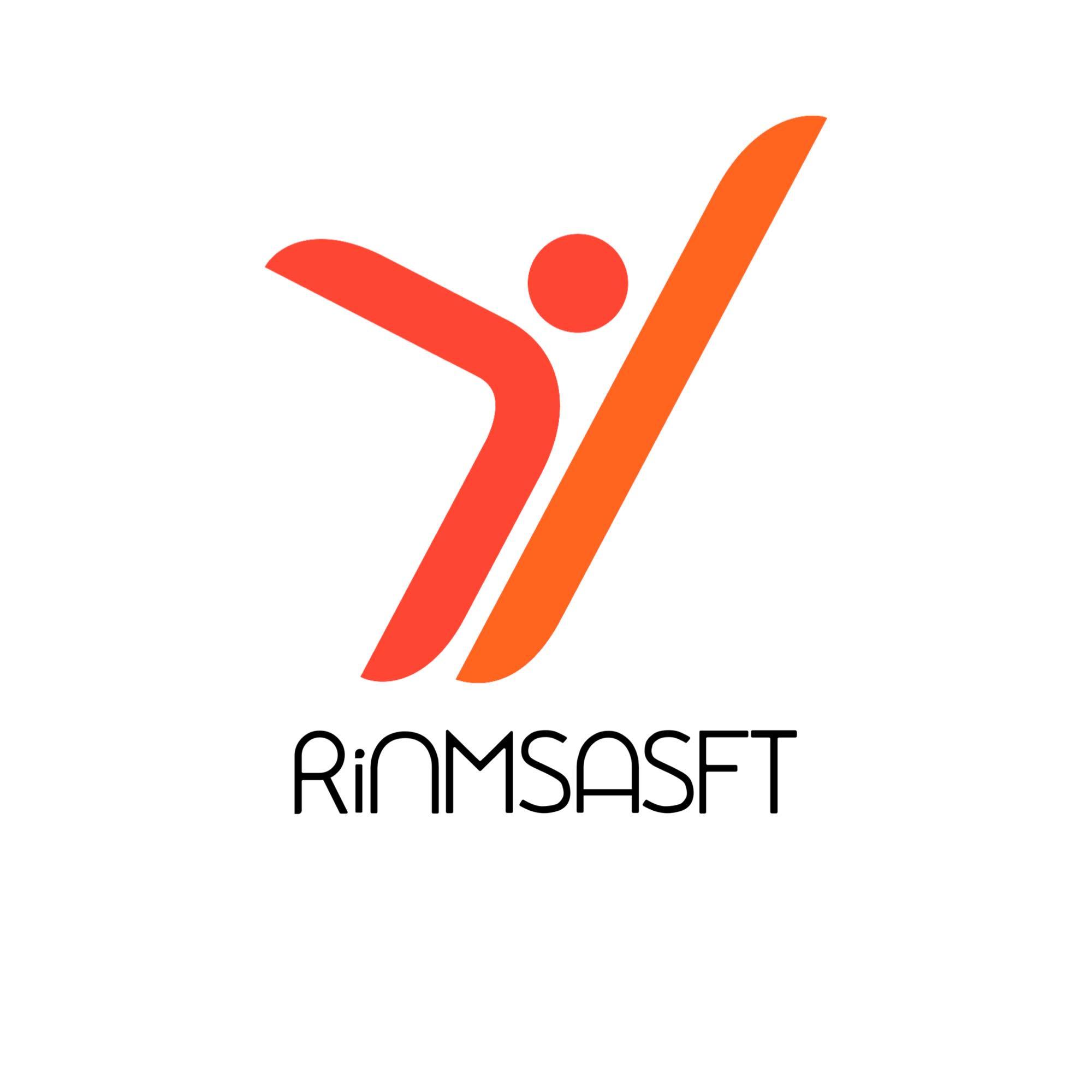 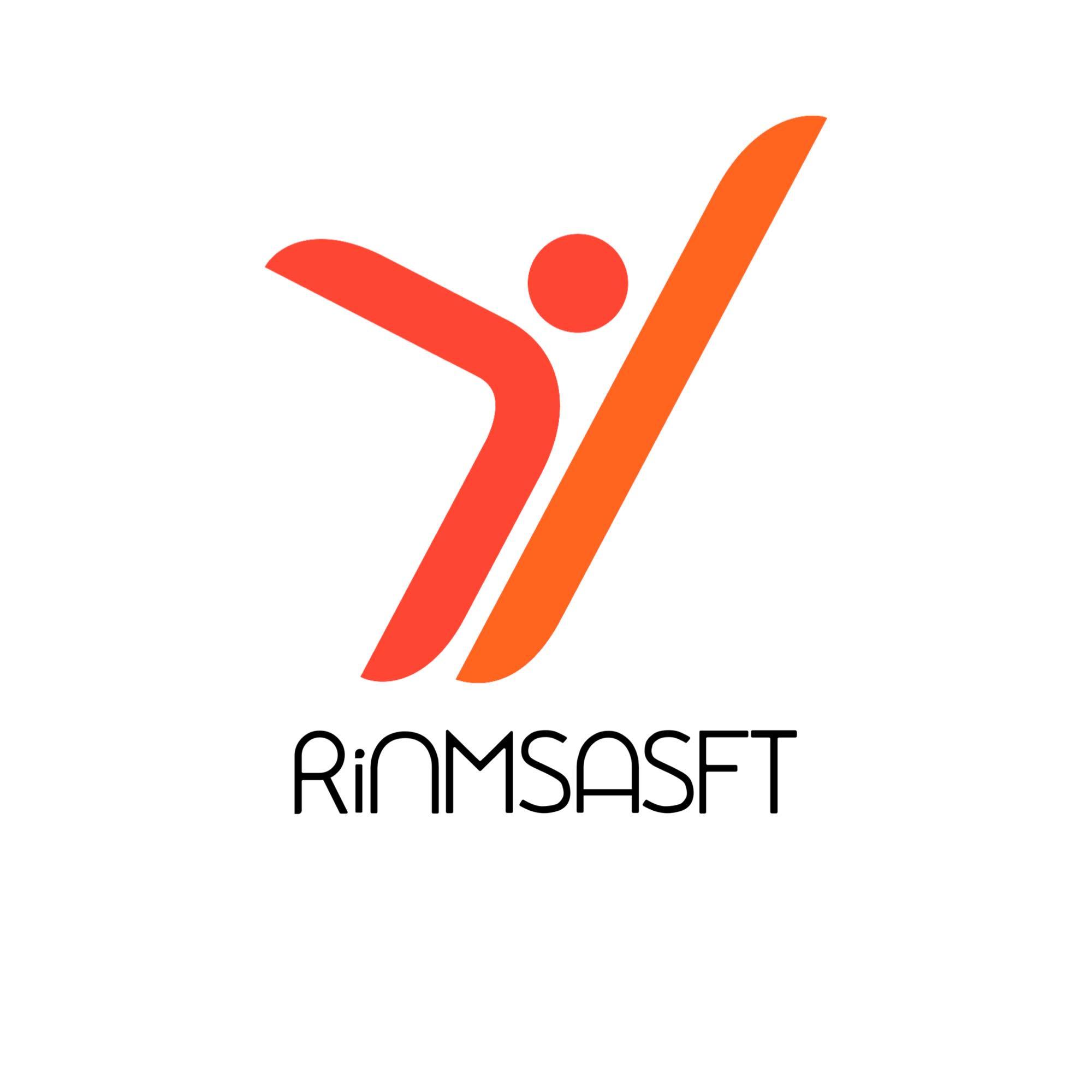 Module 3: Learning Outcomes
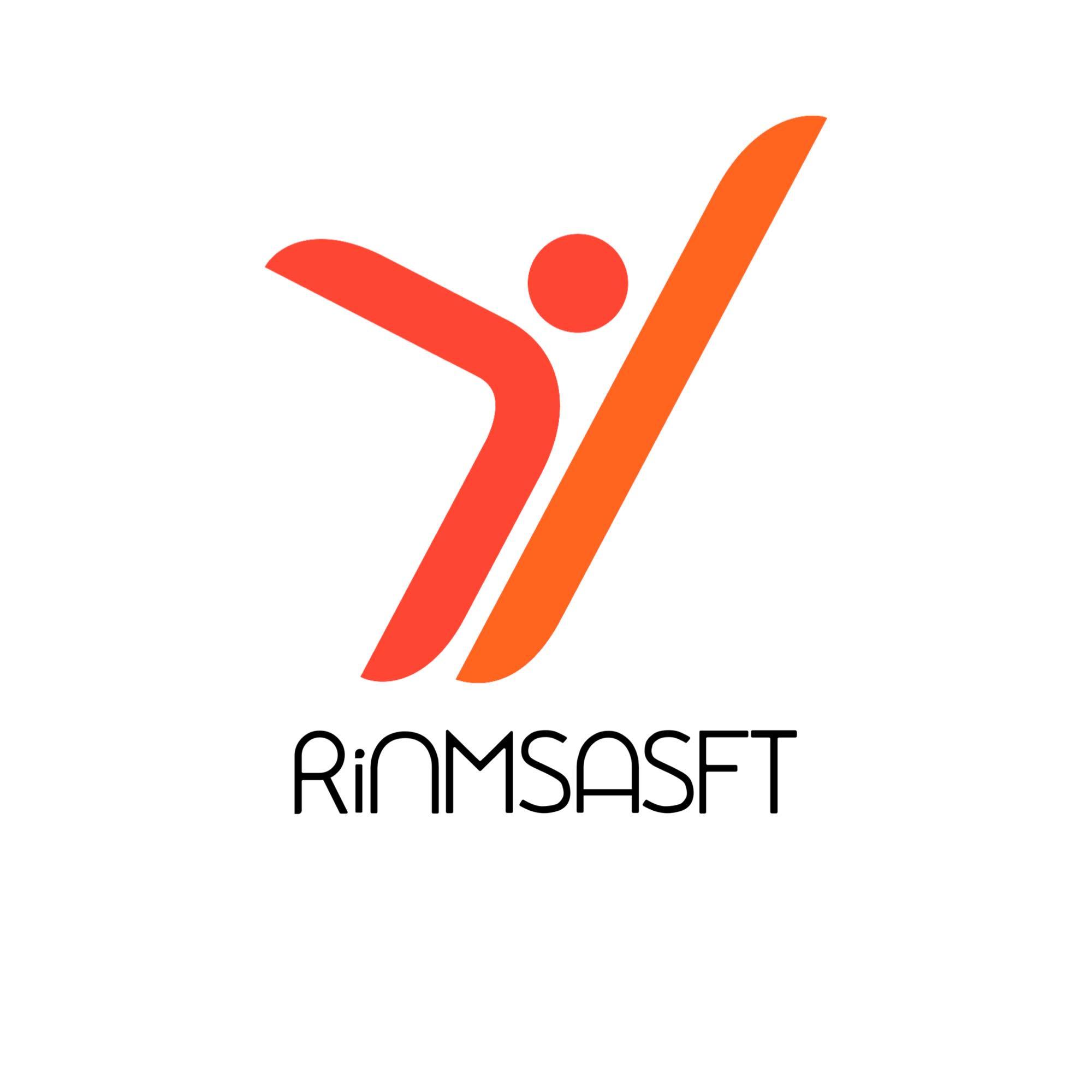 Introductory video
Avatar Video
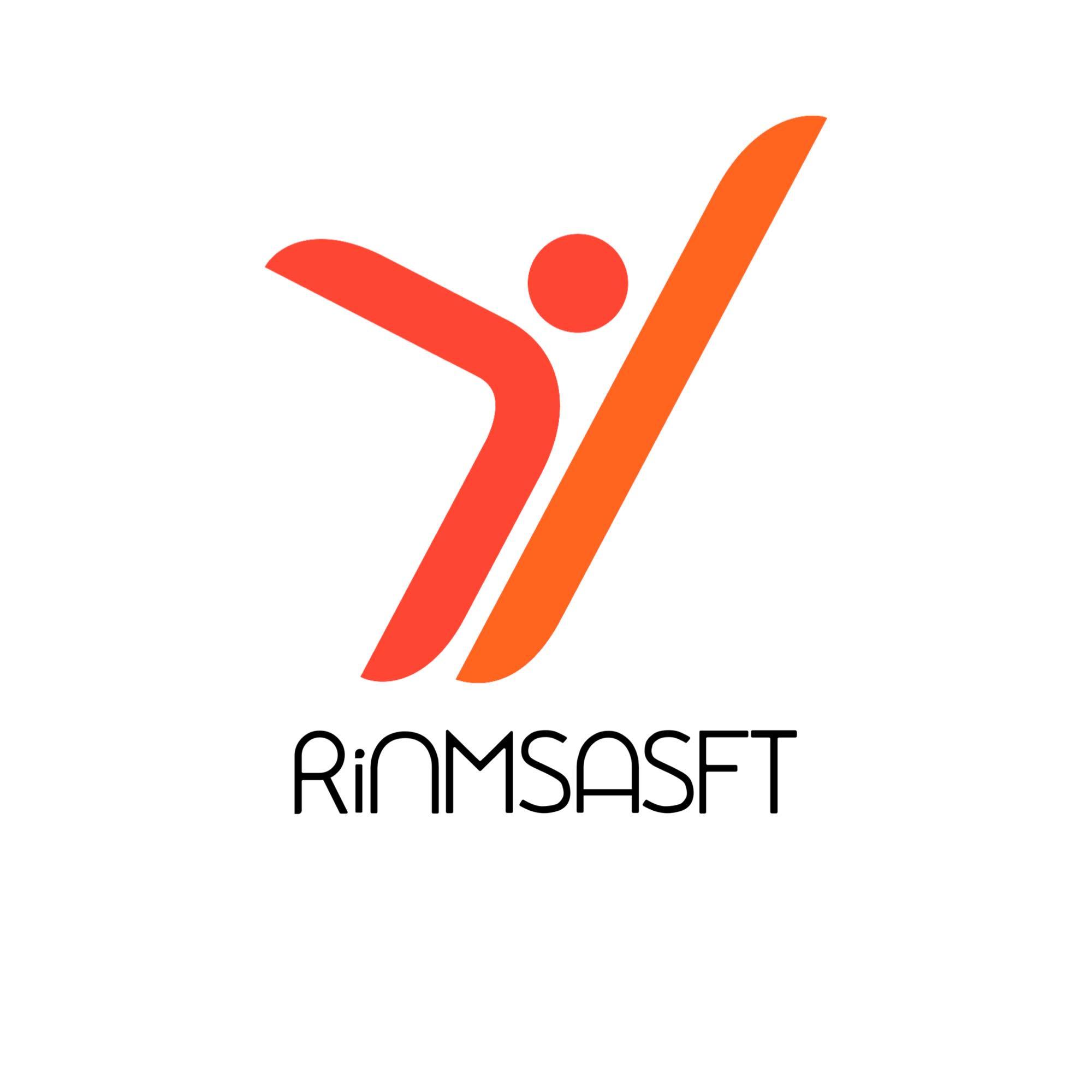 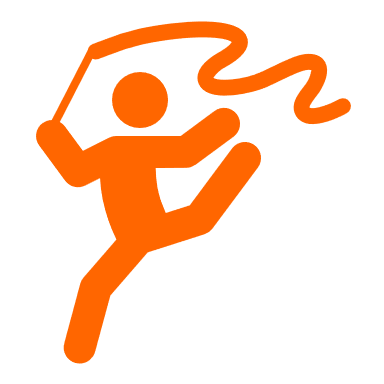 Unit 1: BASIC DIGITAL SKILLS IN SPORT
[Speaker Notes: Define the title for the unit and use this slide for each new unit.]
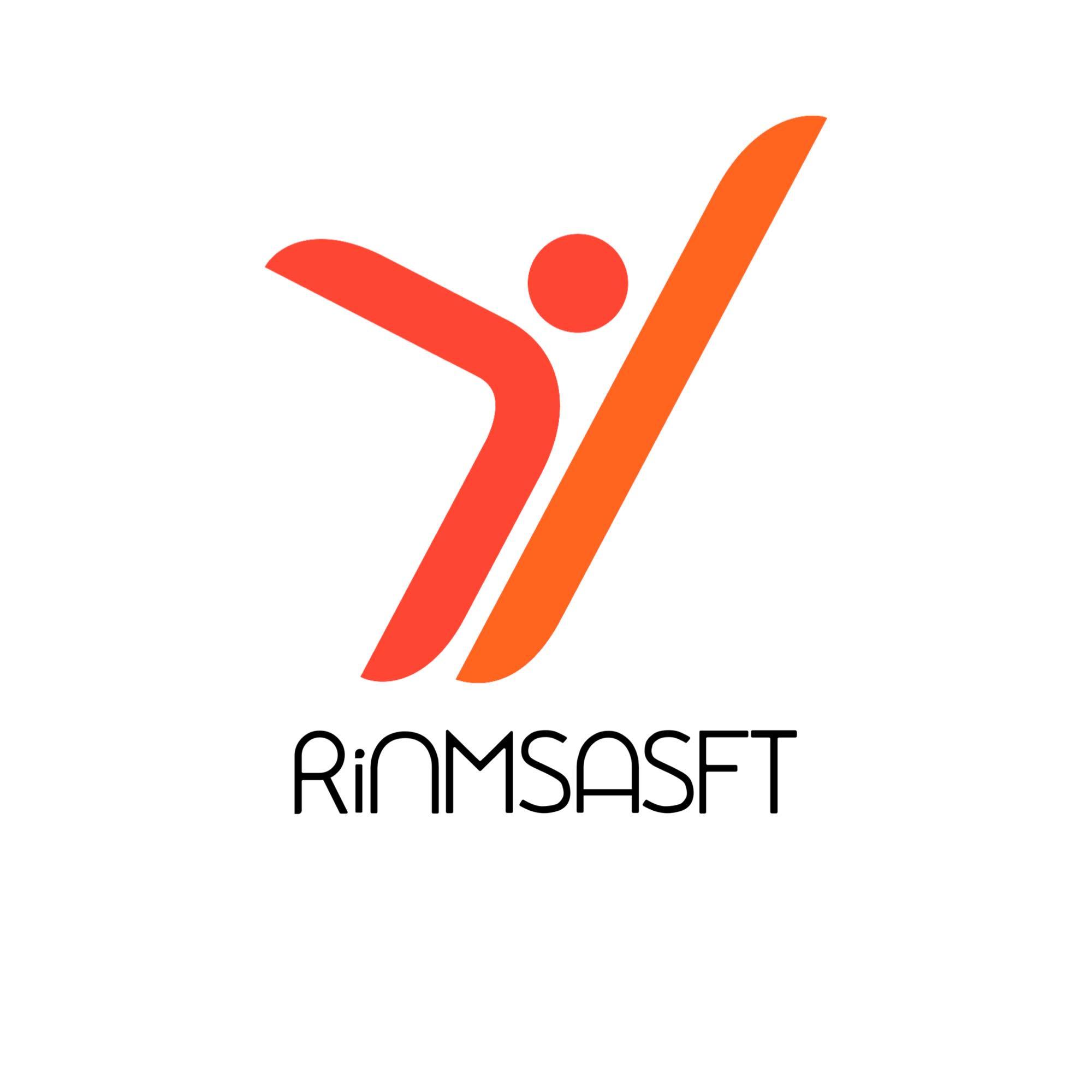 Topic 1: The importance of digital skills
What are digital skills?
Digital skills are defined as the skills needed to “use digital devices, communication applications, and networks to access and manage information,” (UNESCO, 2018) from basic online searching and emailing to specialist programming and development. At their core, these skills help people communicate and collaborate, develop and share digital content, and problem solve in a work-anywhere world.
[Speaker Notes: Define the topic’s title and the content for it. You can use more than one slides to add the content for a topic (e.g. next slide)
The content can include text, images, audio files, video files, quotes, external links, files (e.g. additional reading, resources). If you have any other types in mind, please consult us to ensure that the e-learning platform can support them. 
Please ensure that all material used is copyright free and that there is no plagiarism in the material provided. All partners are responsible for the material they deliver to not bridge any copyright laws.]
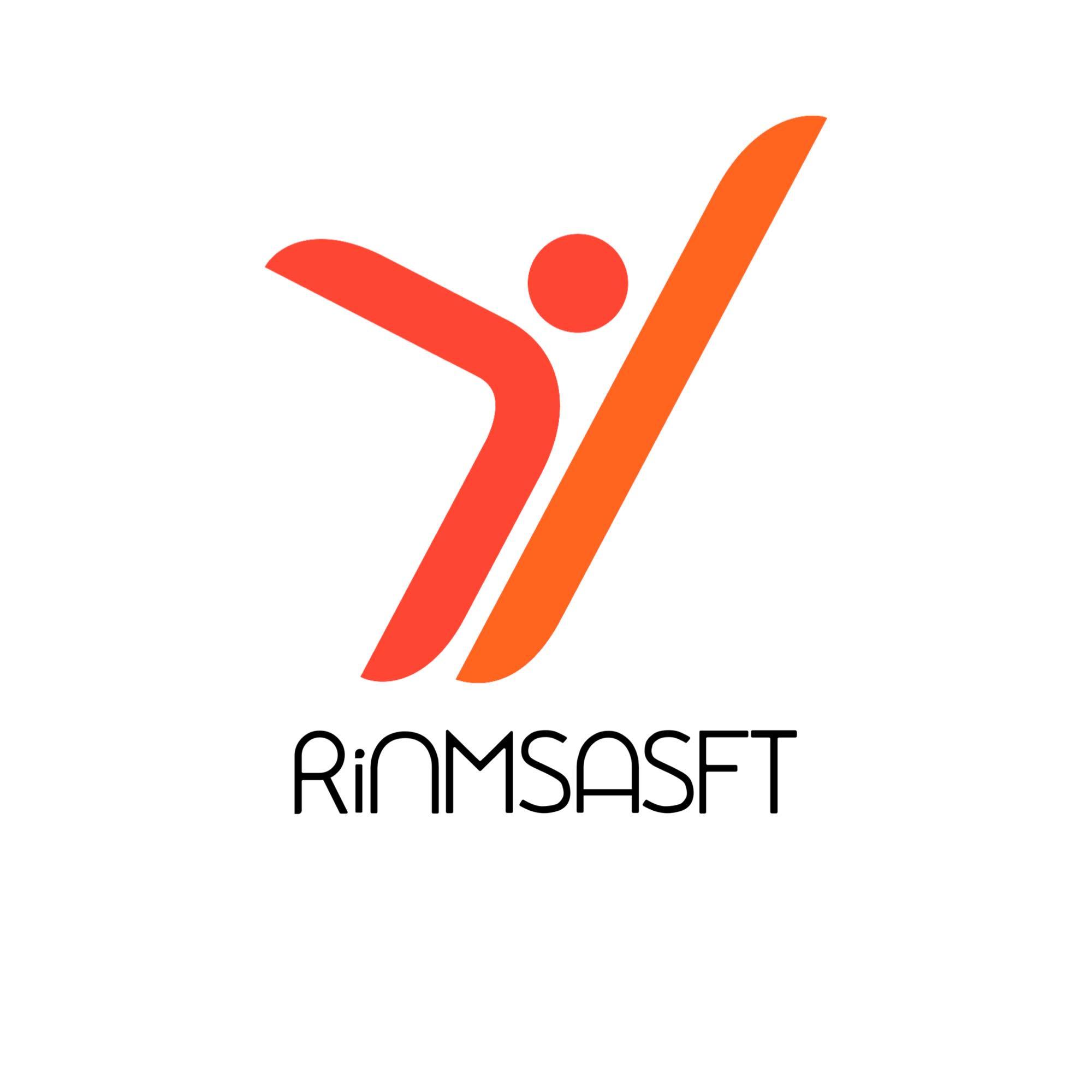 What are examples of digital skills?
Entry-level digital skills can include: 
Computer literacy
Data entry
Social media
Web-based communications and research
Word processing
Email and chat
Secure information processing
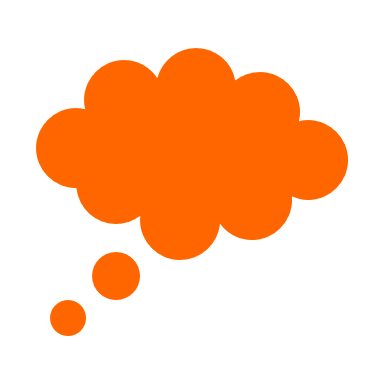 [Speaker Notes: Define the topic’s title and the content for it. You can use more than one slides to add the content for a topic (e.g. next slide)
The content can include text, images, audio files, video files, quotes, external links, files (e.g. additional reading, resources). If you have any other types in mind, please consult us to ensure that the e-learning platform can support them. 
Please ensure that all material used is copyright free and that there is no plagiarism in the material provided. All partners are responsible for the material they deliver to not bridge any copyright laws.]
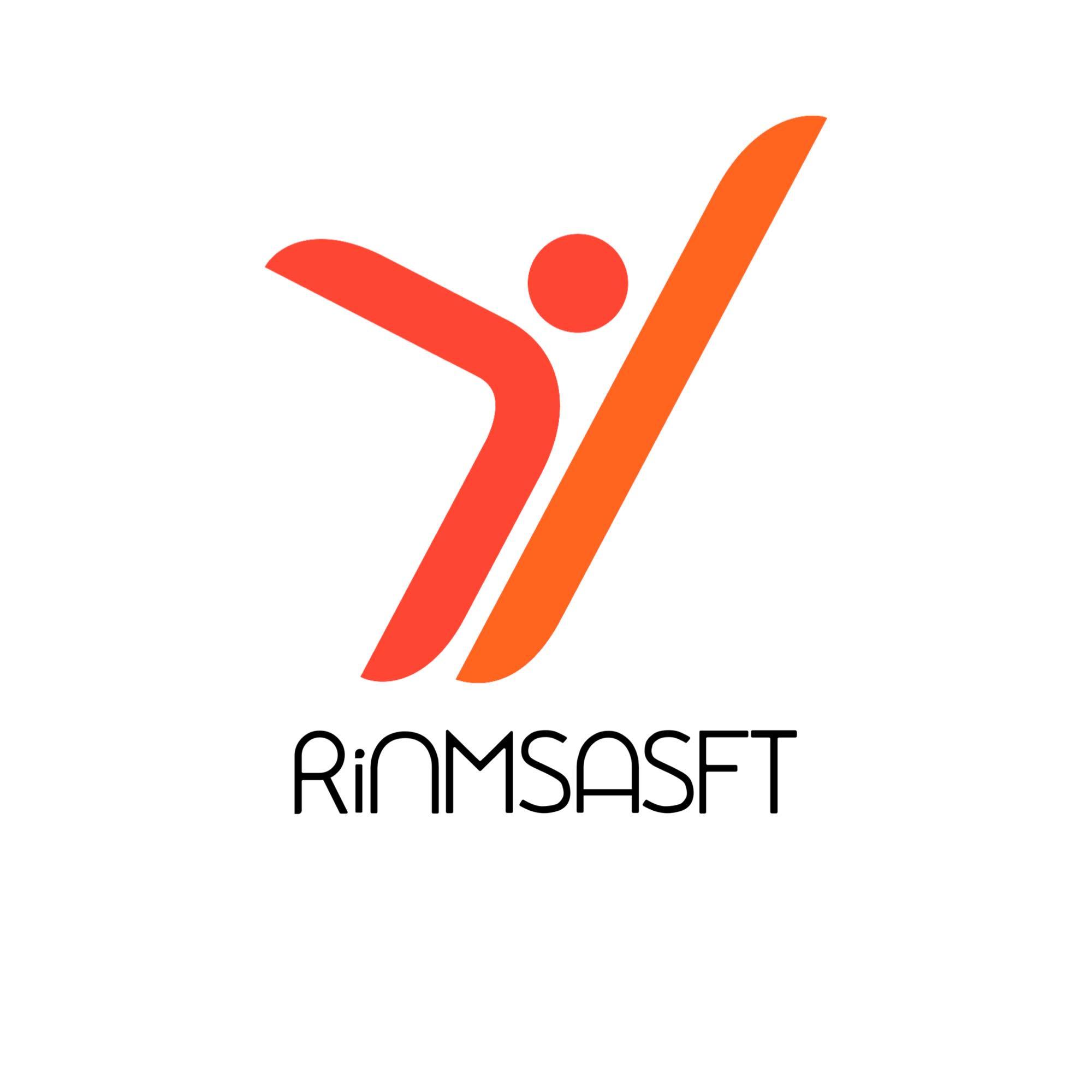 Advanced digital skills can include:
Programming, web, and app development
Digital business analysis
Digital marketing and content creation
Digital design and data visualization
Digital product management
Data science
User experience design
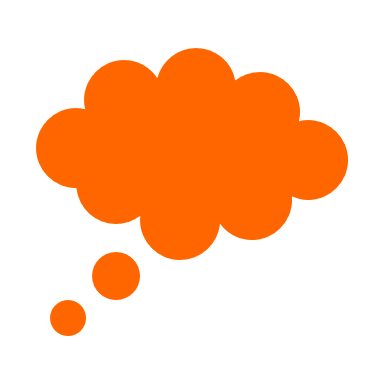 [Speaker Notes: Define the topic’s title and the content for it. You can use more than one slides to add the content for a topic (e.g. next slide)
The content can include text, images, audio files, video files, quotes, external links, files (e.g. additional reading, resources). If you have any other types in mind, please consult us to ensure that the e-learning platform can support them. 
Please ensure that all material used is copyright free and that there is no plagiarism in the material provided. All partners are responsible for the material they deliver to not bridge any copyright laws.]
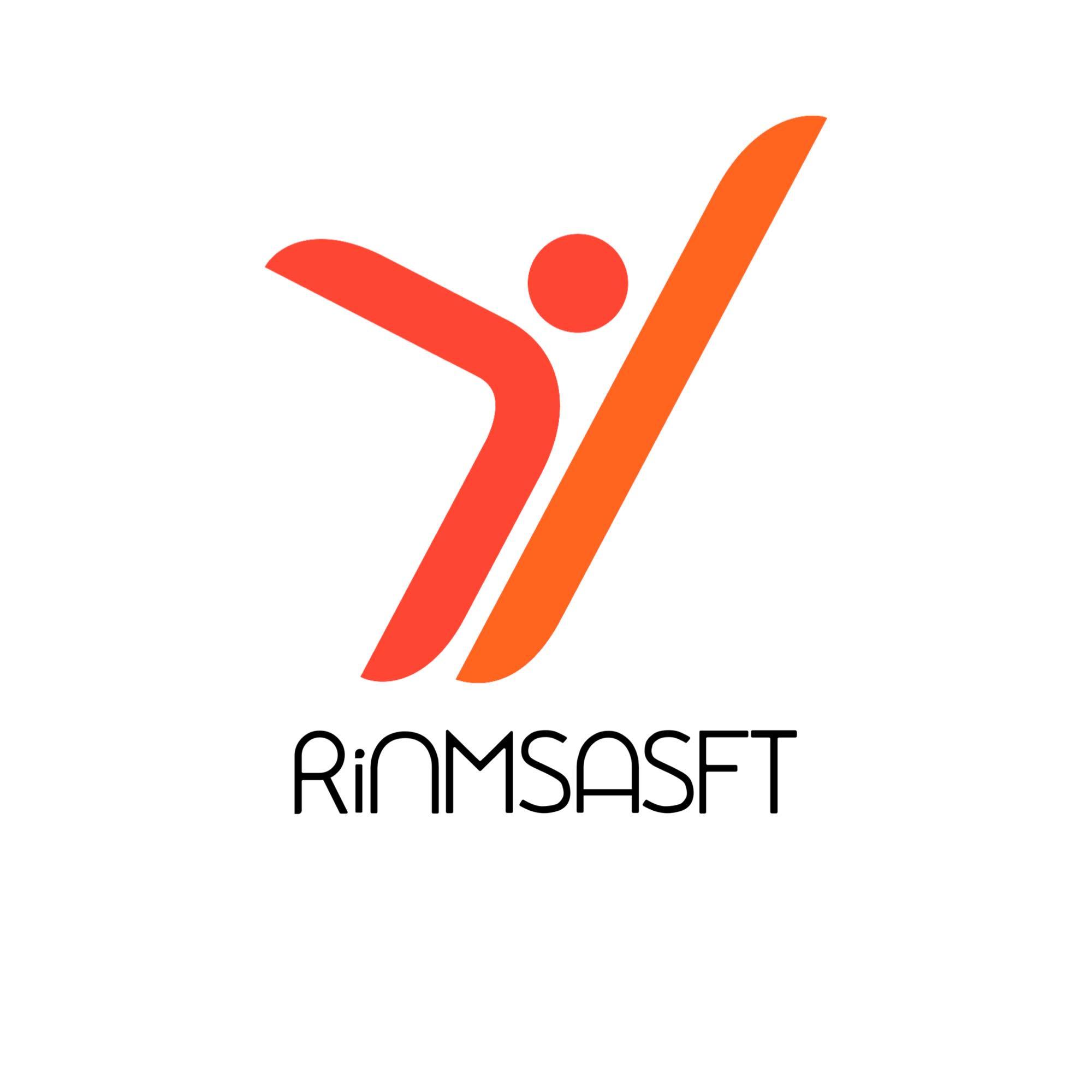 Why are digital skills important?
The pandemic catalyzed an already-accelerating rate of digital transformation, where the old ways of doing things — from grocery shopping, economy, sport to work — changed irreversibly. Now, digital adoption and the respective digital skills needed are essential to the social inclusion of people and to the survival of businesses.
[Speaker Notes: Define the topic’s title and the content for it. You can use more than one slides to add the content for a topic (e.g. next slide)
The content can include text, images, audio files, video files, quotes, external links, files (e.g. additional reading, resources). If you have any other types in mind, please consult us to ensure that the e-learning platform can support them. 
Please ensure that all material used is copyright free and that there is no plagiarism in the material provided. All partners are responsible for the material they deliver to not bridge any copyright laws.]
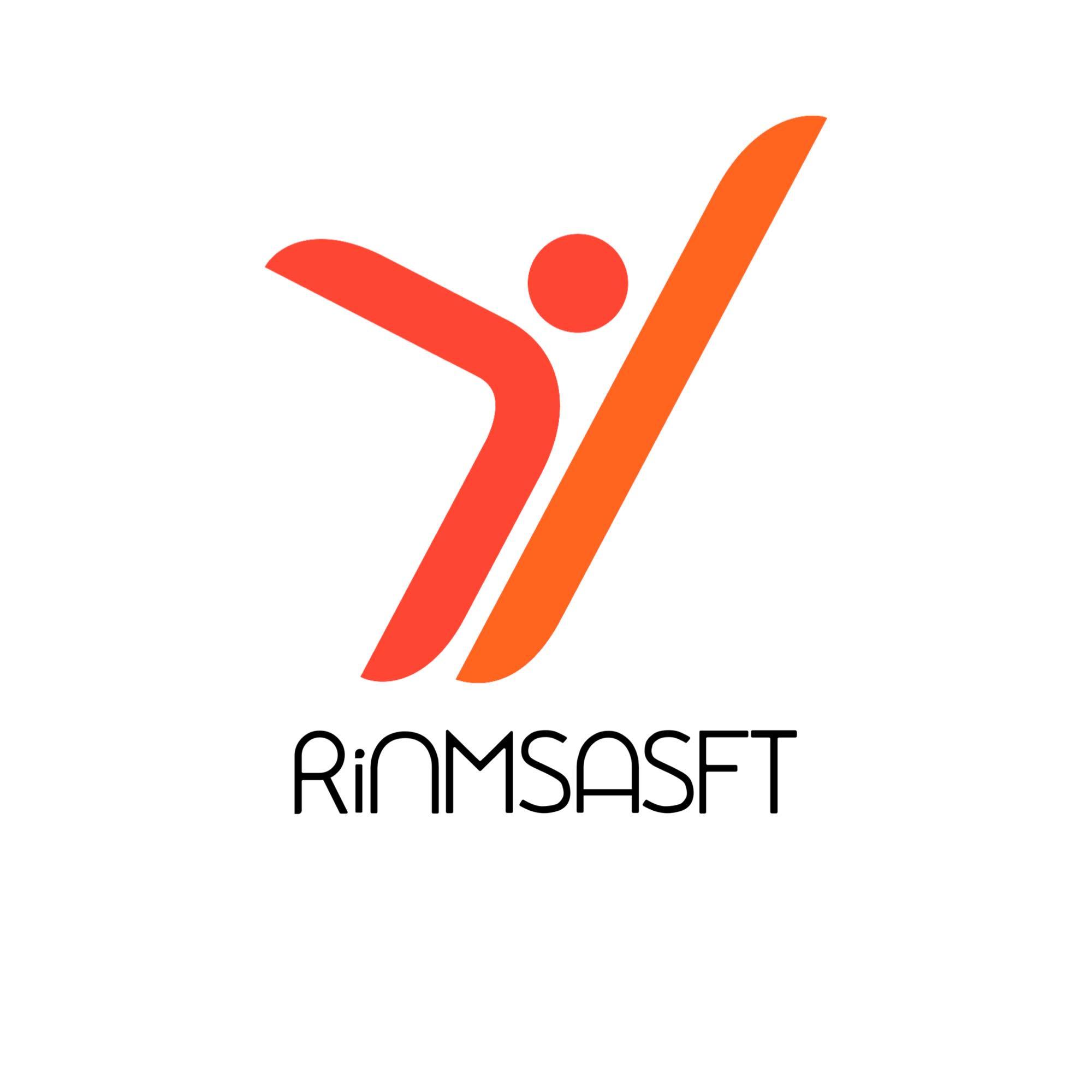 What are the benefits of having digital skills?
Digital Literacy Skills Support Effective Communication
Anyone with a smartphone and internet access can use messaging apps to communicate with others. Digital Literacy Skills allow us to take these communication channels and more effectively communicate to our audience. Through knowledge of different platforms, users, data analytics, and digital marketing principles you can more effectively communicate ideas to your audience. For example, people with digital literacy skills are able to increase awareness of a brand or business on platforms like YouTube to create content for specific audience demographics to increase their awareness, their subscribers, and even help drive sales conversions for products.
[Speaker Notes: Define the topic’s title and the content for it. You can use more than one slides to add the content for a topic (e.g. next slide)
The content can include text, images, audio files, video files, quotes, external links, files (e.g. additional reading, resources). If you have any other types in mind, please consult us to ensure that the e-learning platform can support them. 
Please ensure that all material used is copyright free and that there is no plagiarism in the material provided. All partners are responsible for the material they deliver to not bridge any copyright laws.]
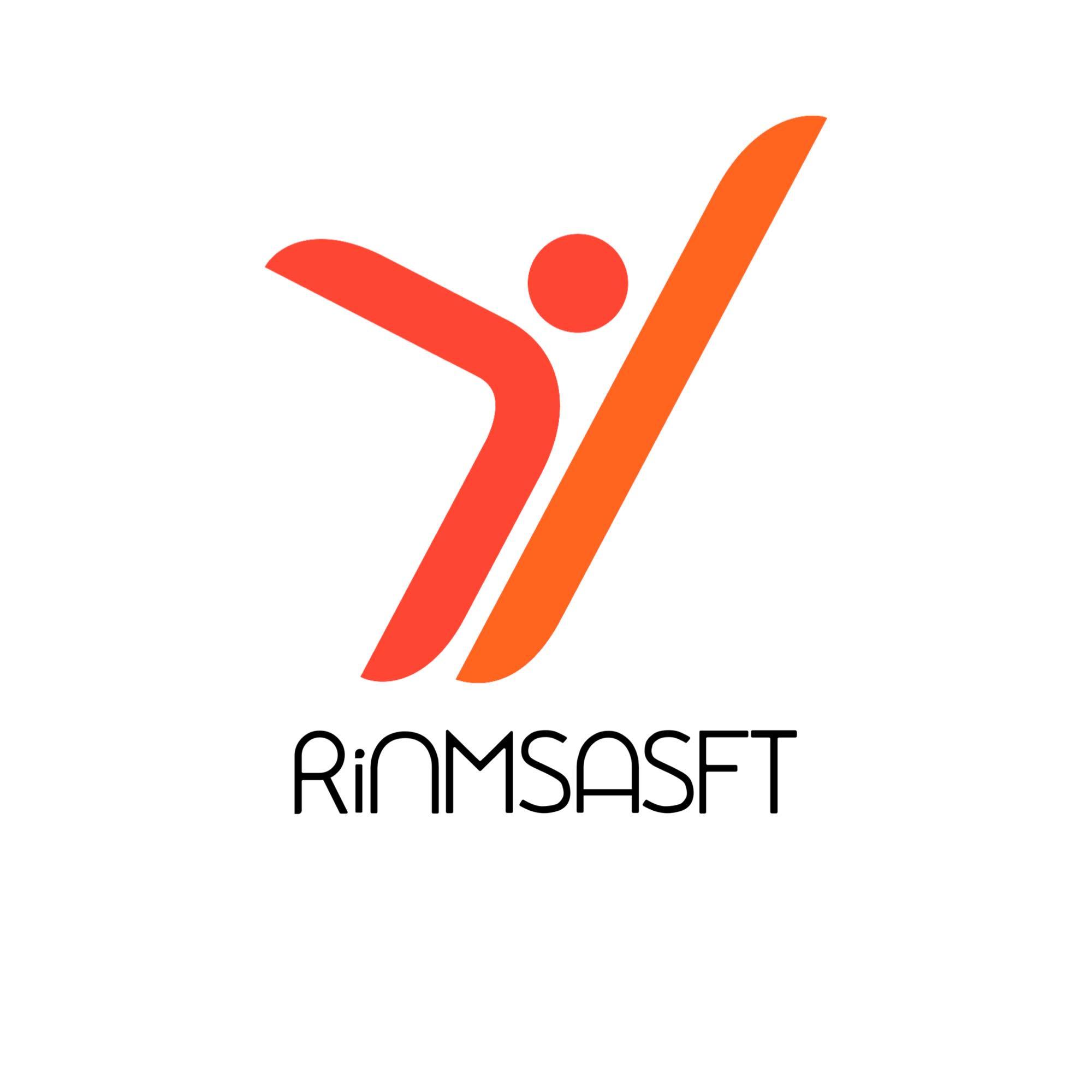 2) Digital Literacy Skills Increase Efficiency, which means:
Less waste of time: digital technology and platforms allow us to access information in seconds saving us time and resources in the process. 
Connection to the world: the nature of the online world allows us to connect to people on the other side of the world instantly. In particular, social media enable us to reach a wider audience because of its popularity and engagement. 

Digital literacy skills helps us to examine the vast array of digital platforms to efficiently use them to reach audience demographics and to plan a strategy to make us bigger online.
[Speaker Notes: Define the topic’s title and the content for it. You can use more than one slides to add the content for a topic (e.g. next slide)
The content can include text, images, audio files, video files, quotes, external links, files (e.g. additional reading, resources). If you have any other types in mind, please consult us to ensure that the e-learning platform can support them. 
Please ensure that all material used is copyright free and that there is no plagiarism in the material provided. All partners are responsible for the material they deliver to not bridge any copyright laws.]
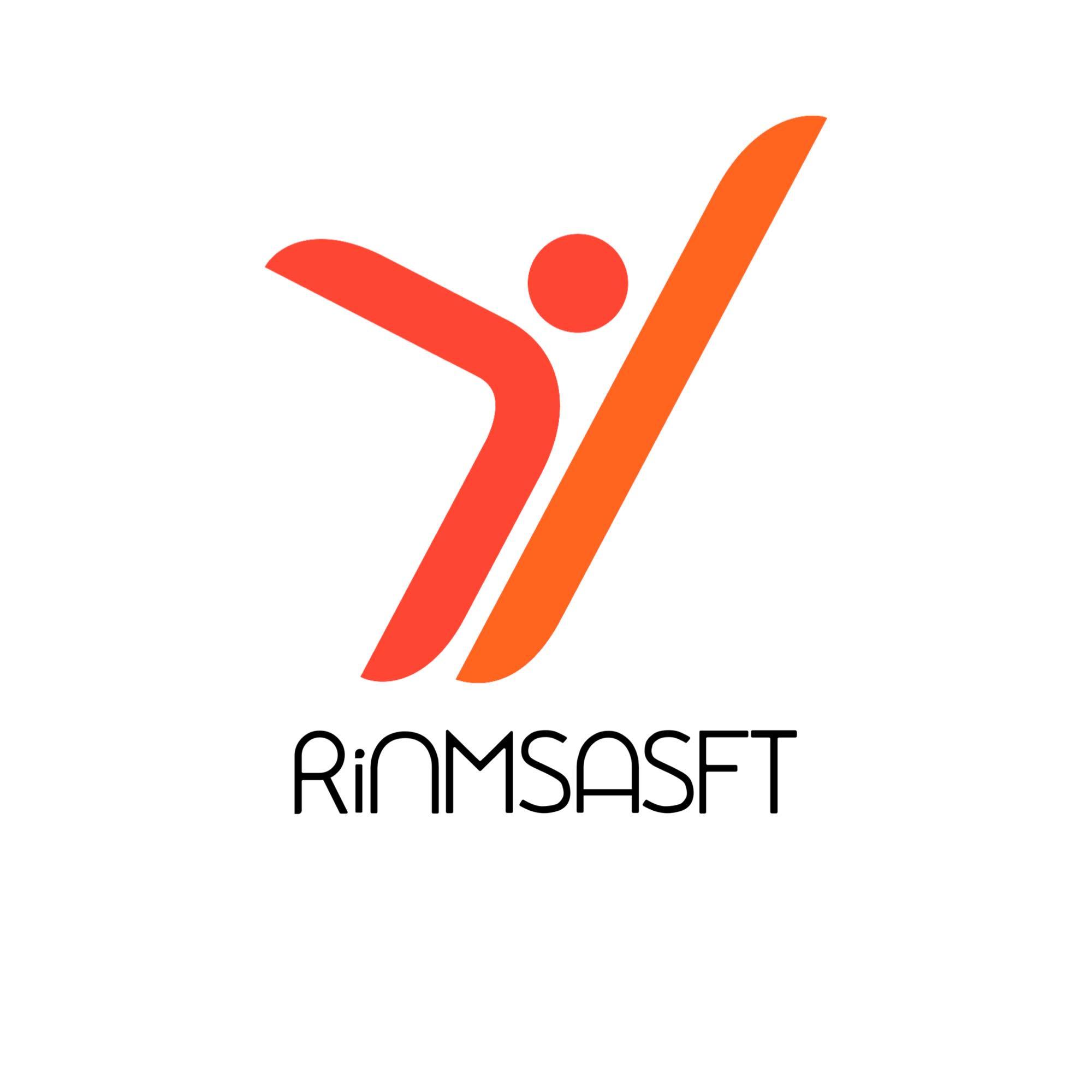 Topic 2: Digital and marketing skills
Why are digital skills important for marketers?
The world of marketing is constantly evolving and has now firmly entered a digital realm, touching many different fields: entretairment, public amministration, sport… Digital marketing can help the growth of online presence of companies, teams, organizations, institutions… through brand awareness strategies, website traffic analysis and online dissemination.
By utilising the principles of direct marketing, while also harnessing the power of new, digital media, businesses can create impactful users or fans engagement and encourage personal, real-time dialogue which is fully measurable.
[Speaker Notes: Define the topic’s title and the content for it. You can use more than one slides to add the content for a topic (e.g. next slide)
The content can include text, images, audio files, video files, quotes, external links, files (e.g. additional reading, resources). If you have any other types in mind, please consult us to ensure that the e-learning platform can support them. 
Please ensure that all material used is copyright free and that there is no plagiarism in the material provided. All partners are responsible for the material they deliver to not bridge any copyright laws.]
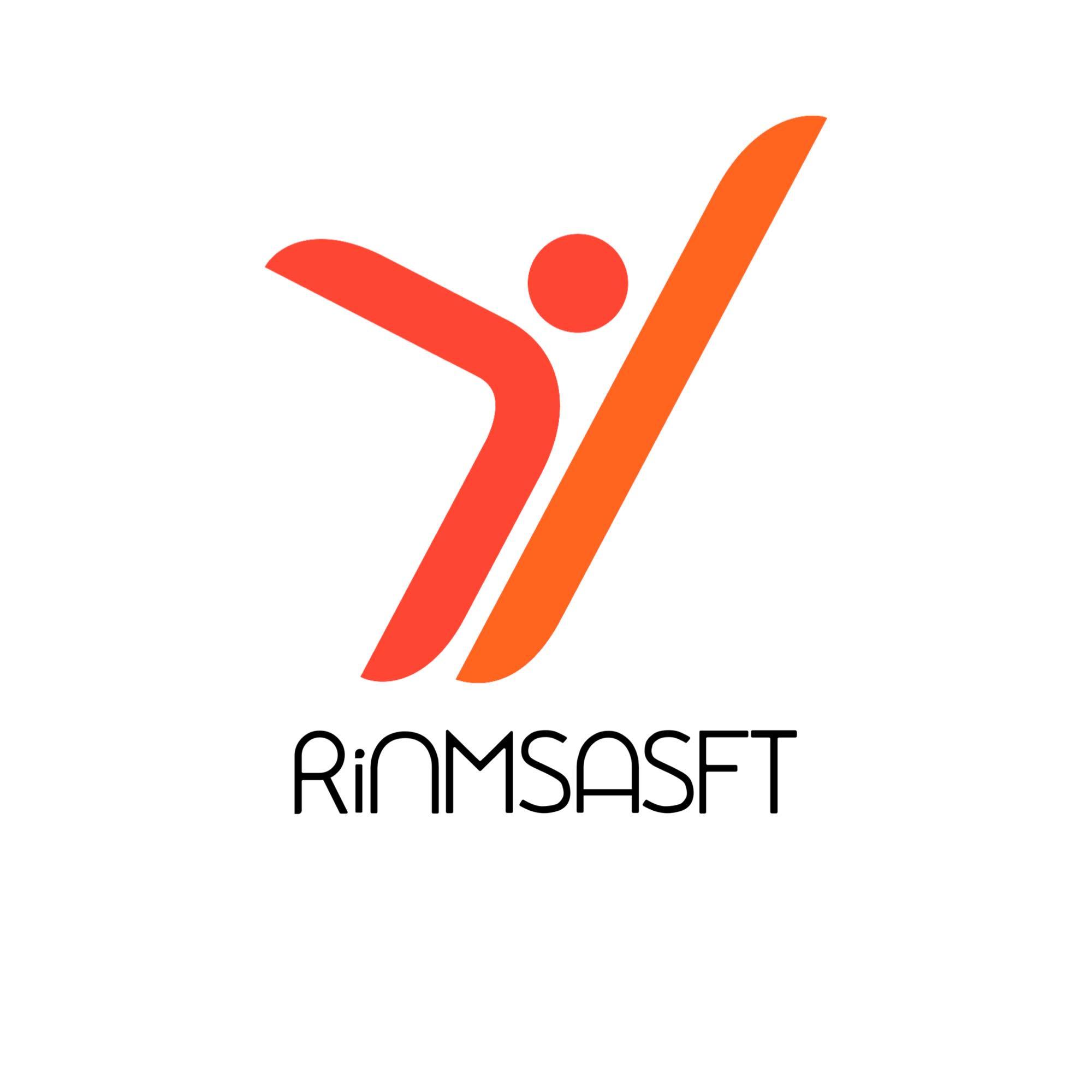 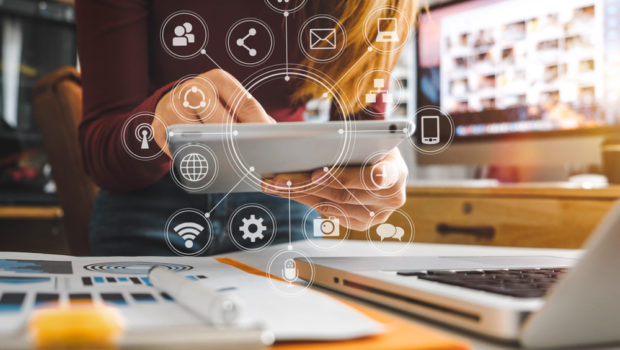 In conclusion: what is marketing?
There is no single definition of marketing, but in general, it means all the activities carried out by an organization through the use of digital tools and channels, often in synergy with other traditional marketing tools to create an integrated, personalized and interactive communication able to help the company to develop and increase the loyalty of its customer base.
[Speaker Notes: Define the topic’s title and the content for it. You can use more than one slides to add the content for a topic (e.g. next slide)
The content can include text, images, audio files, video files, quotes, external links, files (e.g. additional reading, resources). If you have any other types in mind, please consult us to ensure that the e-learning platform can support them. 
Please ensure that all material used is copyright free and that there is no plagiarism in the material provided. All partners are responsible for the material they deliver to not bridge any copyright laws.]
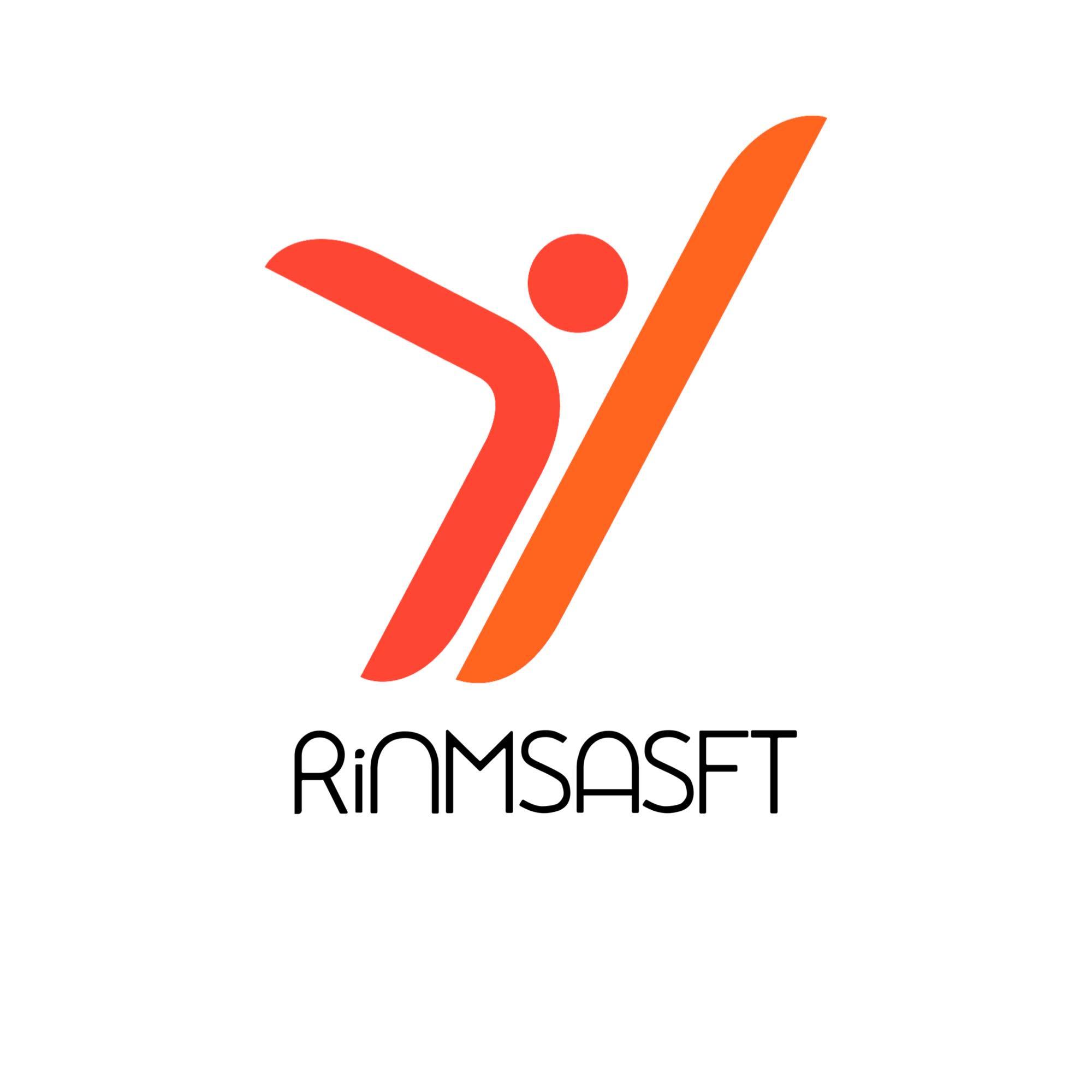 Topic 3: Digital and marketing skills in sport field
Sports have also become digitized and so have their marketing and communication strategies. There is a close connection between sports and marketing: the entertaining nature of sports, in fact, lends itself well to digital language and the stimulation of fan engagement.
Under sport field point of view, marketing can be a useful tool to create engagement in fans, to recruit new ones and to promote teams’ activities and events. Marketing, moreover, can be a beacon in the night for smaller teams struggling to be noticed in the crowd.
[Speaker Notes: Define the topic’s title and the content for it. You can use more than one slides to add the content for a topic (e.g. next slide)
The content can include text, images, audio files, video files, quotes, external links, files (e.g. additional reading, resources). If you have any other types in mind, please consult us to ensure that the e-learning platform can support them. 
Please ensure that all material used is copyright free and that there is no plagiarism in the material provided. All partners are responsible for the material they deliver to not bridge any copyright laws.]
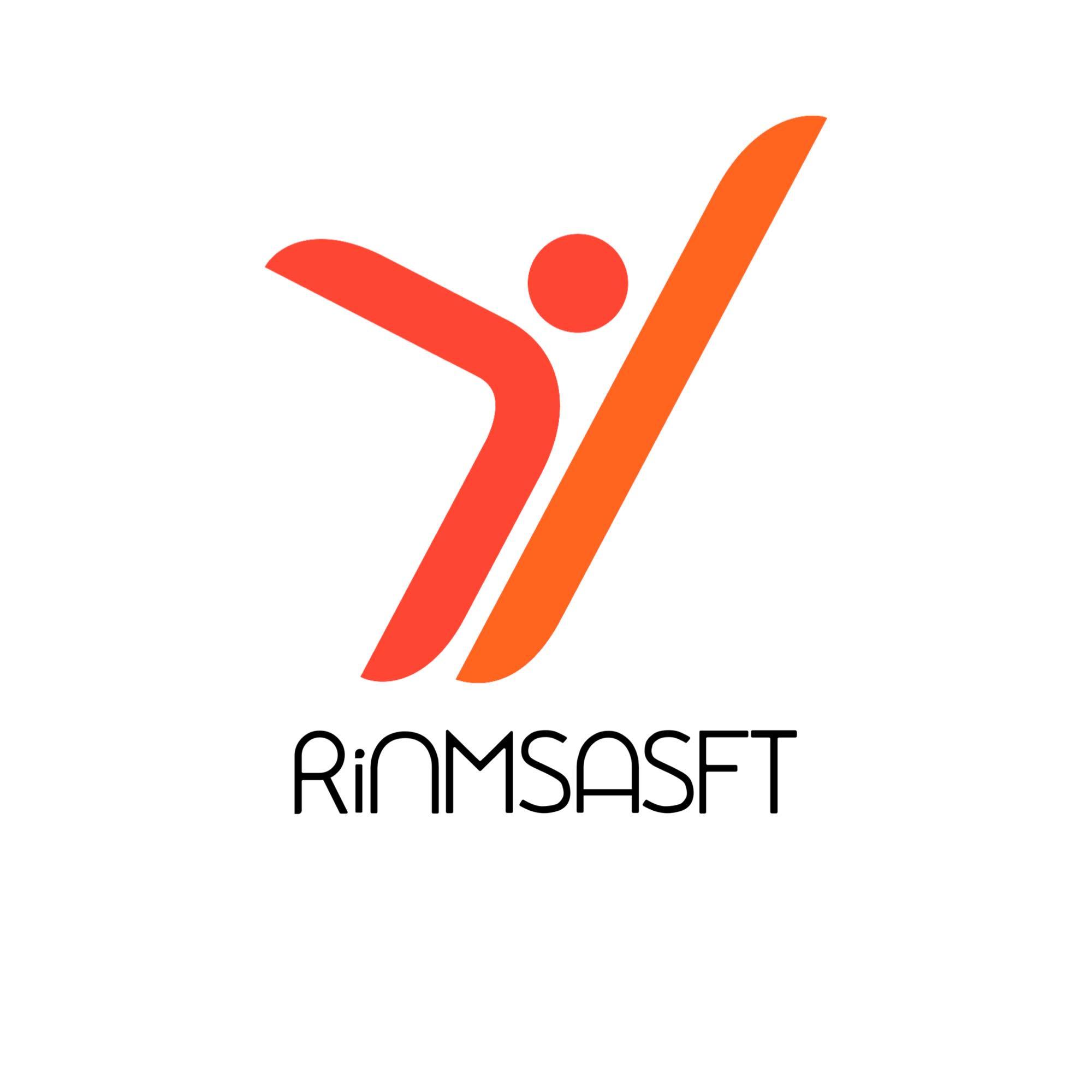 Digital and marketing skills in sport
Because of the breadth of responsibilities involved, key sports marketing skills include both the creative mindset to develop engaging marketing campaigns and the analytical thinking to make data-driven decisions. Following the most vital competencies you can cultivate to pursue a successful career in the business of sport.
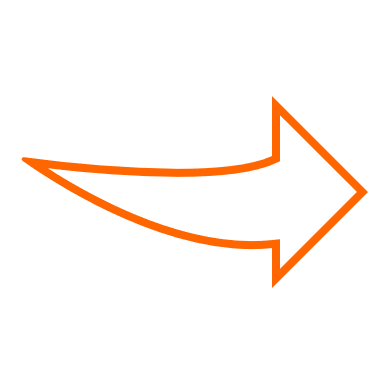 [Speaker Notes: Define the topic’s title and the content for it. You can use more than one slides to add the content for a topic (e.g. next slide)
The content can include text, images, audio files, video files, quotes, external links, files (e.g. additional reading, resources). If you have any other types in mind, please consult us to ensure that the e-learning platform can support them. 
Please ensure that all material used is copyright free and that there is no plagiarism in the material provided. All partners are responsible for the material they deliver to not bridge any copyright laws.]
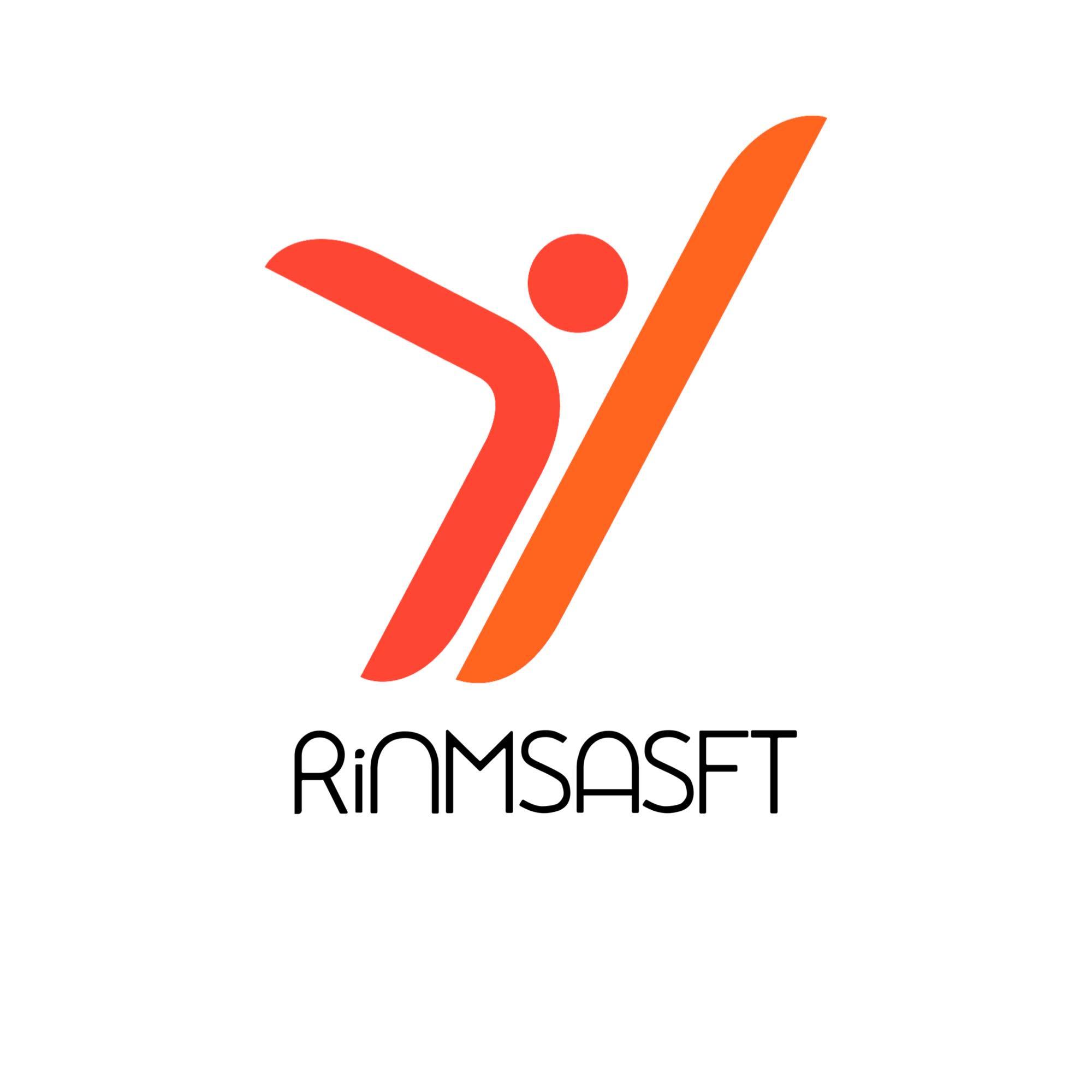 1) Writing and Communication
Clear, attention-grabbing communication is essential for any marketing role, whether you’re tasked with crafting email promotions or reporting performance metrics to other stakeholders. By expanding your proficiency in writing and communication, you can consistently engage fans and viewers with powerful, exciting messages.
[Speaker Notes: Define the topic’s title and the content for it. You can use more than one slides to add the content for a topic (e.g. next slide)
The content can include text, images, audio files, video files, quotes, external links, files (e.g. additional reading, resources). If you have any other types in mind, please consult us to ensure that the e-learning platform can support them. 
Please ensure that all material used is copyright free and that there is no plagiarism in the material provided. All partners are responsible for the material they deliver to not bridge any copyright laws.]
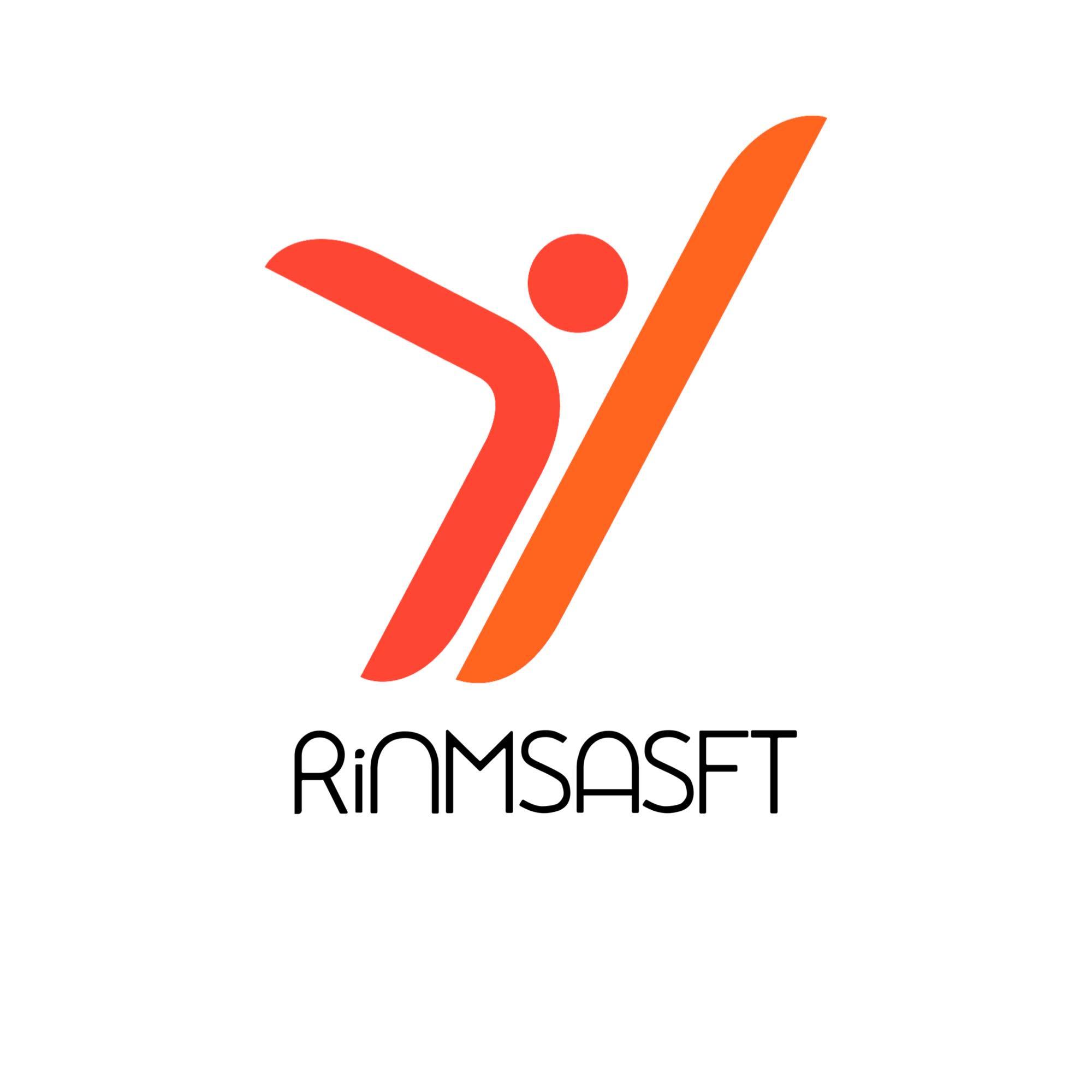 Focus on developing essential communications skills like the ability to:
Adjust to the demands of a variety of channels, including online media, print, TV and radio.
Establish your authority by presenting accurate information and using reliable sources.
Identify your audience’s interests so you can shift your focus and tone accordingly.
Present a compelling, focused idea in every piece of writing or presentation.
Incorporate visuals that illuminate and expand upon your central points.
Proofread carefully to catch errors in grammar or sentence structure.
Maintain an active voice in your writing.
Choose clear, evocative language.
[Speaker Notes: Define the topic’s title and the content for it. You can use more than one slides to add the content for a topic (e.g. next slide)
The content can include text, images, audio files, video files, quotes, external links, files (e.g. additional reading, resources). If you have any other types in mind, please consult us to ensure that the e-learning platform can support them. 
Please ensure that all material used is copyright free and that there is no plagiarism in the material provided. All partners are responsible for the material they deliver to not bridge any copyright laws.]
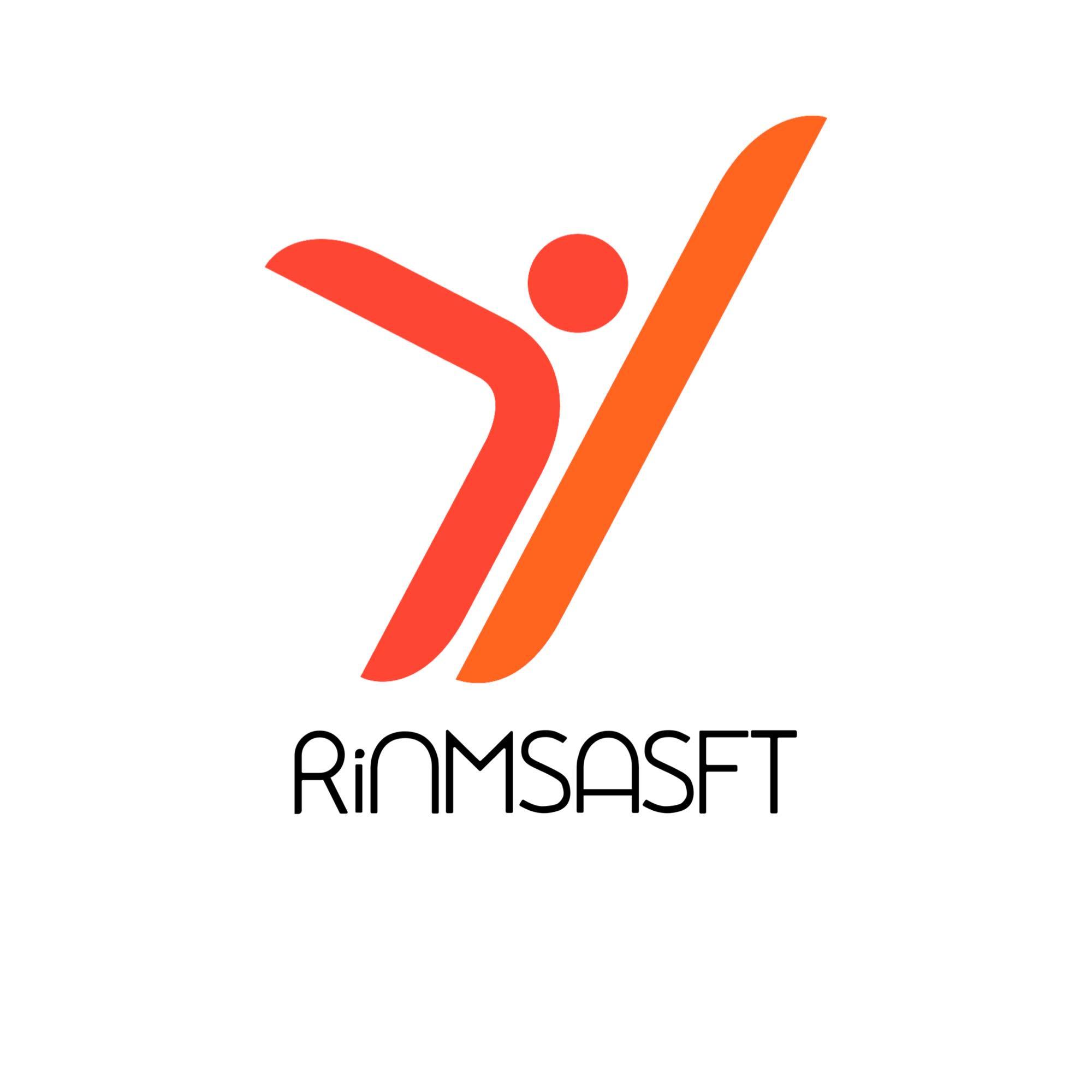 2) Analytical Mindset
An analytical mindset makes it possible to find insights that guide better choices in content creation, media placements and targeting future online campaigns to better reach your fans.

3) Time and Task Management
Sports managers often need to keep track of many different moving parts. Not only they have to manage the team, but they may be responsible also for managing the communications from franchises and individual athletes while also supervising ad campaigns across multiple channels. To succeed in this field, you must stay on schedule and do your part to keep your team organized.
[Speaker Notes: Define the topic’s title and the content for it. You can use more than one slides to add the content for a topic (e.g. next slide)
The content can include text, images, audio files, video files, quotes, external links, files (e.g. additional reading, resources). If you have any other types in mind, please consult us to ensure that the e-learning platform can support them. 
Please ensure that all material used is copyright free and that there is no plagiarism in the material provided. All partners are responsible for the material they deliver to not bridge any copyright laws.]
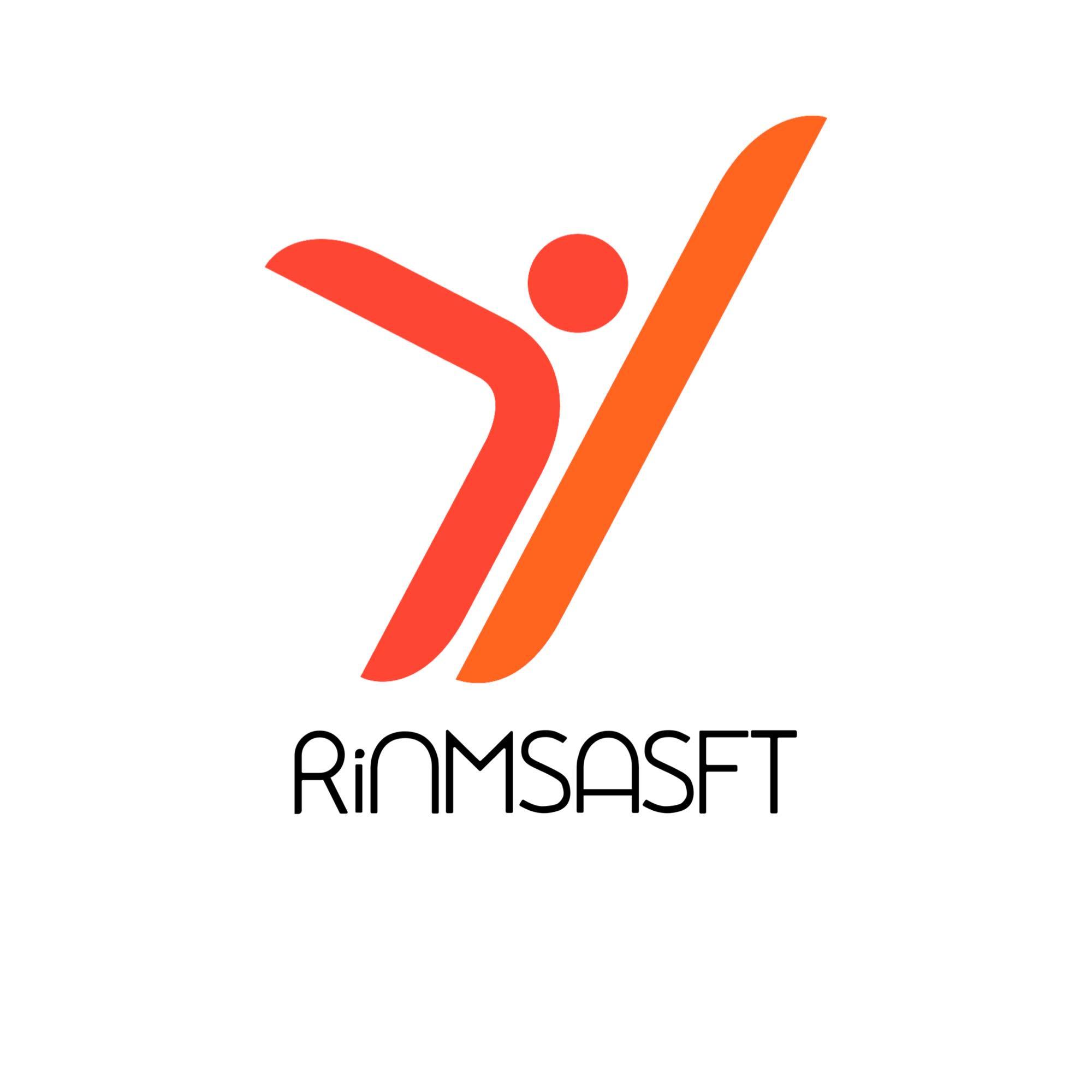 How to optimize and manage your time:
Plan your days, specifying the hours you will spend on tasks like replying to emails, managing social media and meeting with team members.
Familiarize yourself with a range of digital tools so you can assign and complete tasks as efficiently as possible (we will see some of those later).
Collaborate with others and delegate responsibilities as necessary.
Know your limits and set priorities.
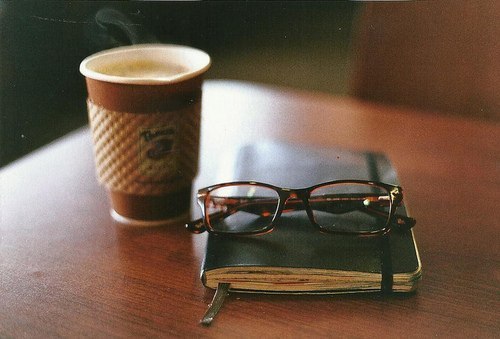 [Speaker Notes: Define the topic’s title and the content for it. You can use more than one slides to add the content for a topic (e.g. next slide)
The content can include text, images, audio files, video files, quotes, external links, files (e.g. additional reading, resources). If you have any other types in mind, please consult us to ensure that the e-learning platform can support them. 
Please ensure that all material used is copyright free and that there is no plagiarism in the material provided. All partners are responsible for the material they deliver to not bridge any copyright laws.]
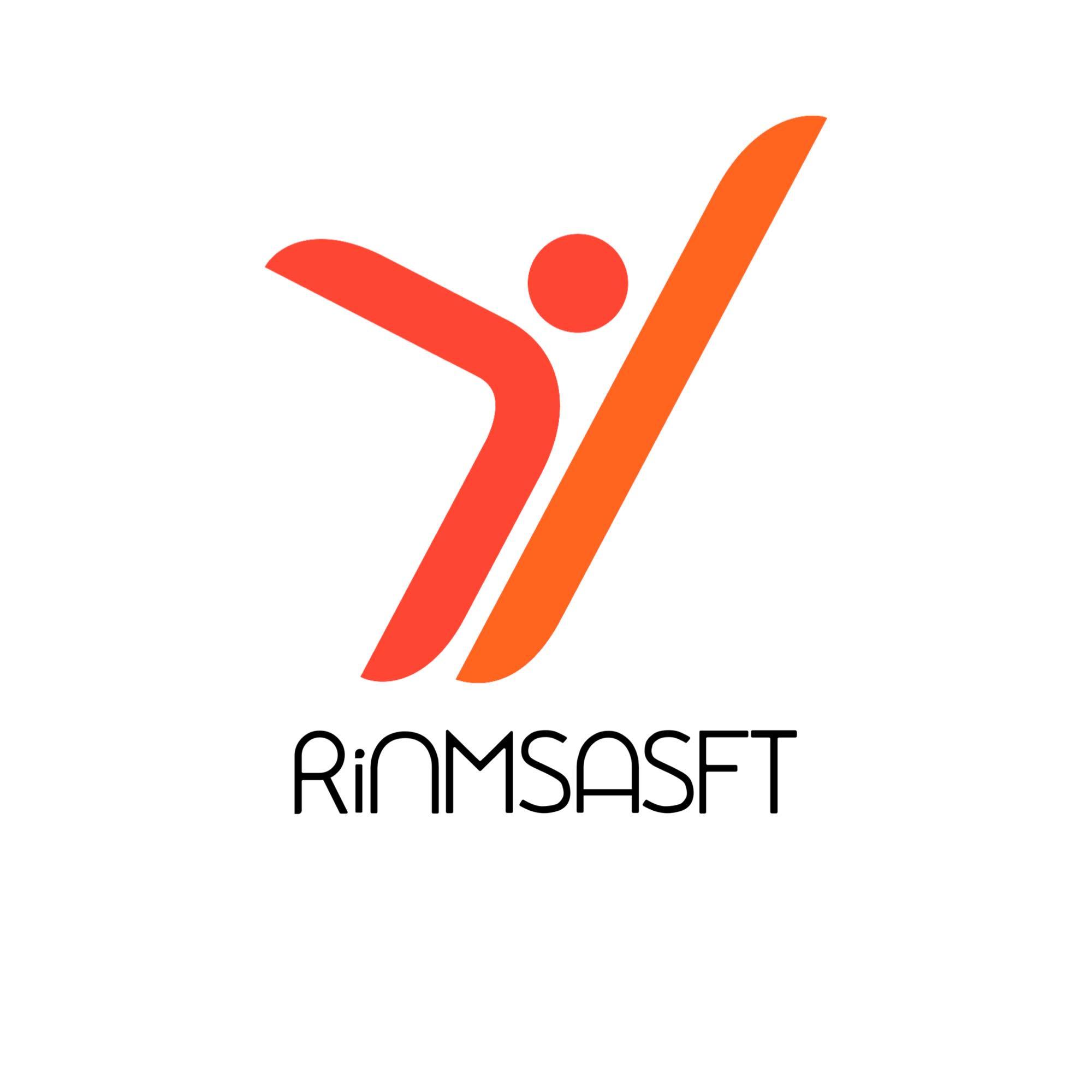 4) Scope and Perspective
Sport marketers should be ready to narrow their focus down to a rising player, appealing product or upcoming event, while also maintaining a cohesive story over various media channels. Multi-channel marketing techniques enable franchises to deploy large-scale campaigns and extremely tailored media alike.

5) Flexibility and Creativity
To help your team grow, you must keep up with the latest strategies in search engine optimization, visual composition, social media management, customer relationship management and contract negotiation, in addition to understanding the trends that affect the sports industry as a whole. This means to be flexible and creative.
[Speaker Notes: Define the topic’s title and the content for it. You can use more than one slides to add the content for a topic (e.g. next slide)
The content can include text, images, audio files, video files, quotes, external links, files (e.g. additional reading, resources). If you have any other types in mind, please consult us to ensure that the e-learning platform can support them. 
Please ensure that all material used is copyright free and that there is no plagiarism in the material provided. All partners are responsible for the material they deliver to not bridge any copyright laws.]
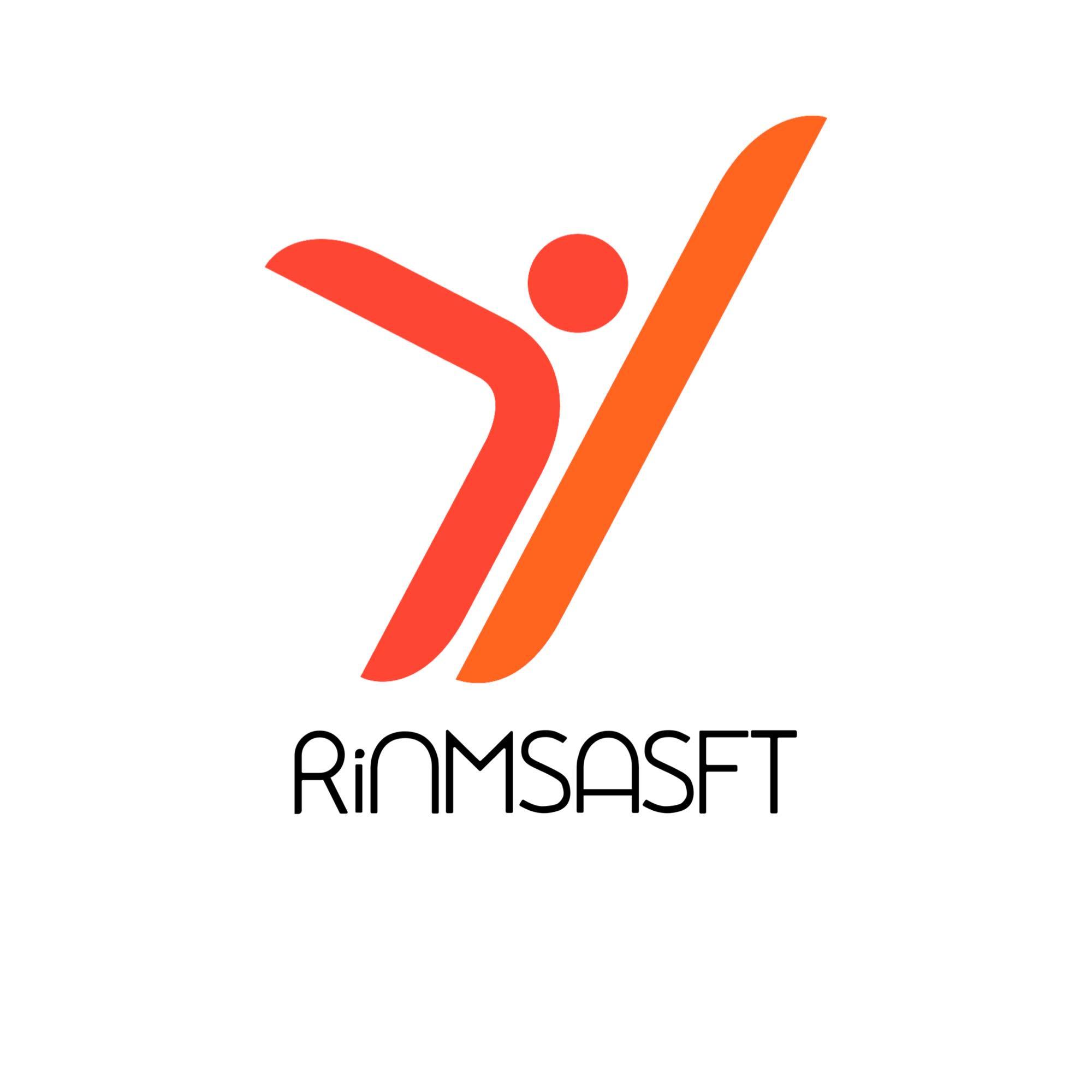 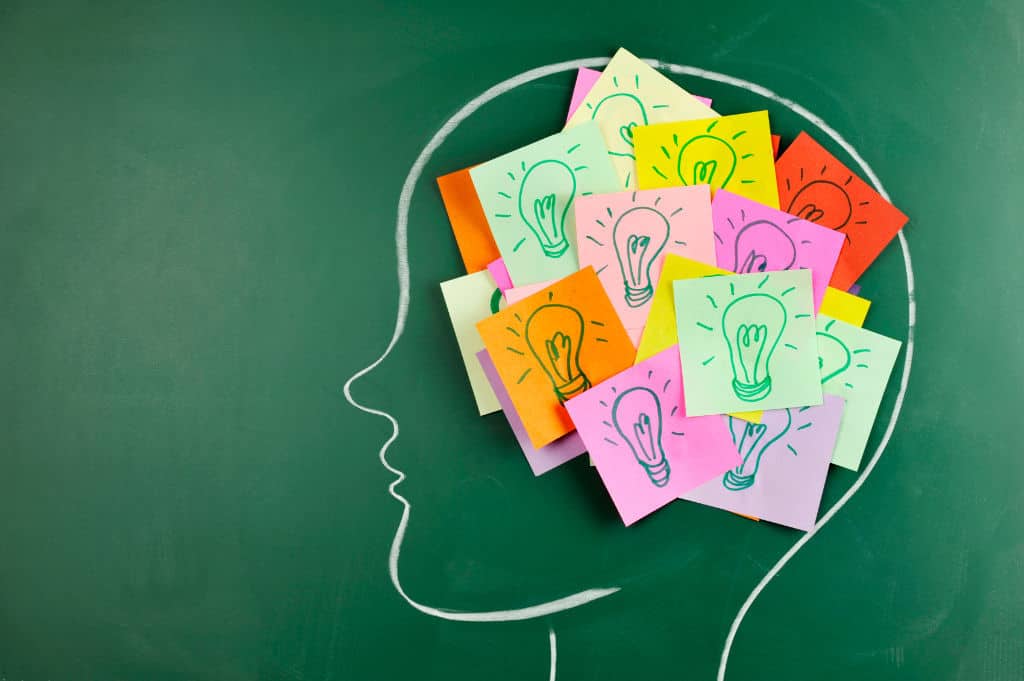 By nurturing your creativity, you’ll be ready to turn these challenges into fresh and exciting campaigns. New technology and techniques mean you’ll have the chance to experiment with approaches to engaging your audience and refresh messages that have grown stale. Meanwhile, staying flexible allows you to adjust your priorities when new opportunities emerge or your organization changes its strategic direction.
[Speaker Notes: Define the topic’s title and the content for it. You can use more than one slides to add the content for a topic (e.g. next slide)
The content can include text, images, audio files, video files, quotes, external links, files (e.g. additional reading, resources). If you have any other types in mind, please consult us to ensure that the e-learning platform can support them. 
Please ensure that all material used is copyright free and that there is no plagiarism in the material provided. All partners are responsible for the material they deliver to not bridge any copyright laws.]
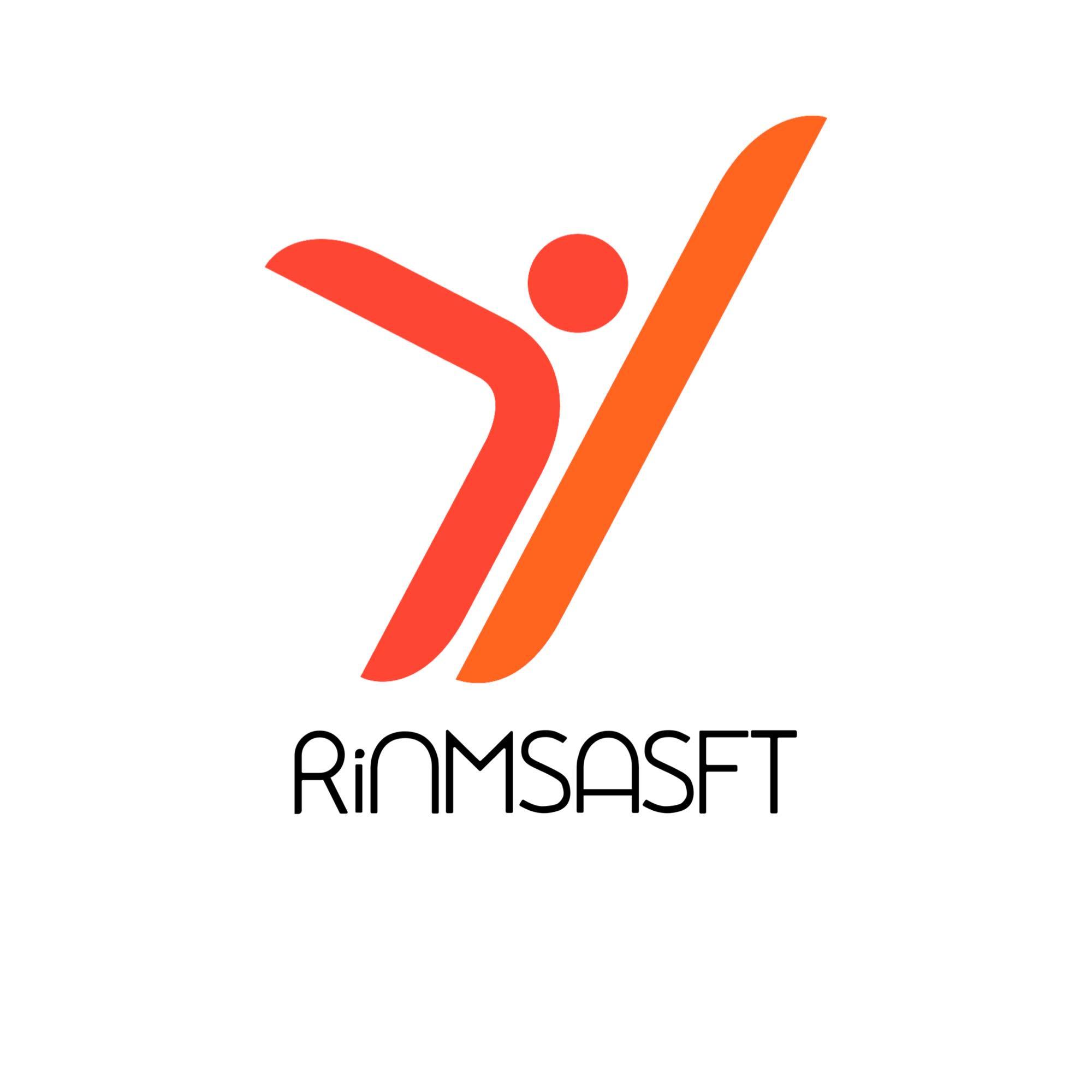 Topic 4: Video
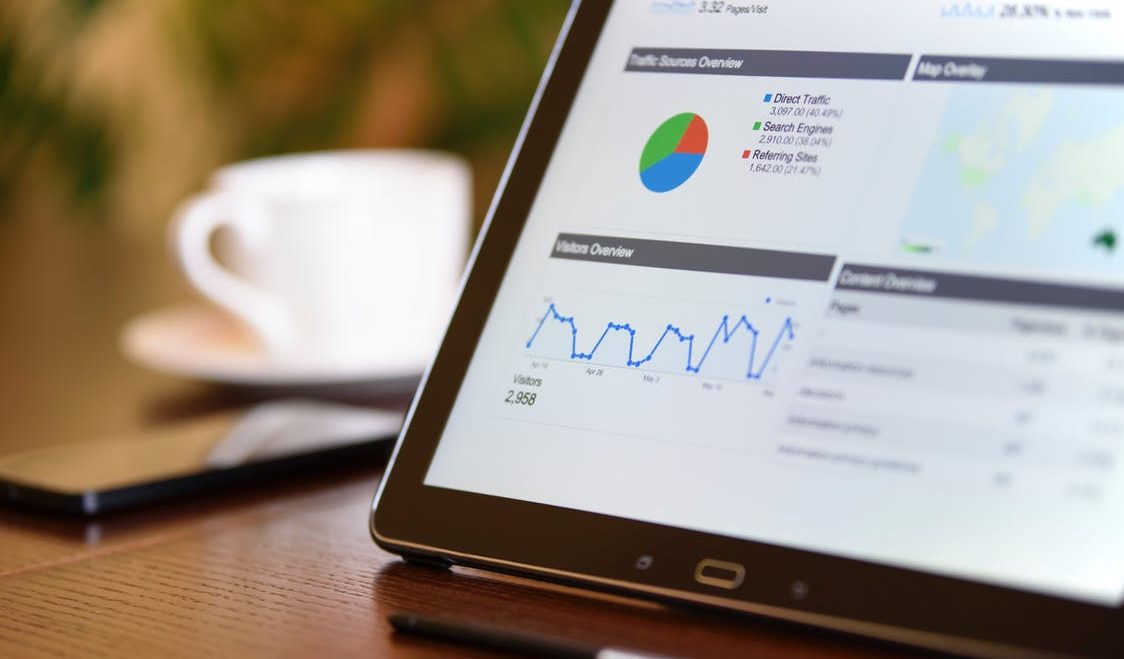 Sport marketing lessons
https://www.youtube.com/watch?v=PCdLeBdQskk
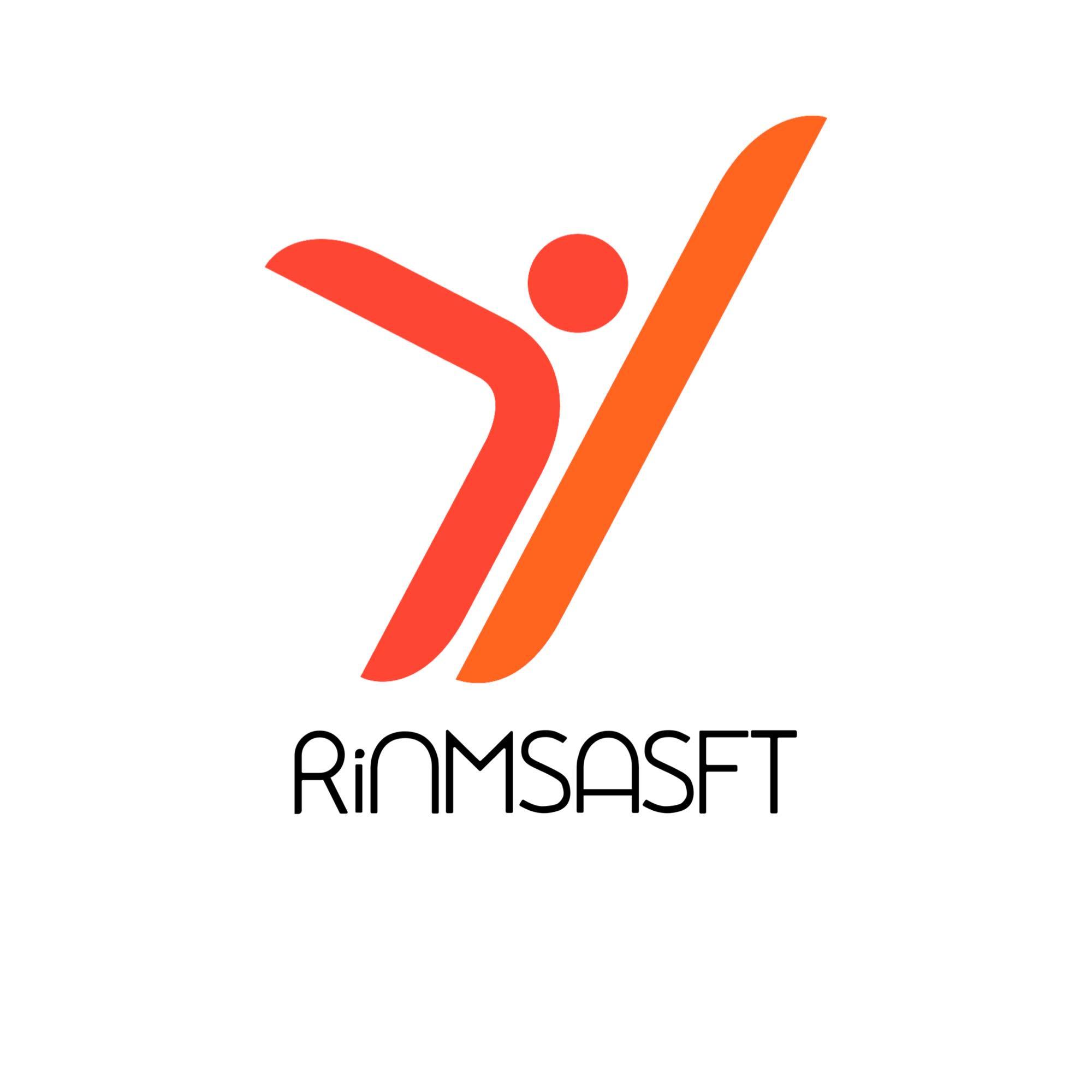 Learning Activity 1: Sport Marketing Strategies
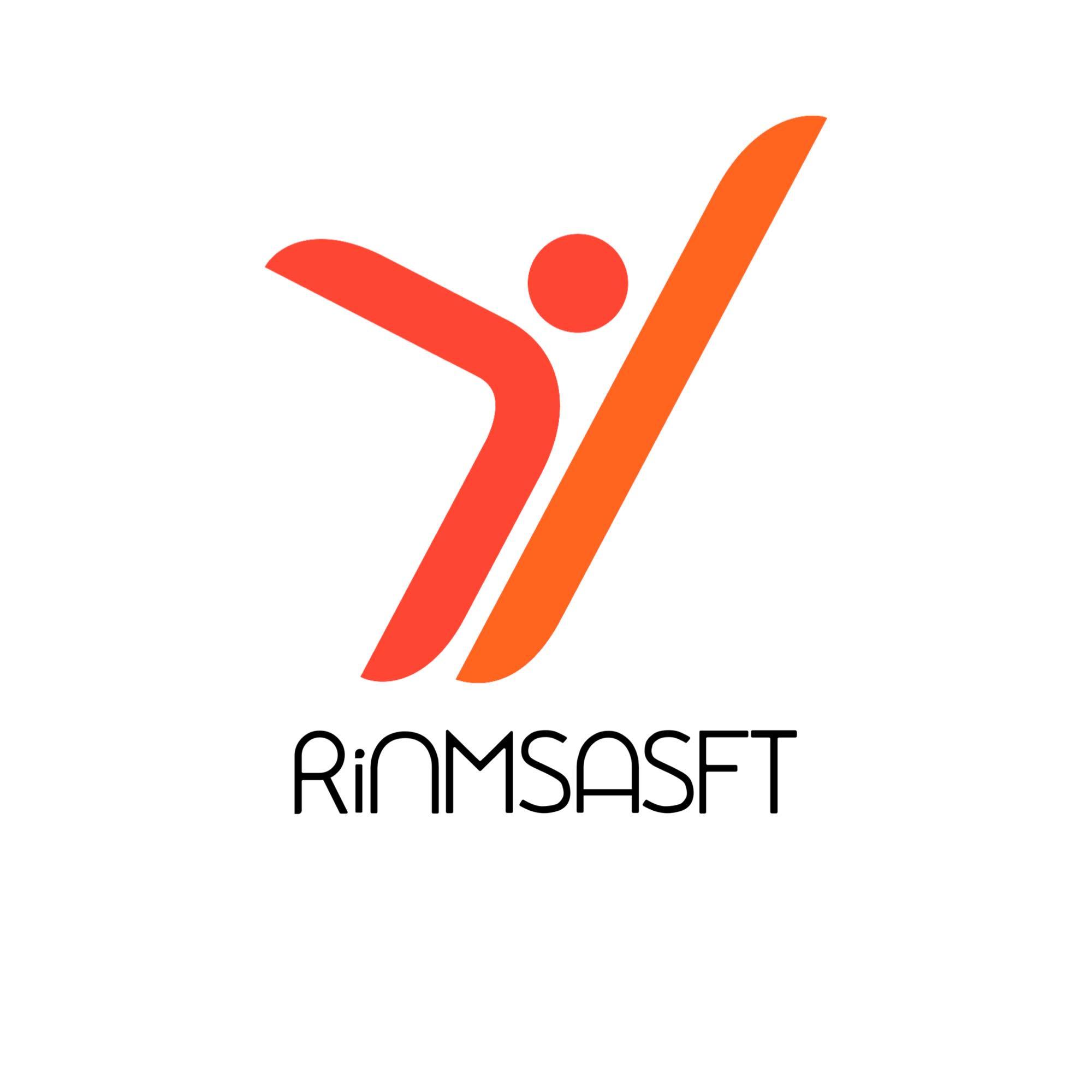 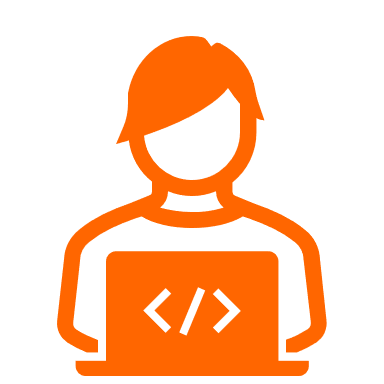 Unit 2: TOOLS FOR PRESENTATIONS
[Speaker Notes: Define the title for the unit and use this slide for each new unit.]
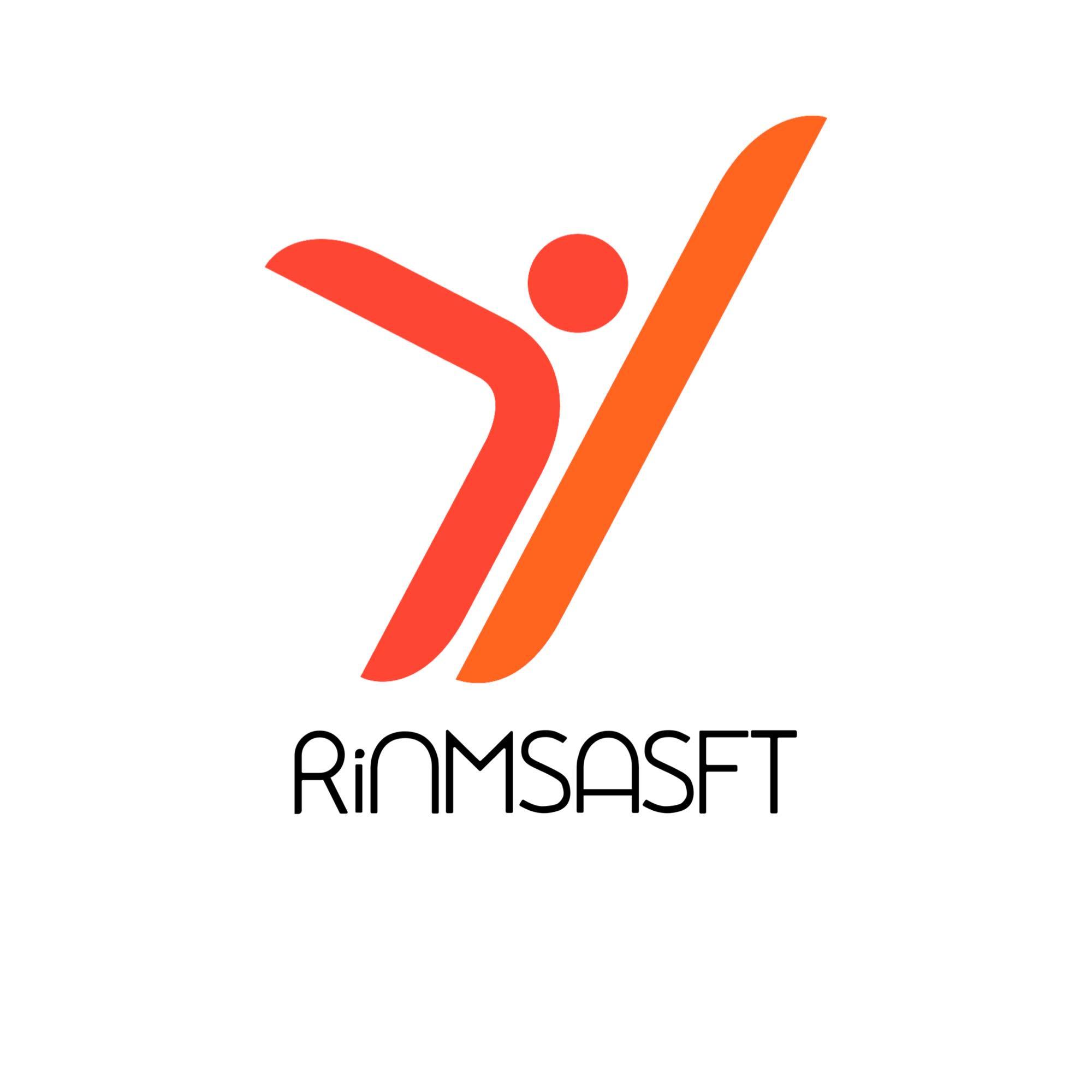 Topic 1: General overview
What is a presentation tool?
Any Web-based tool that enables people to post work for viewing by a community. A presentation presentation program is a digital tool: it utilizes sequences of graphics, text, audio and video to accompany a spoken presentation. These sequences are called “slides”.
Presentation software across the web vary greatly in their capabilities, but they must offer at least 3 essential features:
1) A text editor with custom formatting;
2) A means of inserting, editing, and resizing digital graphic;
3) A slideshow system for displaying these visuals sequentially.
[Speaker Notes: Define the topic’s title and the content for it. You can use more than one slides to add the content for a topic (e.g. next slide)
The content can include text, images, audio files, video files, quotes, external links, files (e.g. additional reading, resources). If you have any other types in mind, please consult us to ensure that the e-learning platform can support them. 
Please ensure that all material used is copyright free and that there is no plagiarism in the material provided. All partners are responsible for the material they deliver to not bridge any copyright laws.]
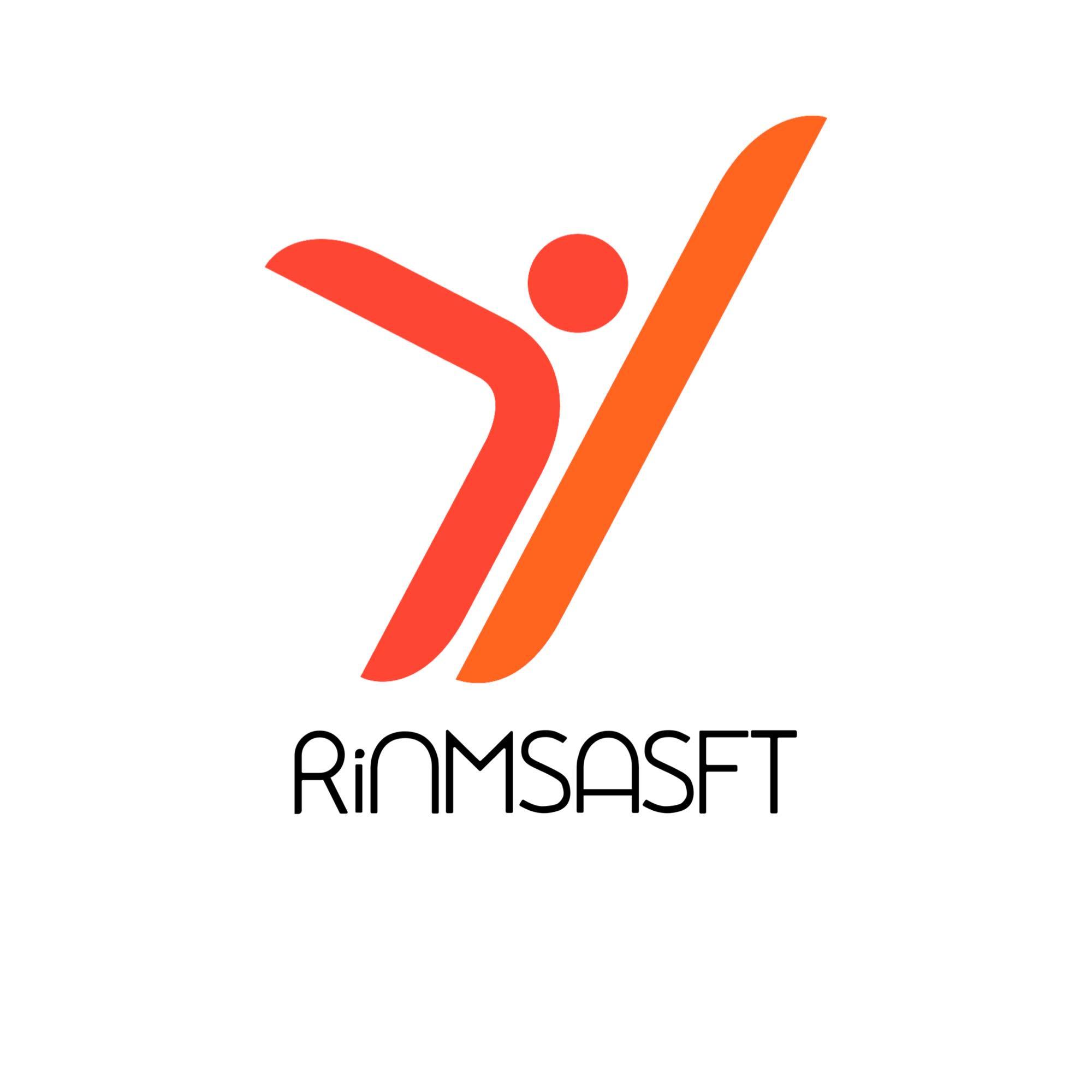 Topic 2: Essential and easy to use presentation tools
Following best tools of the moment:
Google slide - for collaborating on presentations
Canva - for a free presentation app
Ludus - for creative presentations
Beautiful.ai - for AI-powered presentations
Prezi - for non-linear, conversational presentations
Powtoon - for video presentations
Genially - for interactive, presenter-less presentations
PowerPoint - for Microsoft users
Following a description of more famous and easier to use.
[Speaker Notes: Define the topic’s title and the content for it. You can use more than one slides to add the content for a topic (e.g. next slide)
The content can include text, images, audio files, video files, quotes, external links, files (e.g. additional reading, resources). If you have any other types in mind, please consult us to ensure that the e-learning platform can support them. 
Please ensure that all material used is copyright free and that there is no plagiarism in the material provided. All partners are responsible for the material they deliver to not bridge any copyright laws.]
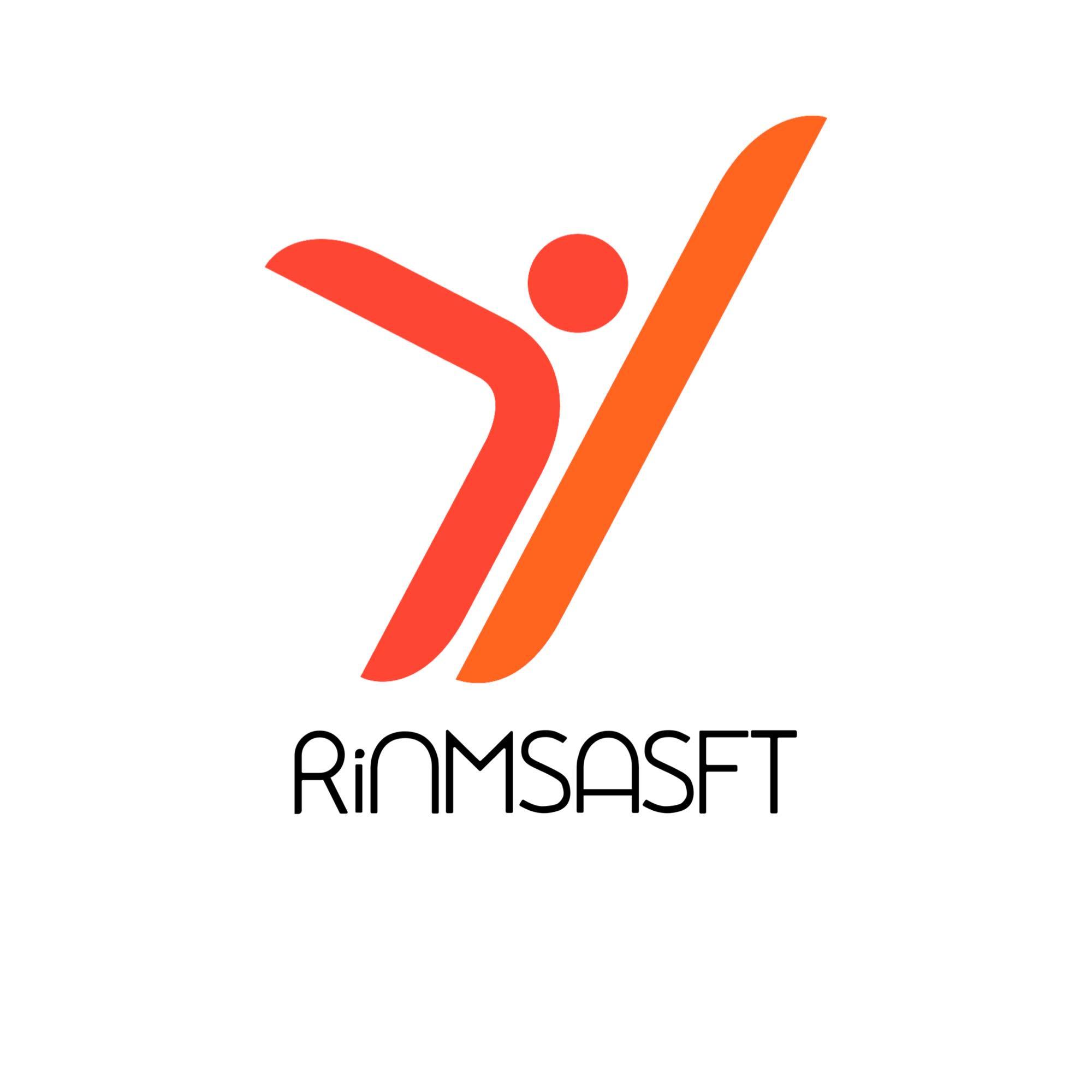 1) PowerPoint
Microsoft PowerPoint is a presentation program that provides visuals for company group presentations. When using PowerPoint, you can choose between adding your data into a selected template or completing changing a layout to match your needs. PowerPoint provides a variety of slideshow templates and gives Microsoft 363 subscribers access to premium templates.
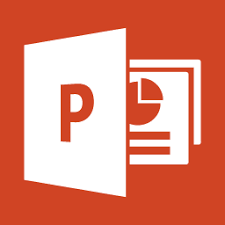 [Speaker Notes: Define the topic’s title and the content for it. You can use more than one slides to add the content for a topic (e.g. next slide)
The content can include text, images, audio files, video files, quotes, external links, files (e.g. additional reading, resources). If you have any other types in mind, please consult us to ensure that the e-learning platform can support them. 
Please ensure that all material used is copyright free and that there is no plagiarism in the material provided. All partners are responsible for the material they deliver to not bridge any copyright laws.]
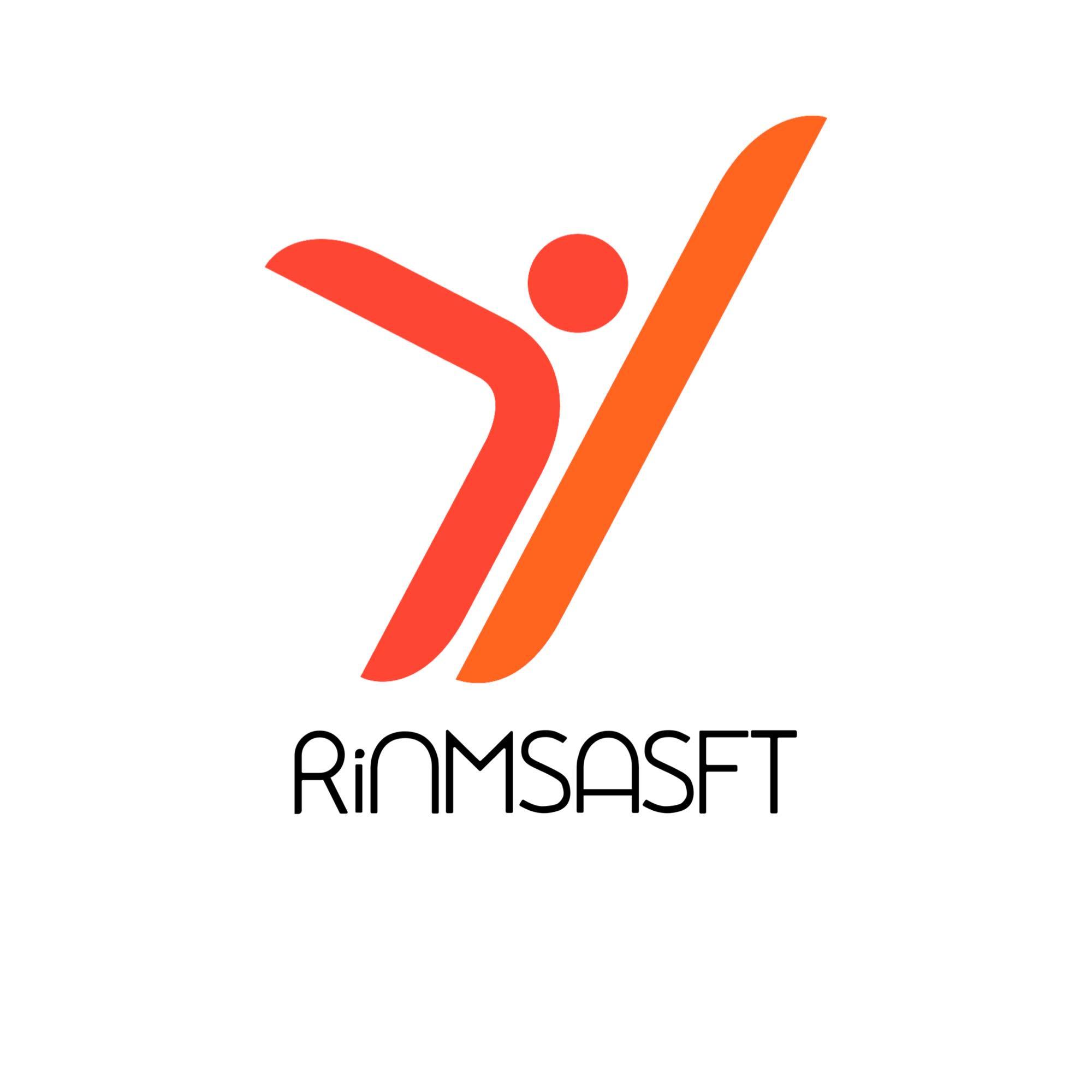 2) Google Slides
It works much like PowerPoint but it runs in your browser, for free. Select a theme for the slideshow, then add standard slide layouts and insert text, graphics, and slide transitions from the menus.
Within its presenter view, Google Slides has a great Q&A tool to make your presentation more interactive. Moreover, you can share a link to your presentation and anyone you want can add details to your slides, write presentation notes, and anything else you want in your presentation. It's one of the best ways to collaborate on a presentation.
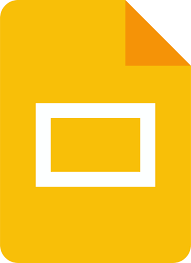 [Speaker Notes: Define the topic’s title and the content for it. You can use more than one slides to add the content for a topic (e.g. next slide)
The content can include text, images, audio files, video files, quotes, external links, files (e.g. additional reading, resources). If you have any other types in mind, please consult us to ensure that the e-learning platform can support them. 
Please ensure that all material used is copyright free and that there is no plagiarism in the material provided. All partners are responsible for the material they deliver to not bridge any copyright laws.]
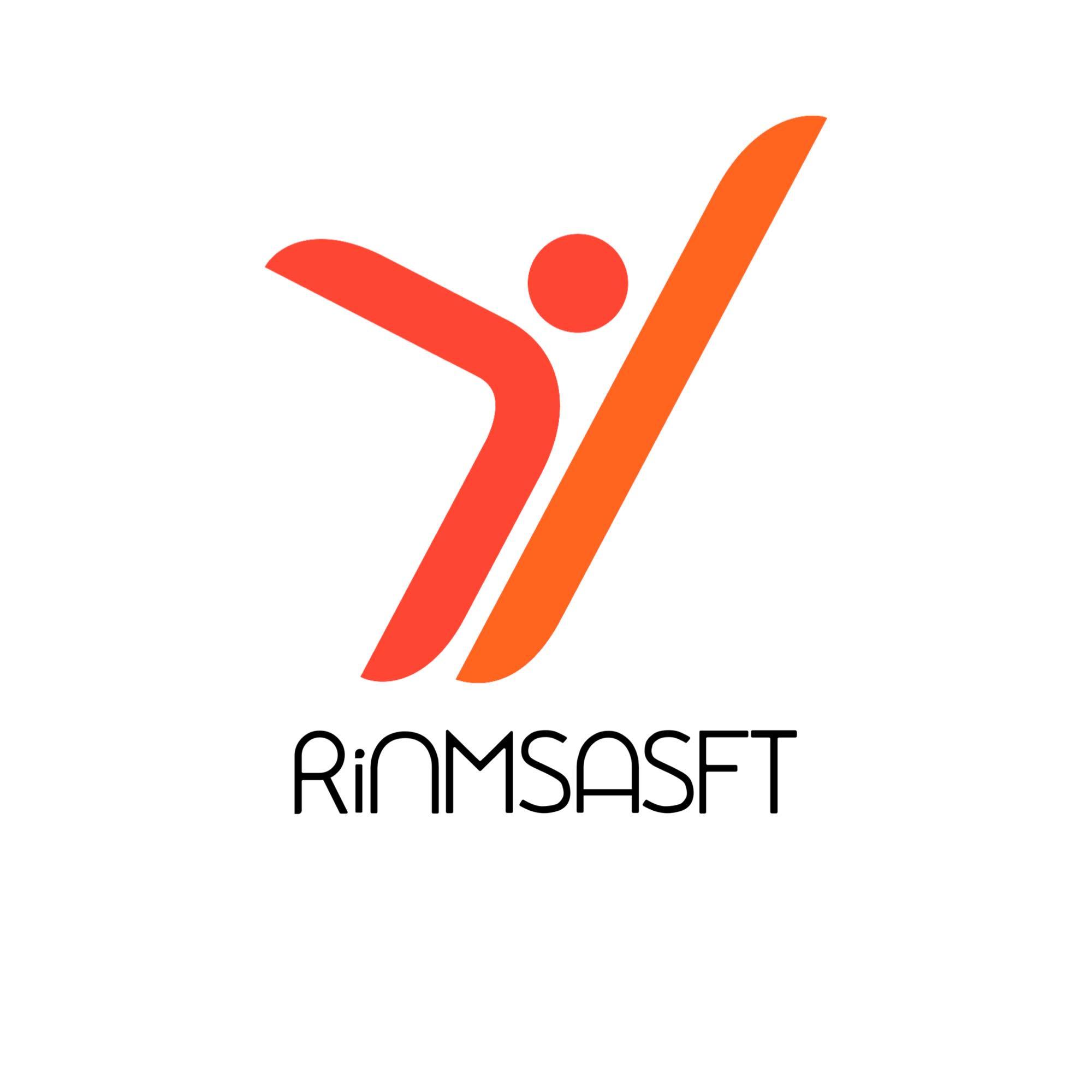 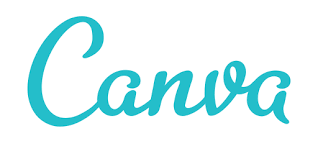 3) Canva
It offers one of the most robust free plans of all the presentation apps we tested. The app delays account creation until after you've created your first design, so you can get started building your presentation in seconds. Choose from an almost overwhelming number of templates (nearly all available for free), including those designed specifically for education or business use cases.
[Speaker Notes: Define the topic’s title and the content for it. You can use more than one slides to add the content for a topic (e.g. next slide)
The content can include text, images, audio files, video files, quotes, external links, files (e.g. additional reading, resources). If you have any other types in mind, please consult us to ensure that the e-learning platform can support them. 
Please ensure that all material used is copyright free and that there is no plagiarism in the material provided. All partners are responsible for the material they deliver to not bridge any copyright laws.]
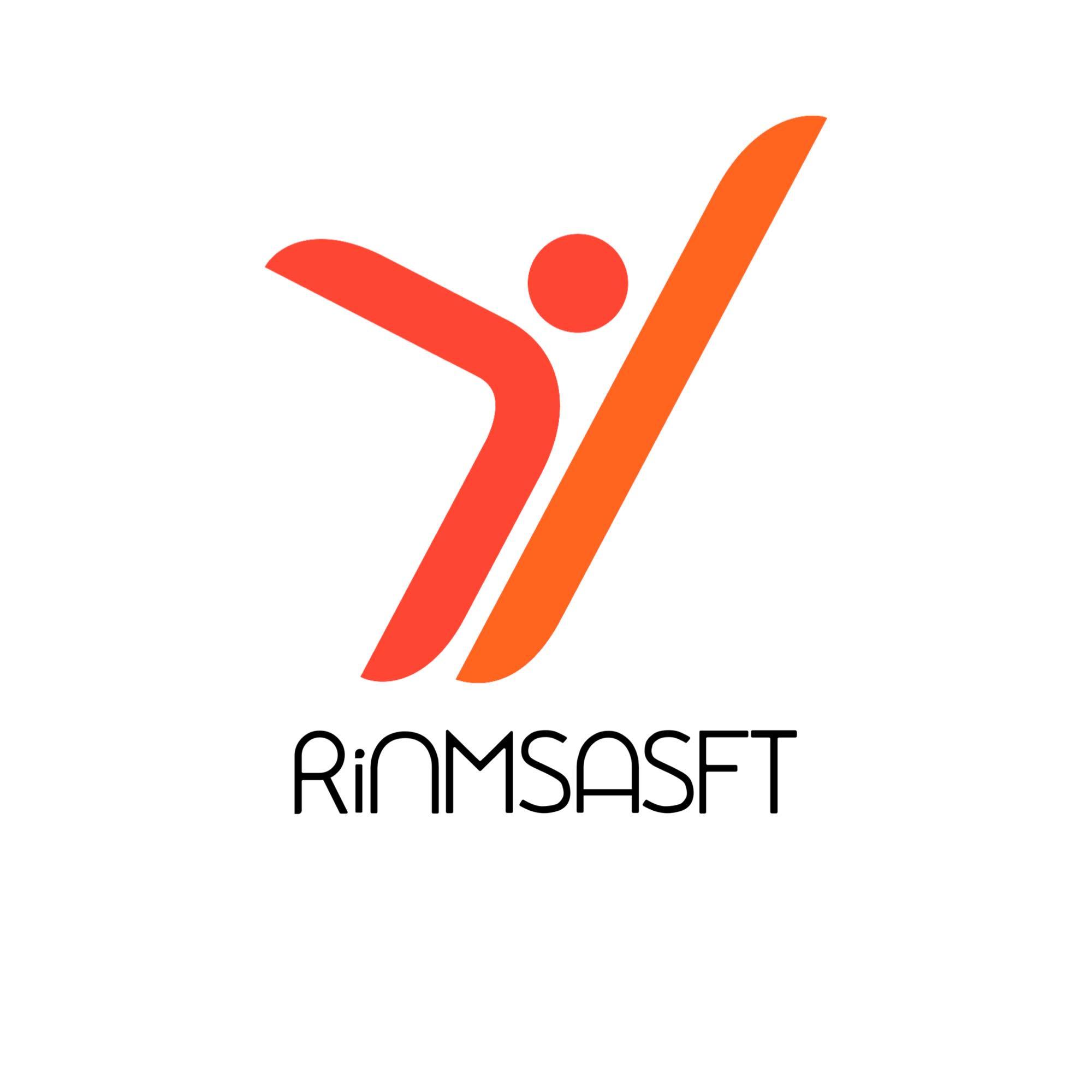 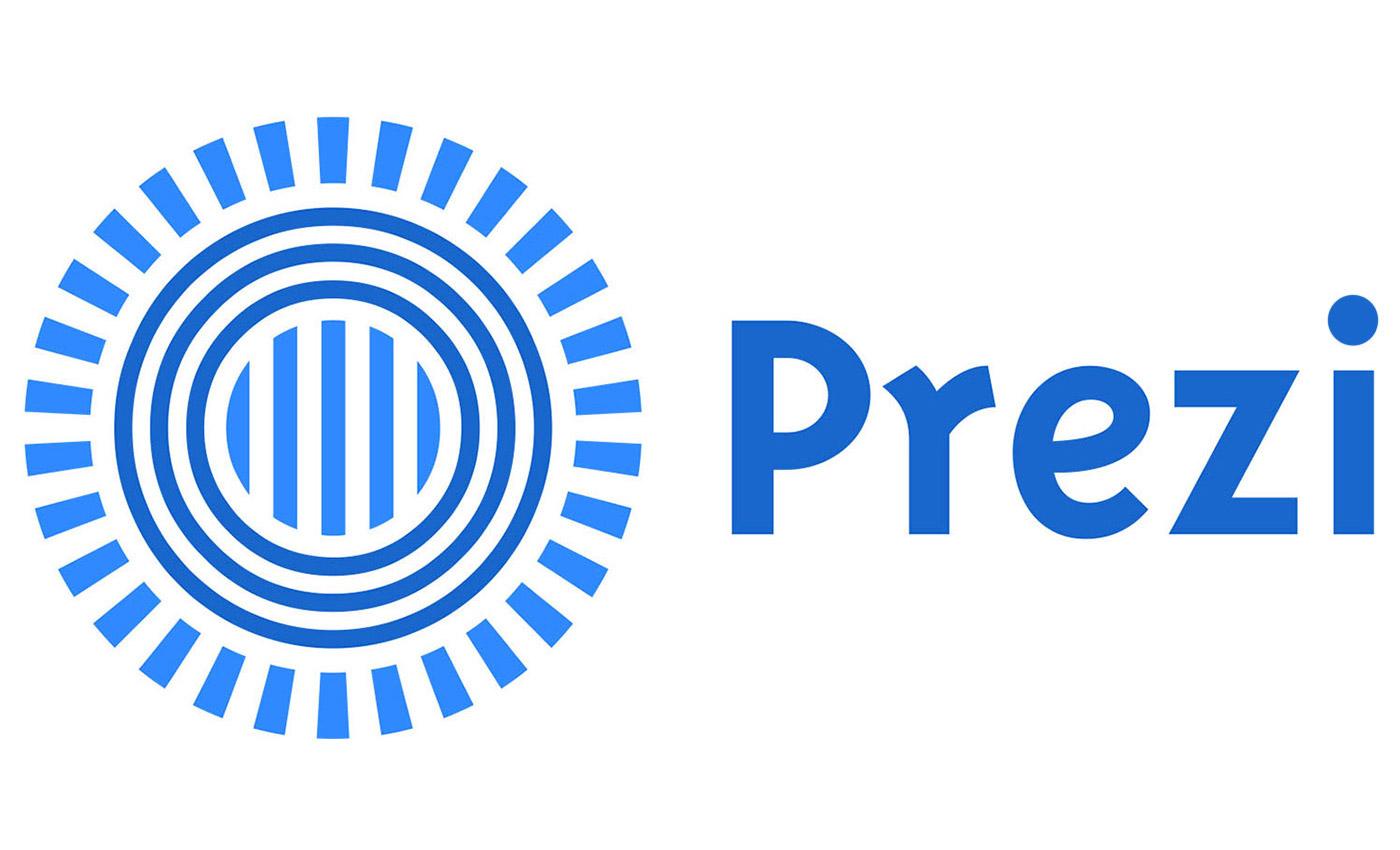 4) Prezi
Prezi is a cloud-based video and visual communications software for creating presentations, videos, interactive charts and infographics. The Prezi Present lets users develop moving presentations to engage and maintain audience member attention. Individuals can choose from a variety of templates, drag-and-drop customizable images and charts and review analytics to see what components resonate with viewers.
[Speaker Notes: Define the topic’s title and the content for it. You can use more than one slides to add the content for a topic (e.g. next slide)
The content can include text, images, audio files, video files, quotes, external links, files (e.g. additional reading, resources). If you have any other types in mind, please consult us to ensure that the e-learning platform can support them. 
Please ensure that all material used is copyright free and that there is no plagiarism in the material provided. All partners are responsible for the material they deliver to not bridge any copyright laws.]
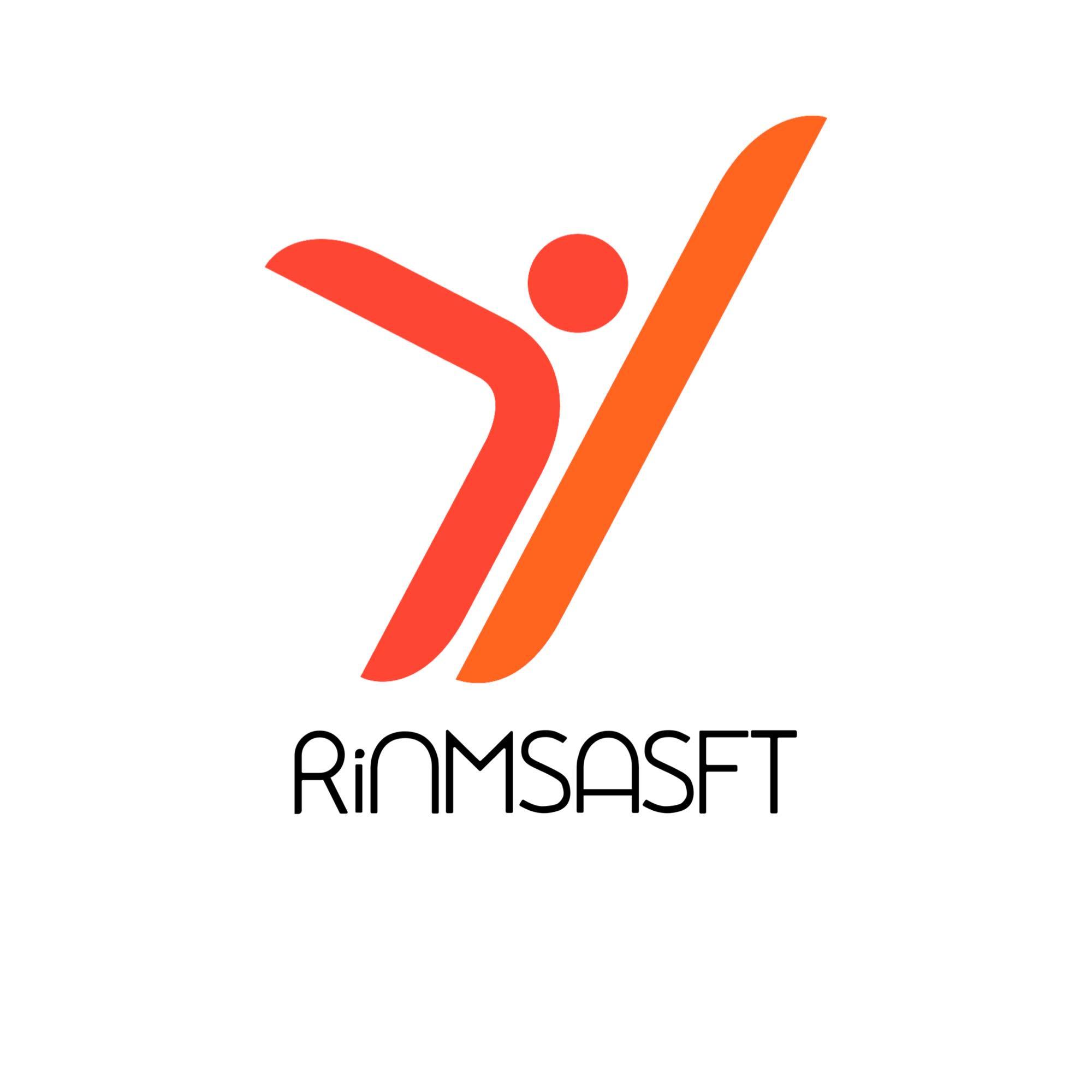 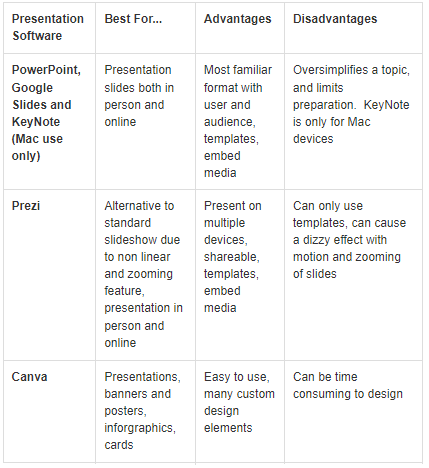 Source: Wilmington University
[Speaker Notes: Define the topic’s title and the content for it. You can use more than one slides to add the content for a topic (e.g. next slide)
The content can include text, images, audio files, video files, quotes, external links, files (e.g. additional reading, resources). If you have any other types in mind, please consult us to ensure that the e-learning platform can support them. 
Please ensure that all material used is copyright free and that there is no plagiarism in the material provided. All partners are responsible for the material they deliver to not bridge any copyright laws.]
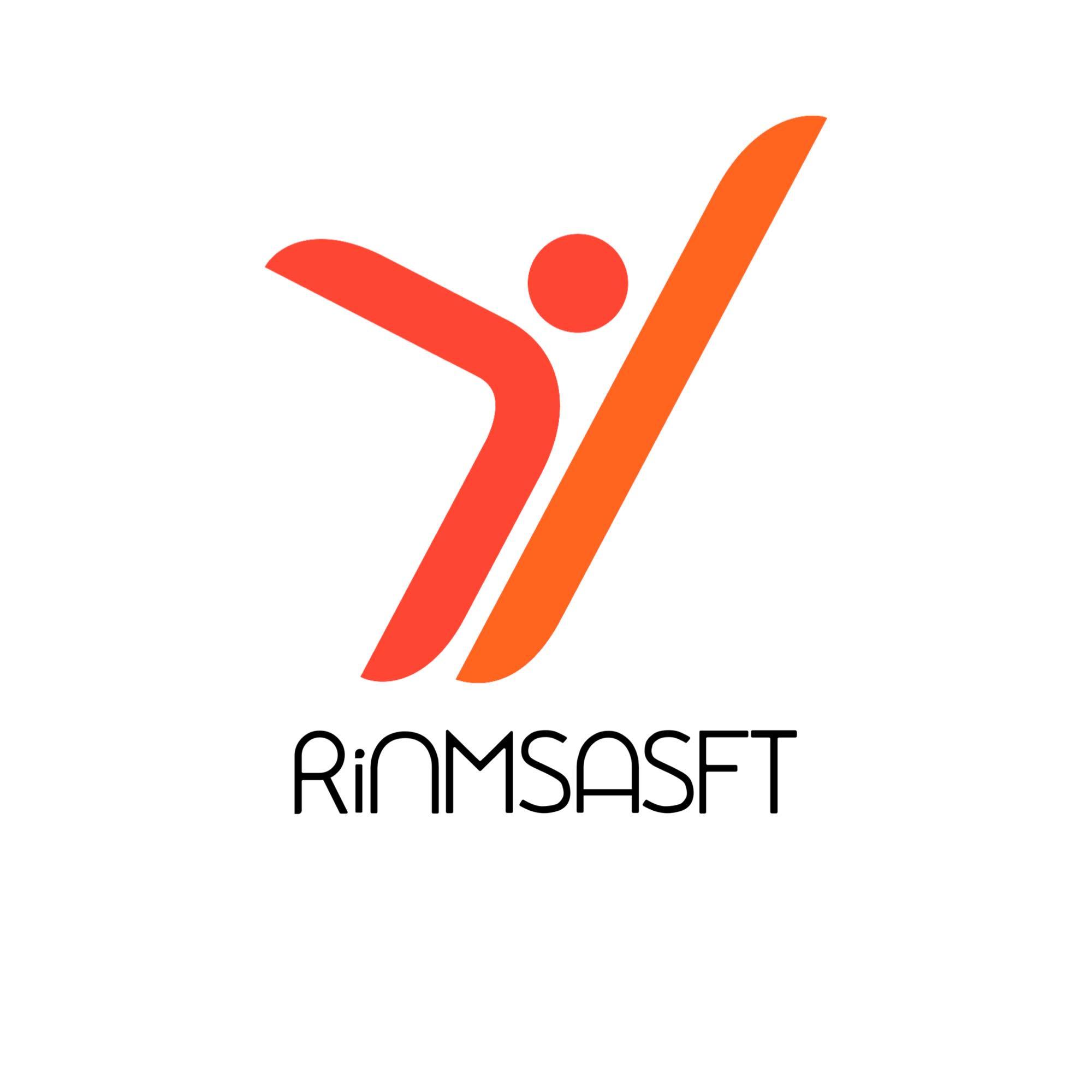 Topic 3: Tips for presentations
1) Add stunning visuals to capture attention
As people get more and more tired with online meetings and presentations, you should be able to communicate that key message very briefly. Moreover, add videos to your slides to break up the talking, images and fun gifs as well as other different content slides to break the monotony.

2) Keep it simple
Don’t overwhelming the audience with too much text, use bullet points or quote slides, don’t talk for too long without involving attendees.
[Speaker Notes: Define the topic’s title and the content for it. You can use more than one slides to add the content for a topic (e.g. next slide)
The content can include text, images, audio files, video files, quotes, external links, files (e.g. additional reading, resources). If you have any other types in mind, please consult us to ensure that the e-learning platform can support them. 
Please ensure that all material used is copyright free and that there is no plagiarism in the material provided. All partners are responsible for the material they deliver to not bridge any copyright laws.]
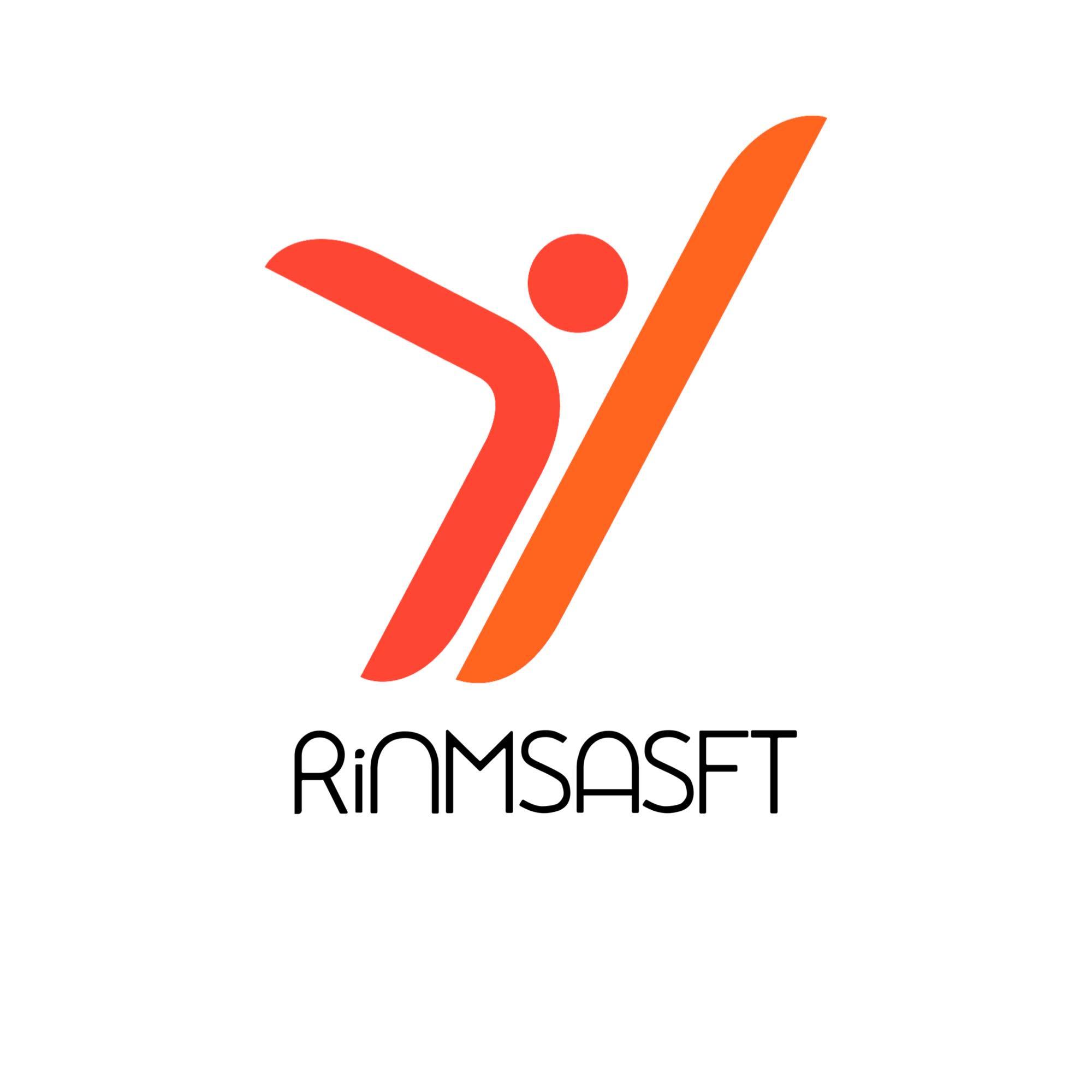 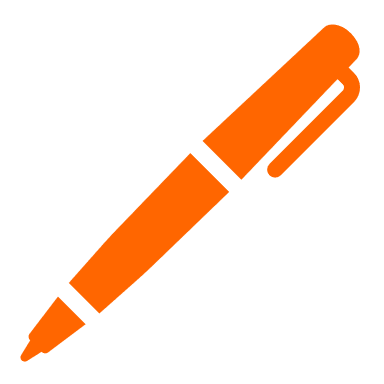 Some specific tips
Your presentation should:
contain no more than 10 slides;
last no more than 20 minutes;
use a font size of no less than 30 point;
if you need to provide more information, create a bespoke handout and give it out after your presentation.
[Speaker Notes: Define the topic’s title and the content for it. You can use more than one slides to add the content for a topic (e.g. next slide)
The content can include text, images, audio files, video files, quotes, external links, files (e.g. additional reading, resources). If you have any other types in mind, please consult us to ensure that the e-learning platform can support them. 
Please ensure that all material used is copyright free and that there is no plagiarism in the material provided. All partners are responsible for the material they deliver to not bridge any copyright laws.]
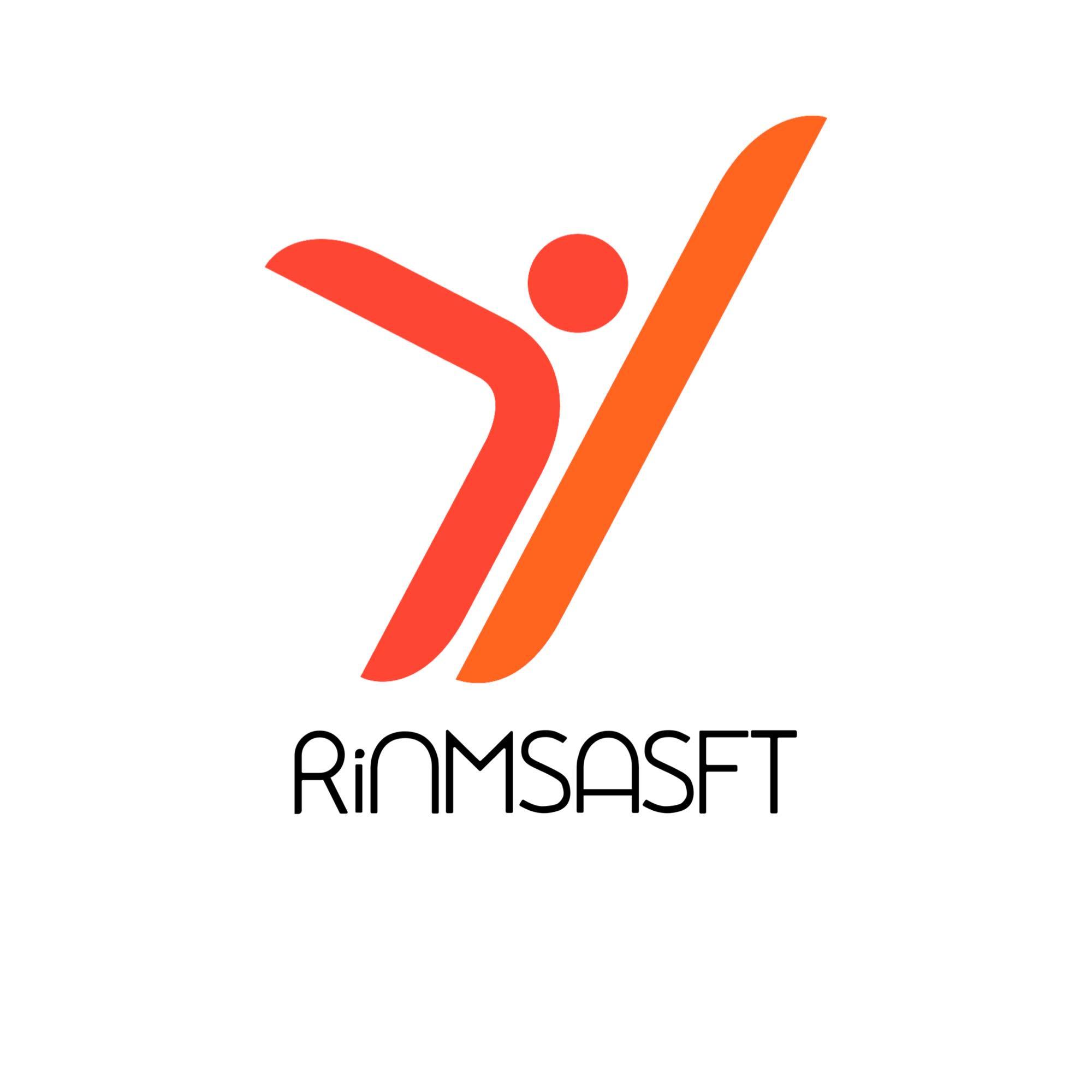 3) Engage the audience and build a connection 
The best way to deliver an awesome presentation is to get the audience involved. Not only will this boost their attention but it will help to build a connection between the presenter and the audience which is key to making it a memorable experience. Interactive questions and fun quizzes are great to really give the audience a chance to share their opinions as well as make it fun.
[Speaker Notes: Define the topic’s title and the content for it. You can use more than one slides to add the content for a topic (e.g. next slide)
The content can include text, images, audio files, video files, quotes, external links, files (e.g. additional reading, resources). If you have any other types in mind, please consult us to ensure that the e-learning platform can support them. 
Please ensure that all material used is copyright free and that there is no plagiarism in the material provided. All partners are responsible for the material they deliver to not bridge any copyright laws.]
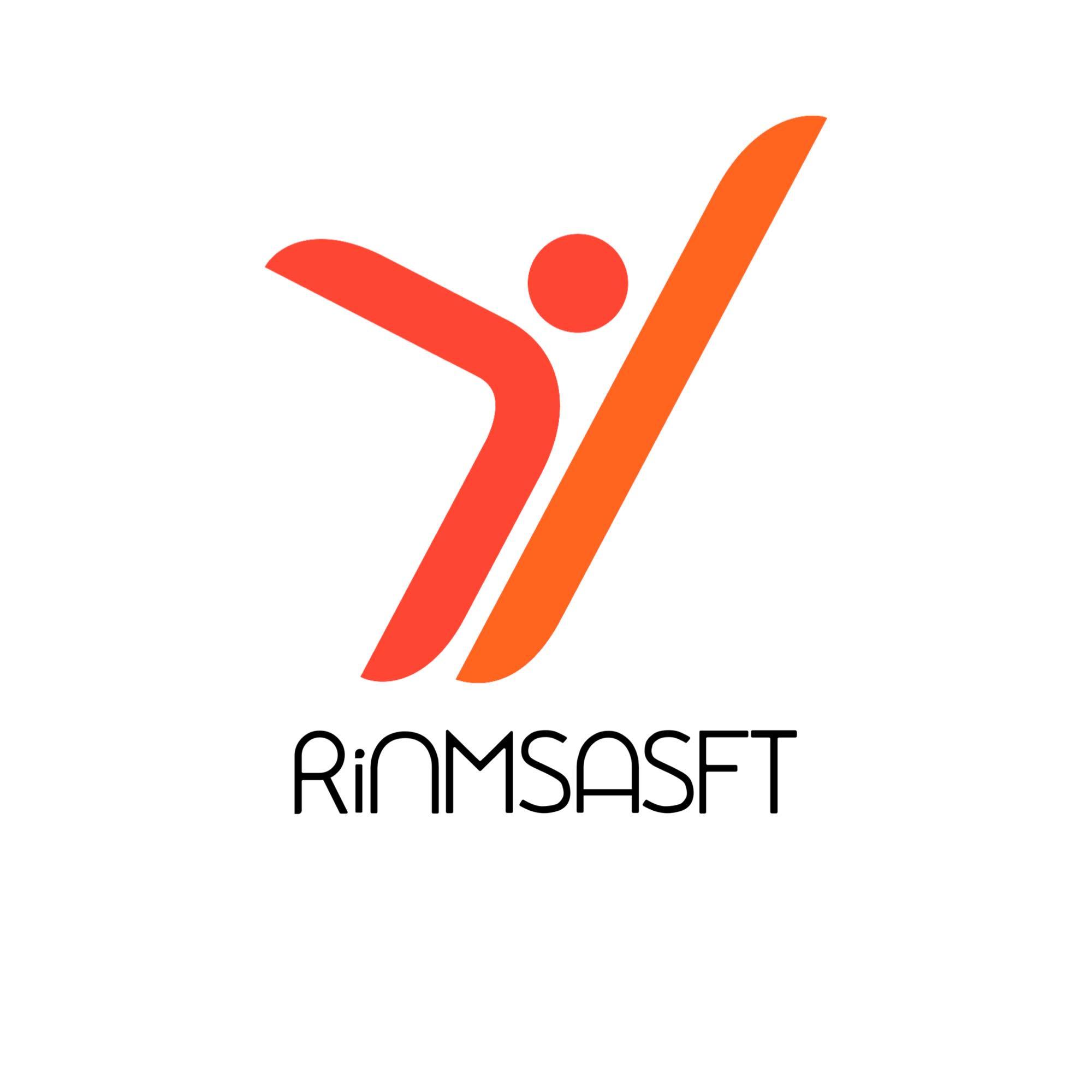 4) Interact with your audience
Opening up for a Q&A session is a perfect way to enable participants to pose questions, clarify ideas, and solve any misunderstandings. The Q&A Slide can be used to create a dedicated time to answer questions, but if you want to maintain constant interaction, enable Q&A on all slides so that when a question comes to mind, it can be answered. Interactivity encourages the audience to be part of the conversation, creates meaningful discussions, and helps to build a good rapport with attendees. 
In general, people have a short attention span. Be sure to add some interactive elements every 10 minutes or so before the audience get distracted and drift off.
[Speaker Notes: Define the topic’s title and the content for it. You can use more than one slides to add the content for a topic (e.g. next slide)
The content can include text, images, audio files, video files, quotes, external links, files (e.g. additional reading, resources). If you have any other types in mind, please consult us to ensure that the e-learning platform can support them. 
Please ensure that all material used is copyright free and that there is no plagiarism in the material provided. All partners are responsible for the material they deliver to not bridge any copyright laws.]
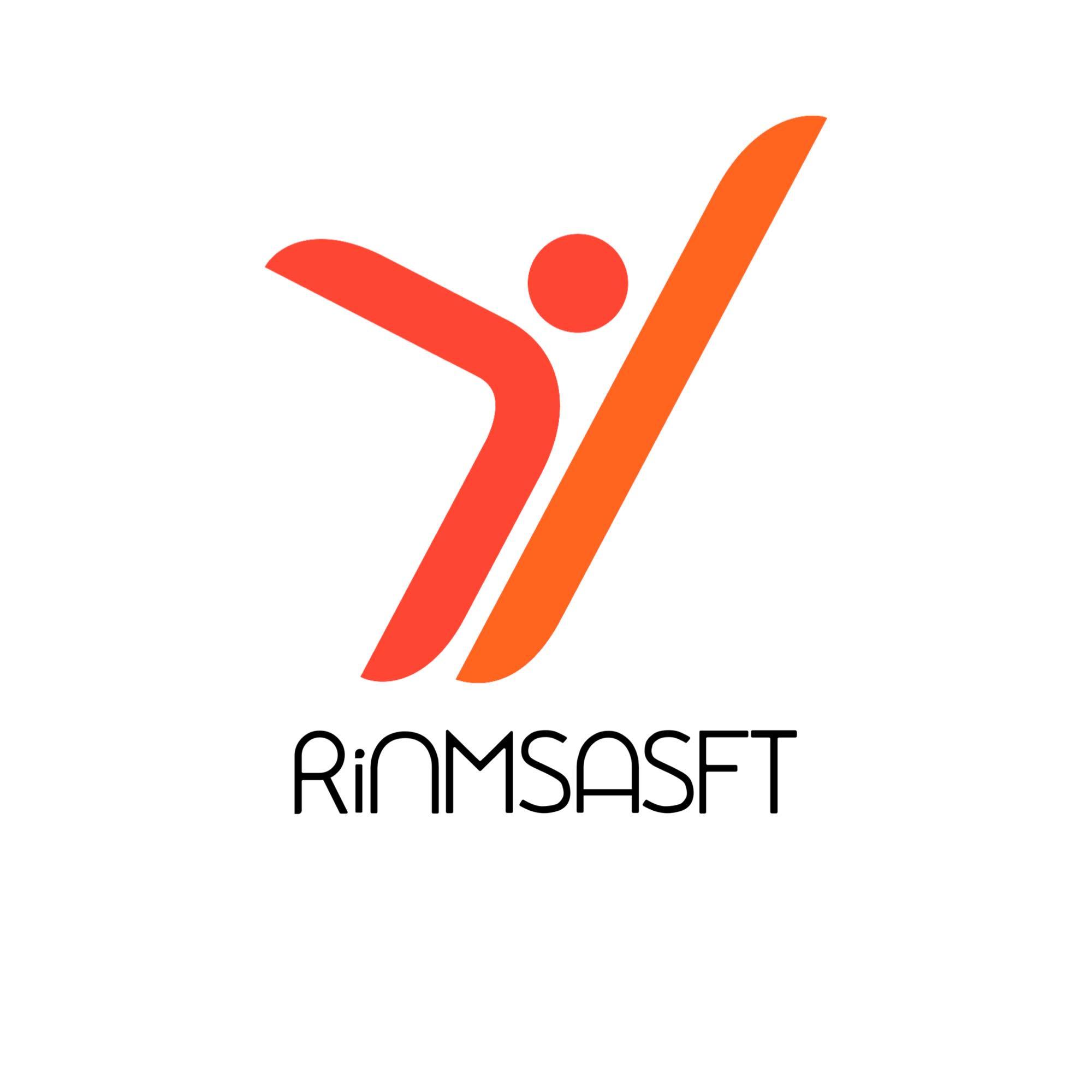 5) Reflect afterwards
In order to continuously increase the quality of your job and the engagement of your audience, stimulate a reflection on the questions asked, on how the attendees felt during the session, how useful it was and on how well you thought you did. For example, after the presentation, you can share with participants a survey to collect extra information that you can then use to improve for next time.
[Speaker Notes: Define the topic’s title and the content for it. You can use more than one slides to add the content for a topic (e.g. next slide)
The content can include text, images, audio files, video files, quotes, external links, files (e.g. additional reading, resources). If you have any other types in mind, please consult us to ensure that the e-learning platform can support them. 
Please ensure that all material used is copyright free and that there is no plagiarism in the material provided. All partners are responsible for the material they deliver to not bridge any copyright laws.]
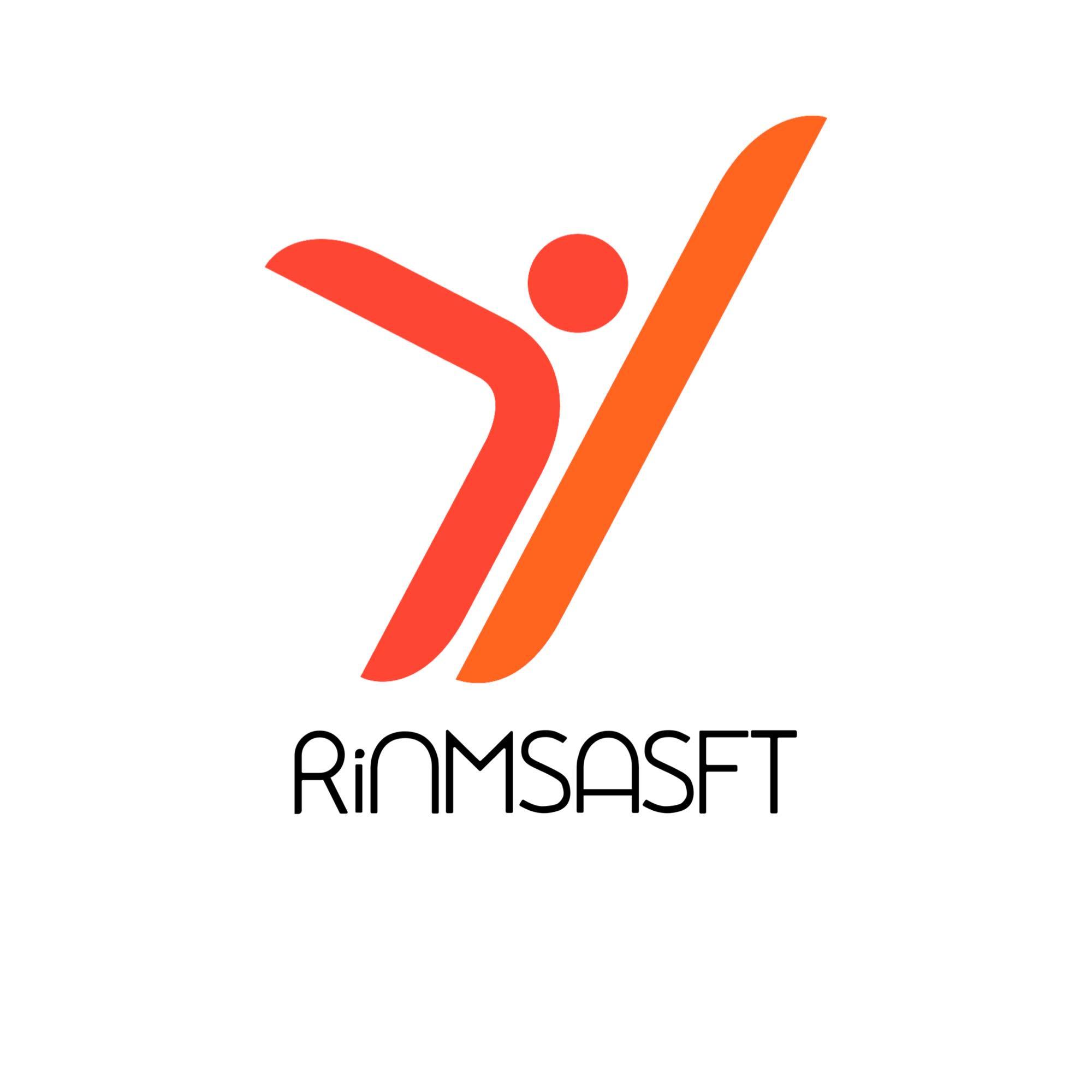 Topic 4: Video
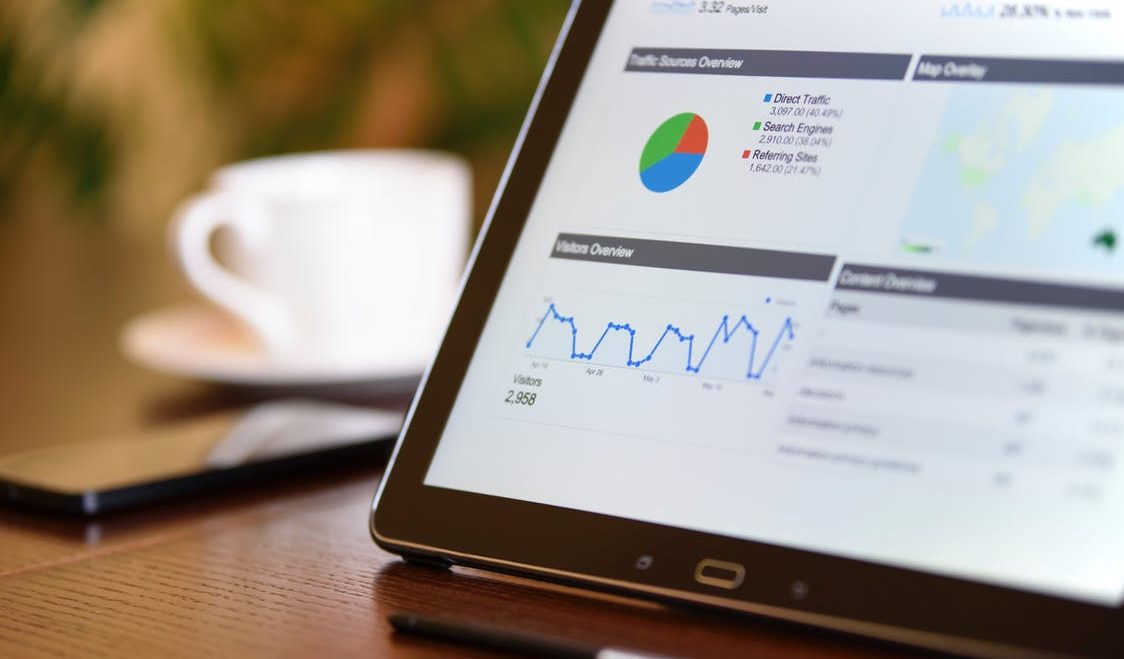 Plan your PPT presentation in under 10 minutes
https://www.youtube.com/watch?v=XSDRpIdzze8
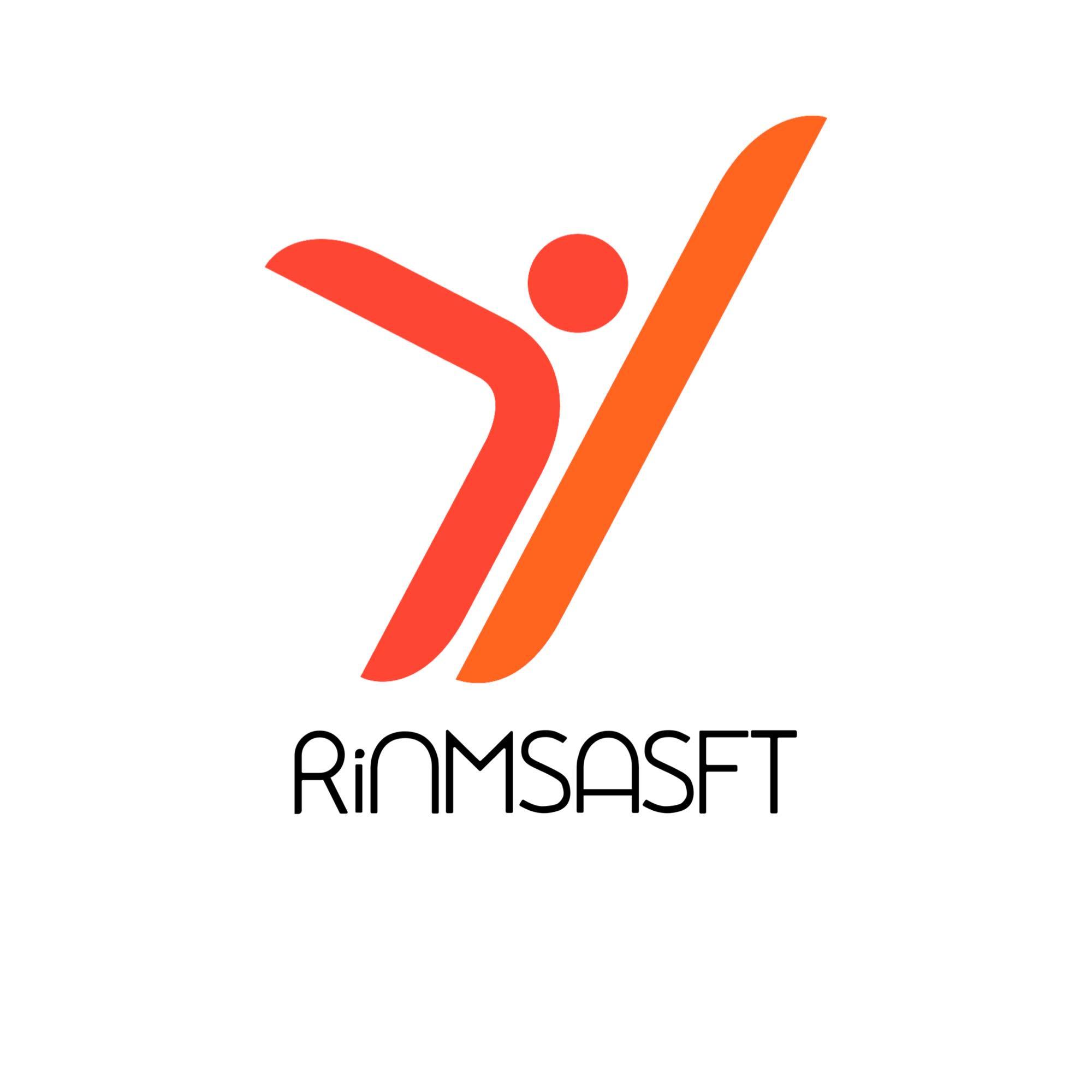 Learning Activity 2: Team/sport club presentation
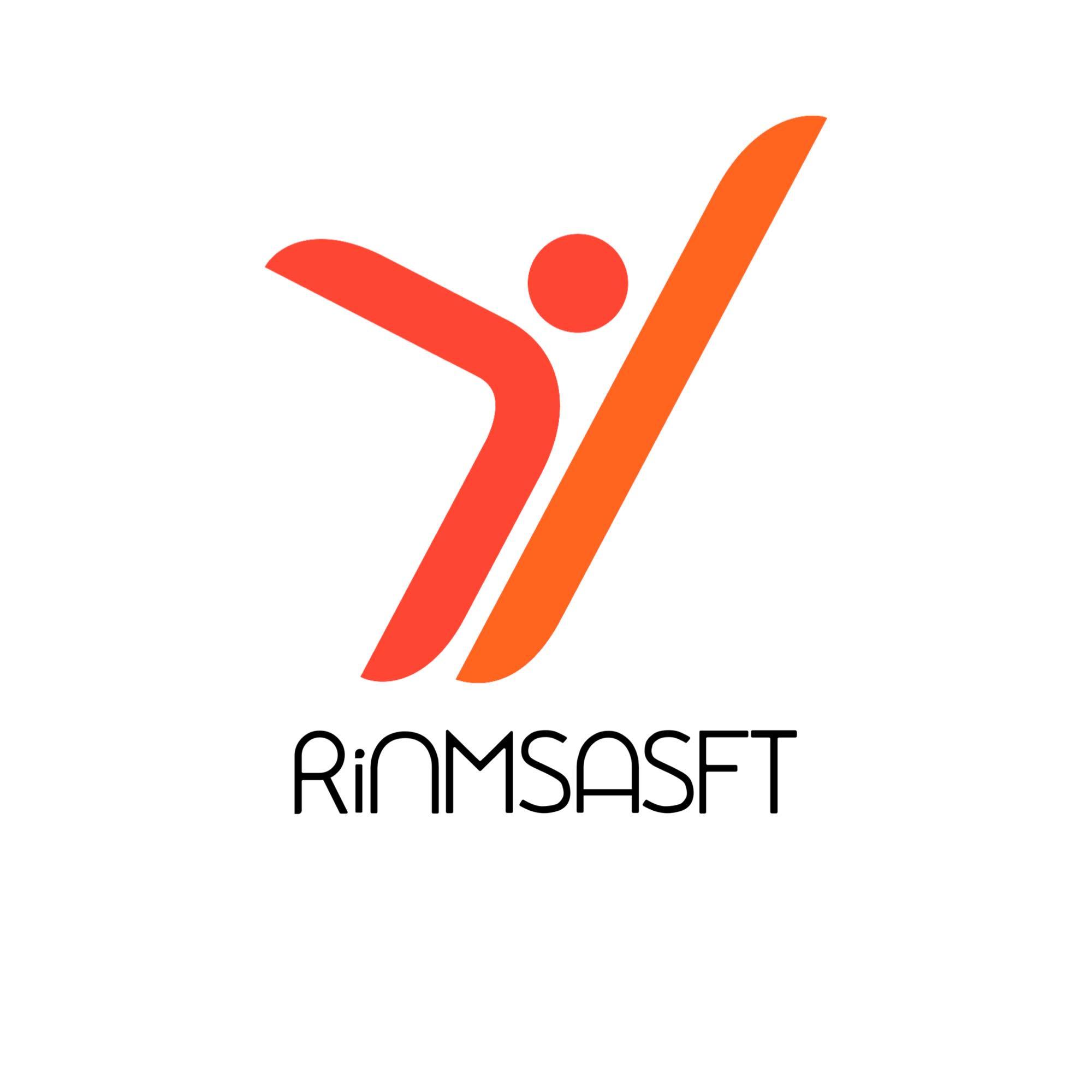 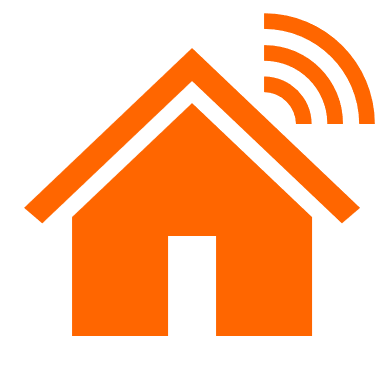 Unit 3: SOCIAL MEDIA
[Speaker Notes: Define the title for the unit and use this slide for each new unit.]
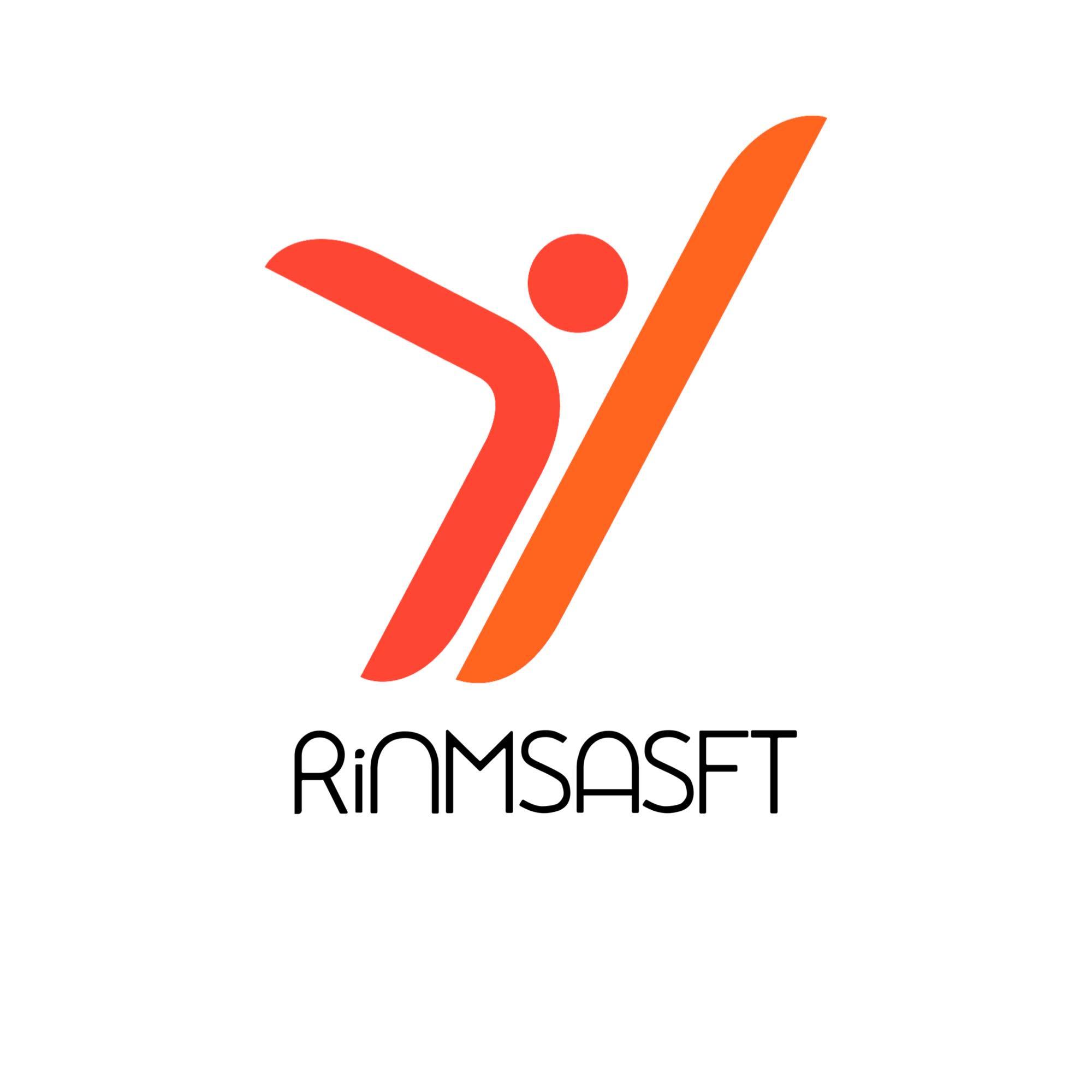 Topic 1: General overview
What is social media? 
Social media is as “a set of software and web tools that help users interact online, share content and develop a personalised network of friends, colleagues or organisations […] They do not, in general, log in to their accounts intending to buy something. Even on the more career-focused sites like LinkedIn, direct sales messages have to be done only rarely and with care. Instead of posting simply ‘buy me’ messages for your book, there are plenty of other approaches”.
[Speaker Notes: Define the topic’s title and the content for it. You can use more than one slides to add the content for a topic (e.g. next slide)
The content can include text, images, audio files, video files, quotes, external links, files (e.g. additional reading, resources). If you have any other types in mind, please consult us to ensure that the e-learning platform can support them. 
Please ensure that all material used is copyright free and that there is no plagiarism in the material provided. All partners are responsible for the material they deliver to not bridge any copyright laws.]
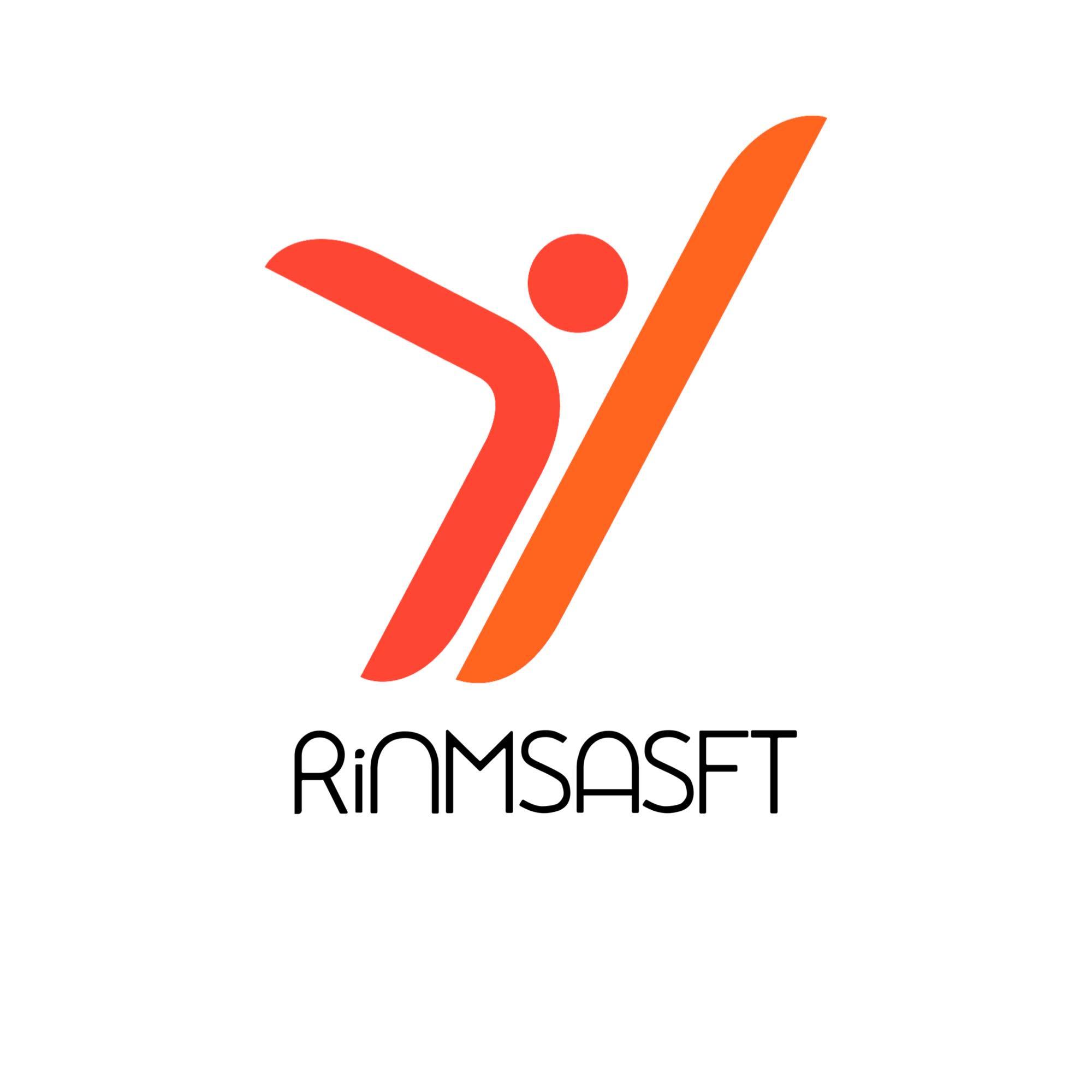 Positive aspects of social media
Dialogue on one-to-one, and many-to many format in real time;
New relationships, connections and professional and persona opportunities for your personal brand;
Visual and immersive storytelling through video, live video, photos and multimedia contents;
Providing awareness of the brand voice, story and people behind the scenes;
Becoming source for education, training and support for the community;
Initiating behaviors and call-to action statements for audicence to note;
Sending persuasive messages that are strategically target using advertising and personalized data;
Responding immediately to costumer inquiries and proving updates on crisis situation.
[Speaker Notes: Define the topic’s title and the content for it. You can use more than one slides to add the content for a topic (e.g. next slide)
The content can include text, images, audio files, video files, quotes, external links, files (e.g. additional reading, resources). If you have any other types in mind, please consult us to ensure that the e-learning platform can support them. 
Please ensure that all material used is copyright free and that there is no plagiarism in the material provided. All partners are responsible for the material they deliver to not bridge any copyright laws.]
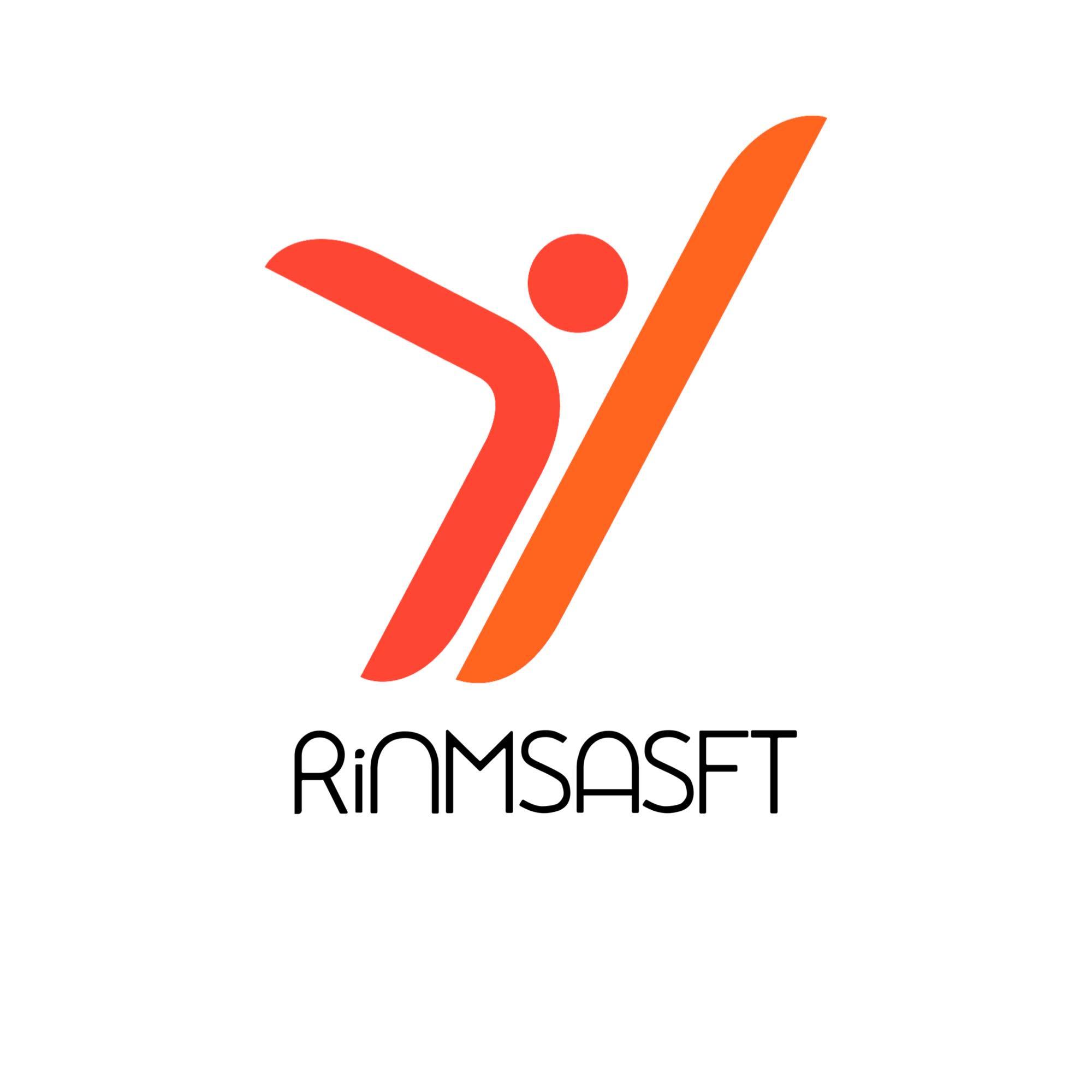 Social media platforms and trends
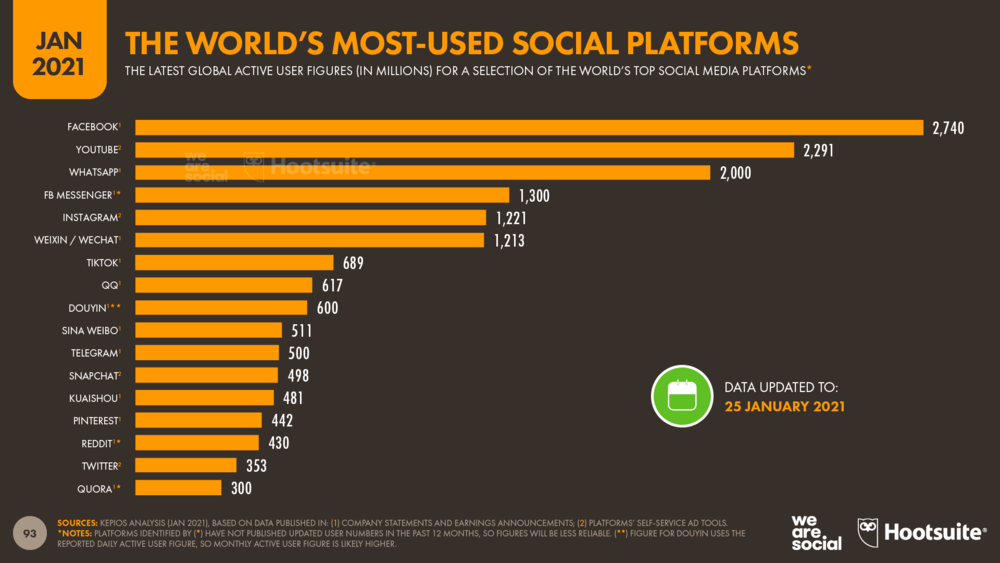 Source: We Are Social&Hootsuite
[Speaker Notes: Define the topic’s title and the content for it. You can use more than one slides to add the content for a topic (e.g. next slide)
The content can include text, images, audio files, video files, quotes, external links, files (e.g. additional reading, resources). If you have any other types in mind, please consult us to ensure that the e-learning platform can support them. 
Please ensure that all material used is copyright free and that there is no plagiarism in the material provided. All partners are responsible for the material they deliver to not bridge any copyright laws.]
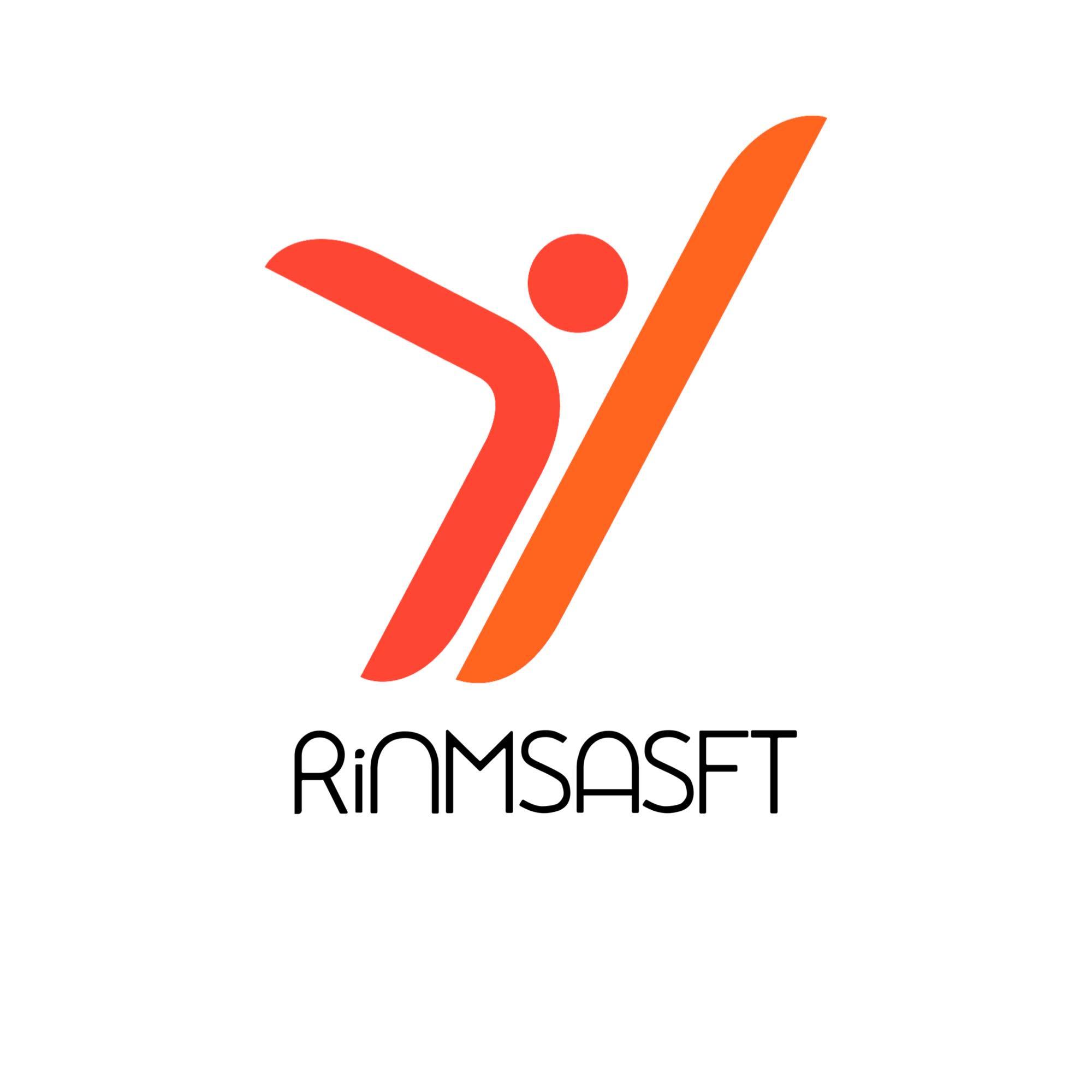 Reasons why to use social media platforms
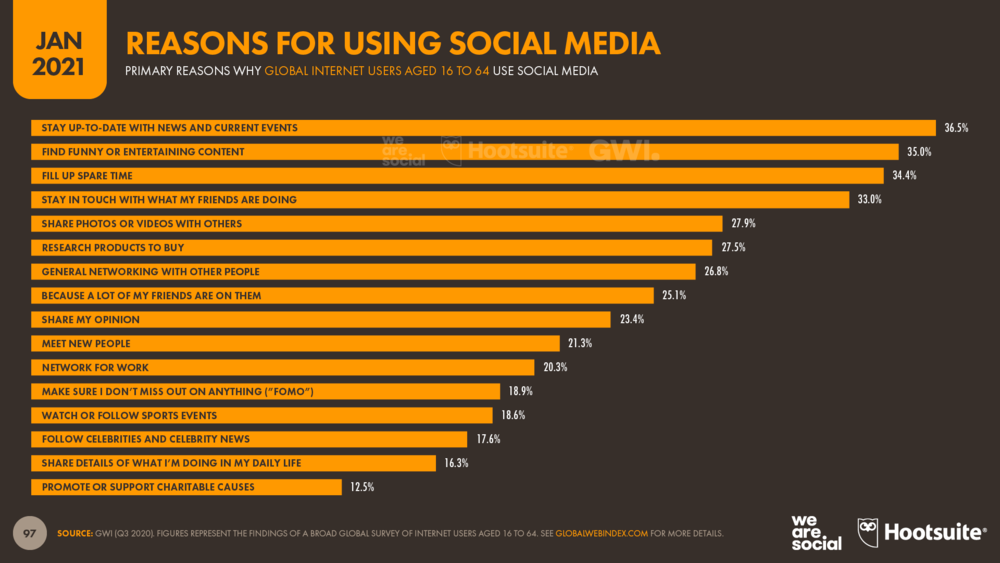 Source: We Are Social&Hootsuite
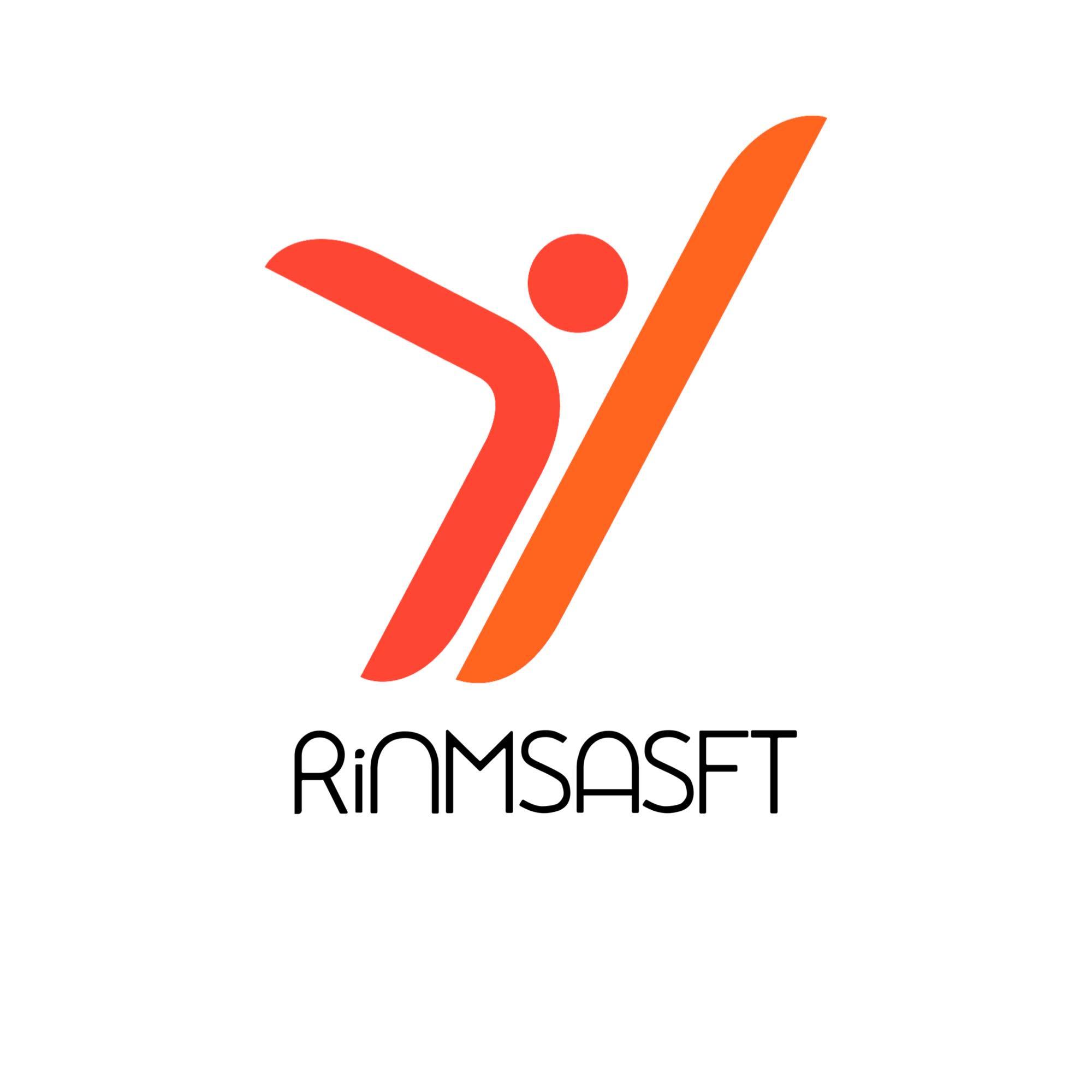 Topic 2: Social media marketing and sport
Social networks are the perfect platform to communicate, through which sports fans can discuss everything about their passions, comparing and learning information and opinions from other users with different backgrounds from their own but with the same interests and the same passions. 
Through these platforms it becomes possible for sports clubs to be able to interact with users and thanks to this to be able to build a solid base of fans and loyal fans attentive to all initiatives and communications as they are linked to the Brand of the Team by a relationship that goes well beyond that of simple consumption but that is based on a more emotional sphere, aimed at their feelings and deep-rooted values that every sports fan surely has within himself/herself.
[Speaker Notes: Define the topic’s title and the content for it. You can use more than one slides to add the content for a topic (e.g. next slide)
The content can include text, images, audio files, video files, quotes, external links, files (e.g. additional reading, resources). If you have any other types in mind, please consult us to ensure that the e-learning platform can support them. 
Please ensure that all material used is copyright free and that there is no plagiarism in the material provided. All partners are responsible for the material they deliver to not bridge any copyright laws.]
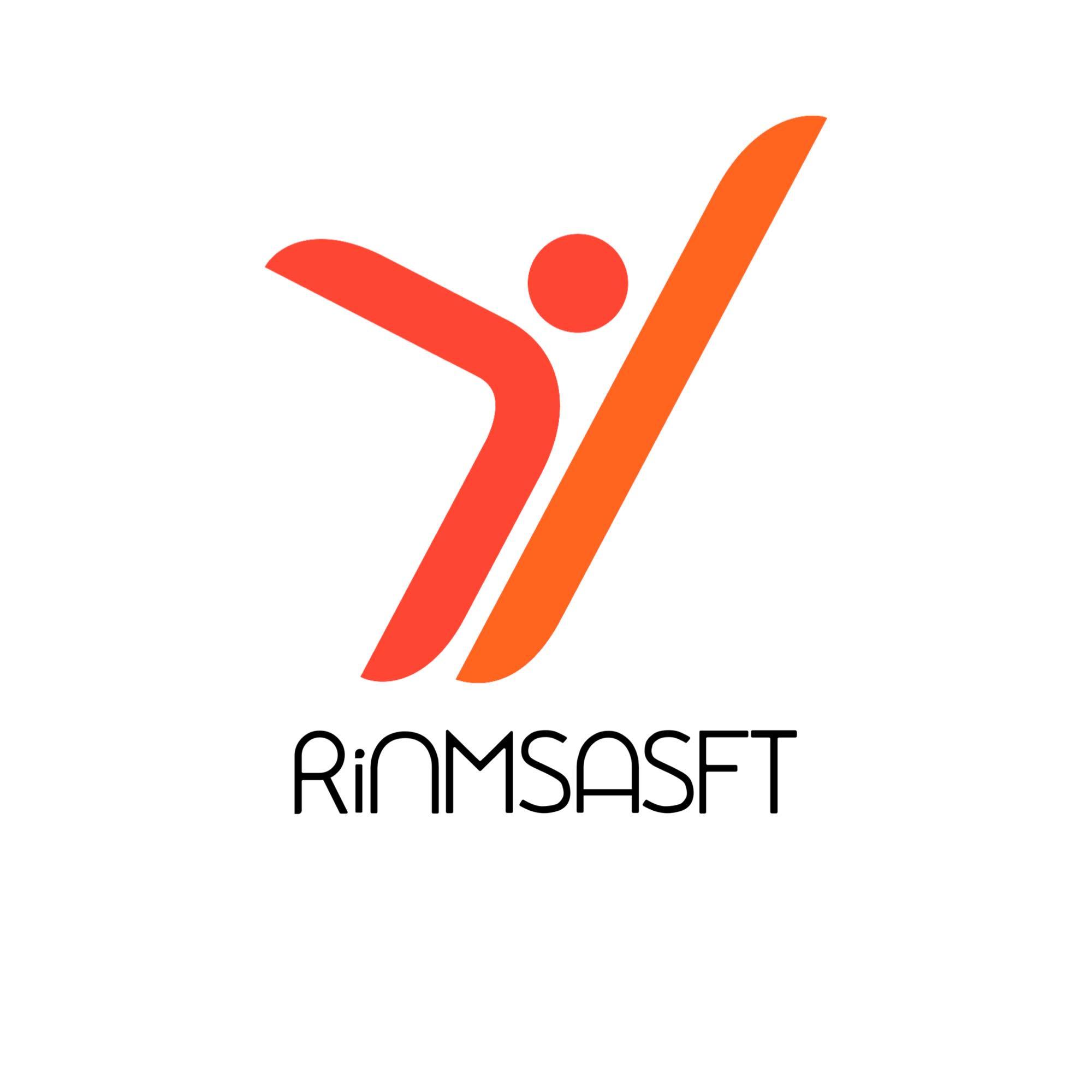 Sports clubs also have the opportunity, through social media, to cut out the middlemen between themselves and their fans. Today, a sport club can interact directly with its fan base, not through cold, sterile statements or common forms of advertising, but by answering the specific questions that users ask, calling them almost by name and interacting with them as if they were there in front of them and had known them forever. 
All this is very important for a fan: it makes him/her feel fundamental, appreciated and above all it makes him/her a real active part of the team, increasing his/her consideration of the brand and his/her loyalty, as well as making him a perfect ambassador of the values and principles of sport.
[Speaker Notes: Define the topic’s title and the content for it. You can use more than one slides to add the content for a topic (e.g. next slide)
The content can include text, images, audio files, video files, quotes, external links, files (e.g. additional reading, resources). If you have any other types in mind, please consult us to ensure that the e-learning platform can support them. 
Please ensure that all material used is copyright free and that there is no plagiarism in the material provided. All partners are responsible for the material they deliver to not bridge any copyright laws.]
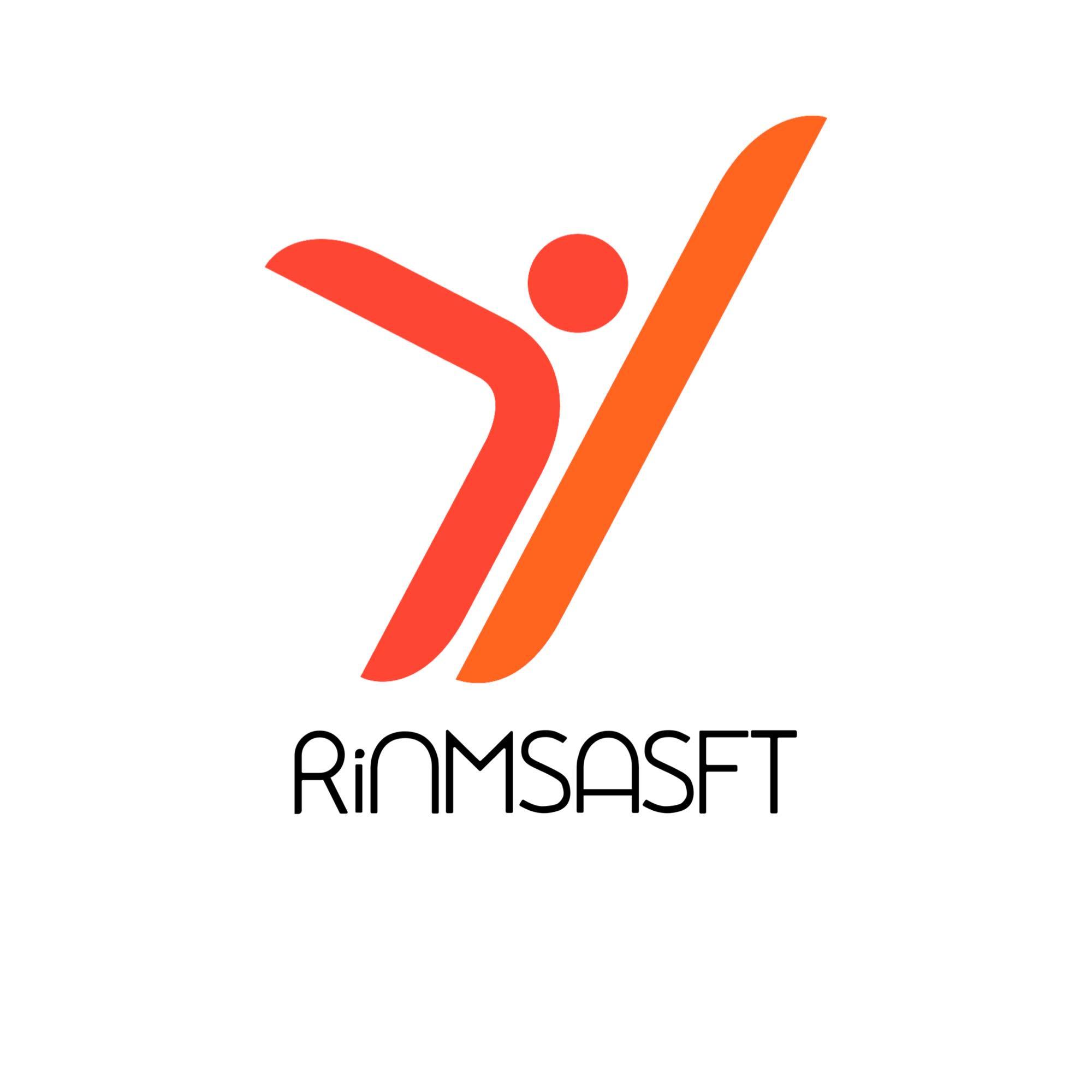 Topic 3: Social media marketing tips for your sport club
Social media marketing tips for every platform
1) Be consistent 
How consistently you post should be specific to each social media site you’re utilizing. When determining your post strategy, look at factors such as how the algorithm works for each platform and whether content posts chronologically or is curated based on other factors. You should outline:
How often you plan to publish on each social media platform based on best practices for that platform;
What type of content you plan to post on each platform;
Who is your target audience on each platform.
[Speaker Notes: Define the topic’s title and the content for it. You can use more than one slides to add the content for a topic (e.g. next slide)
The content can include text, images, audio files, video files, quotes, external links, files (e.g. additional reading, resources). If you have any other types in mind, please consult us to ensure that the e-learning platform can support them. 
Please ensure that all material used is copyright free and that there is no plagiarism in the material provided. All partners are responsible for the material they deliver to not bridge any copyright laws.]
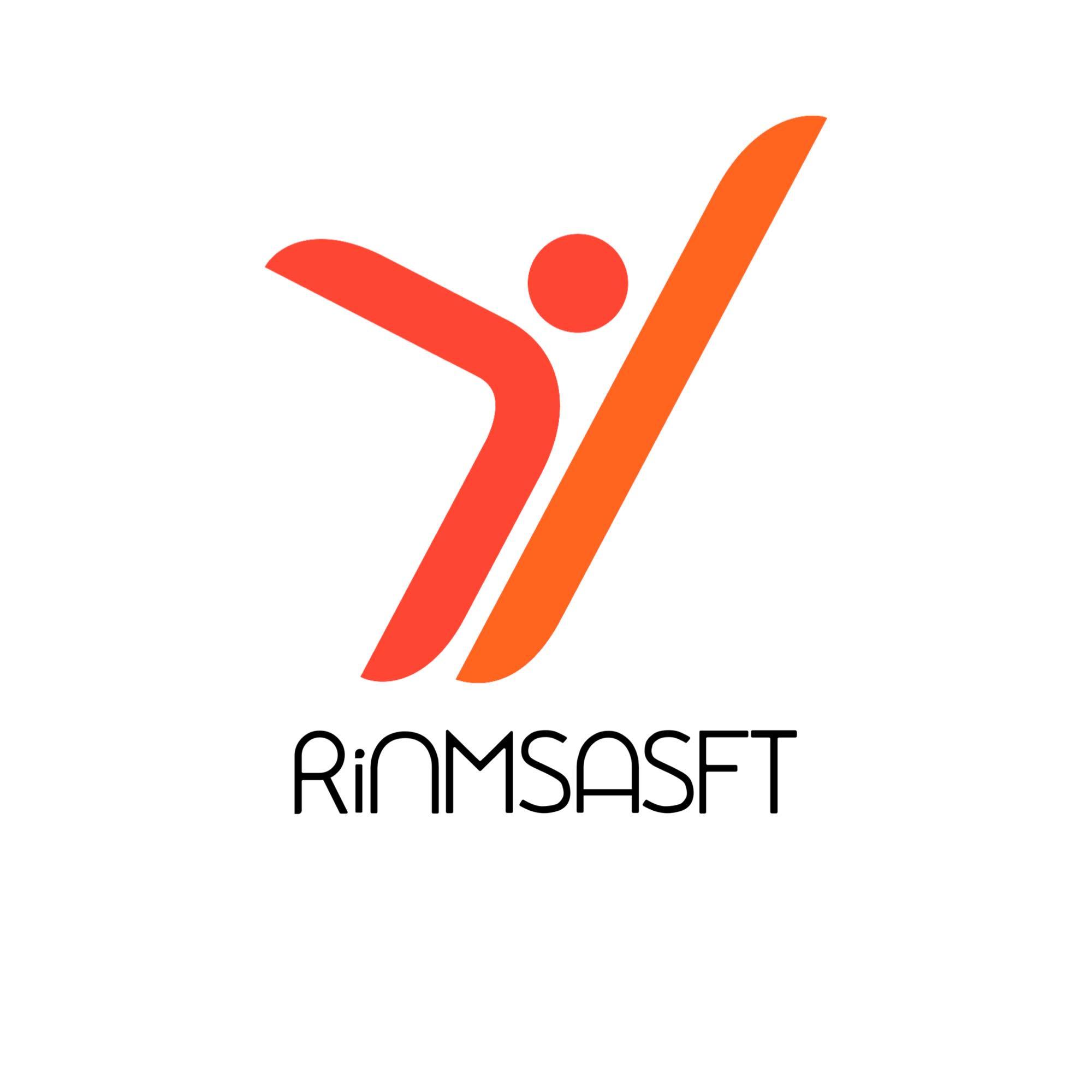 2) Focus your messaging 
Each platform you use will have its own unique demographic. There will be overlap of the people you’re targeting on each platform, but it’s still essential to understand your demographics so you can tailor your message to have the most impact.
Depending on the network, you can target your posts by location, language, demographics and other criteria.
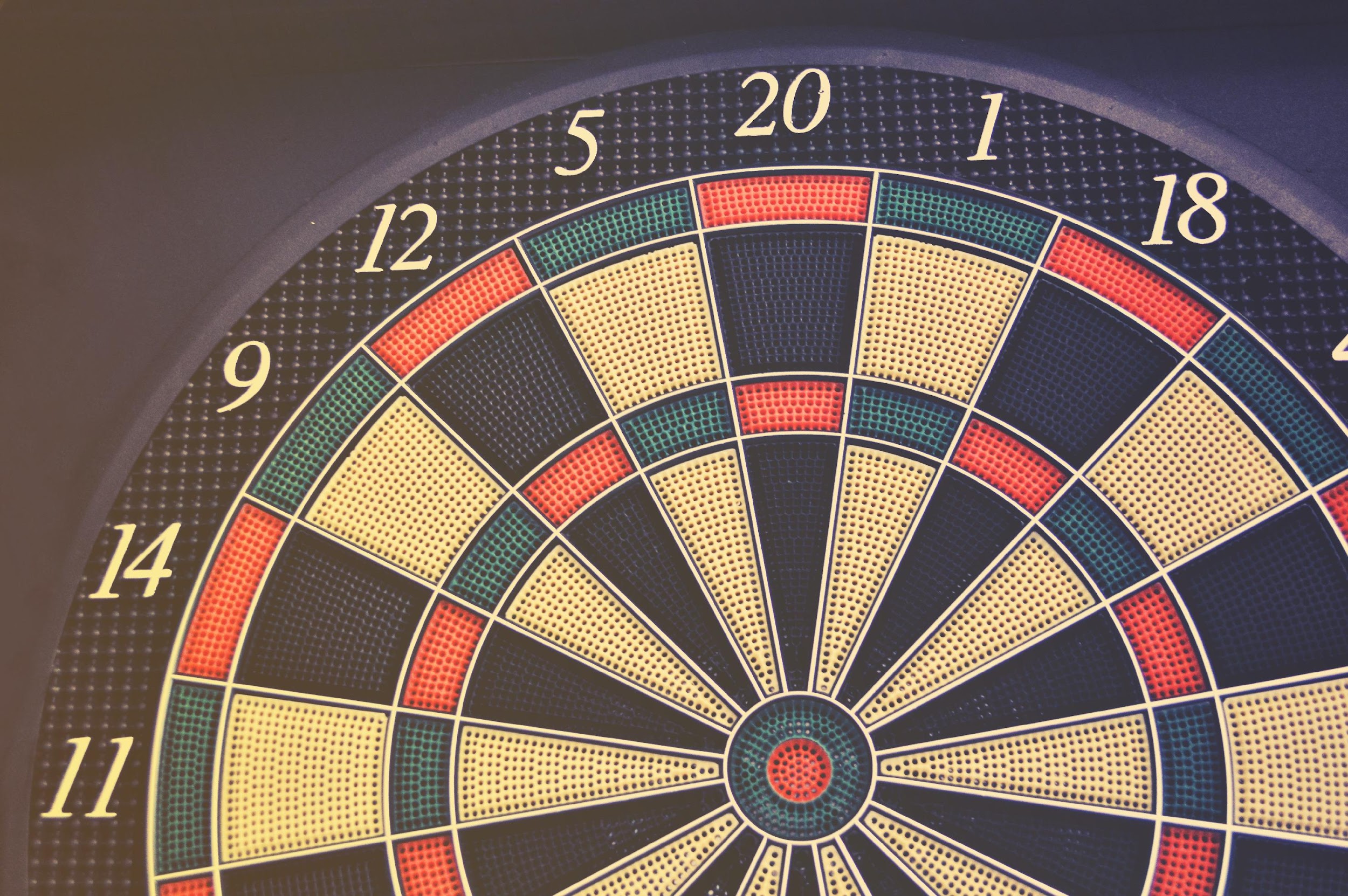 [Speaker Notes: Define the topic’s title and the content for it. You can use more than one slides to add the content for a topic (e.g. next slide)
The content can include text, images, audio files, video files, quotes, external links, files (e.g. additional reading, resources). If you have any other types in mind, please consult us to ensure that the e-learning platform can support them. 
Please ensure that all material used is copyright free and that there is no plagiarism in the material provided. All partners are responsible for the material they deliver to not bridge any copyright laws.]
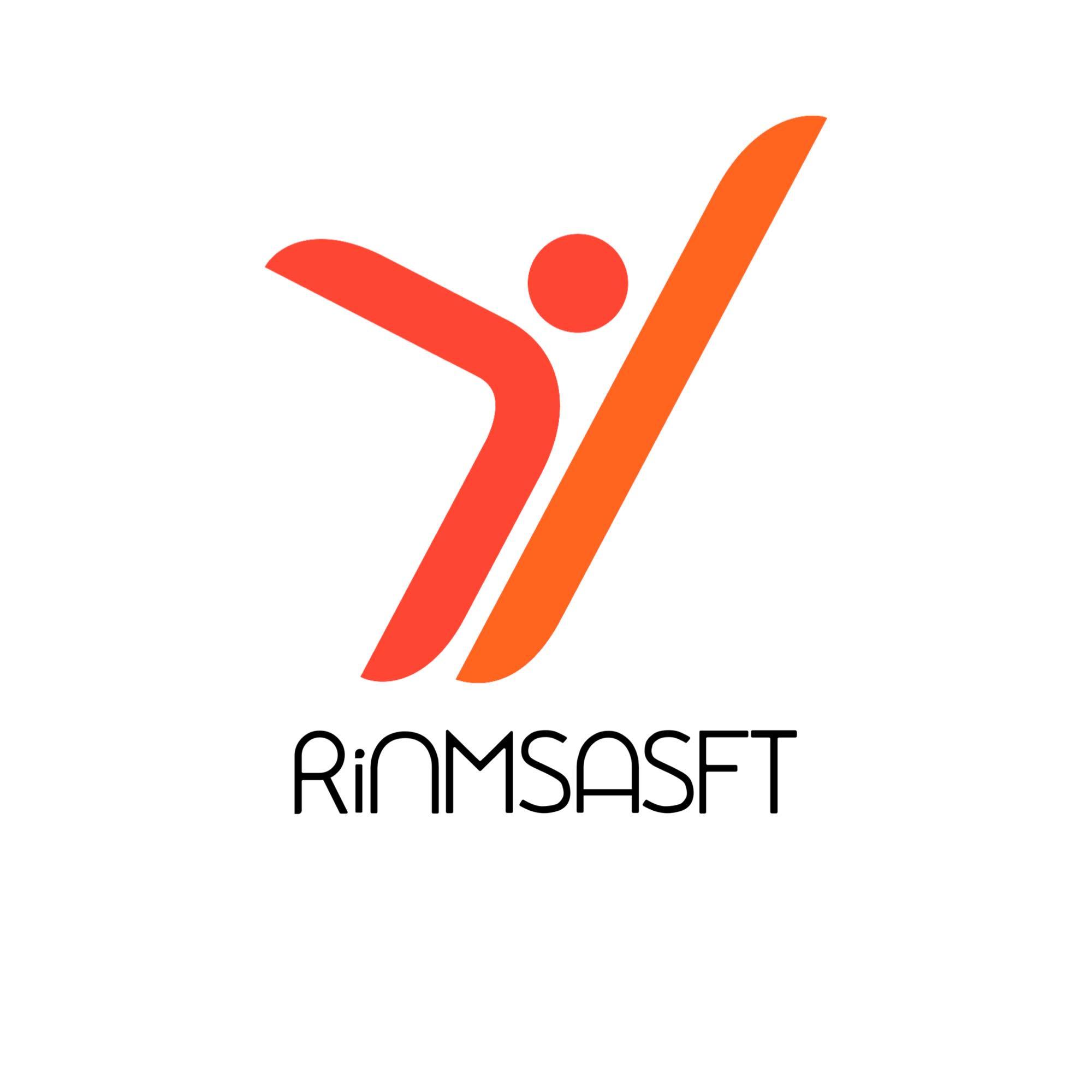 3) Keep an eye on what’s trending 
Once you have your key messaging determined, keep an eye on popular trends emerging on each platform. If you notice a pattern or strategy rising in popularity and it aligns with your messaging, then it’s a great idea to capitalize on it to drive engagement.
Be wary of jumping on board every new internet trend you see. Creating posts that don’t align with your overall messaging to appear relevant is a quick way to alienate your target audience! So keep on be focused on your usual message.
[Speaker Notes: Define the topic’s title and the content for it. You can use more than one slides to add the content for a topic (e.g. next slide)
The content can include text, images, audio files, video files, quotes, external links, files (e.g. additional reading, resources). If you have any other types in mind, please consult us to ensure that the e-learning platform can support them. 
Please ensure that all material used is copyright free and that there is no plagiarism in the material provided. All partners are responsible for the material they deliver to not bridge any copyright laws.]
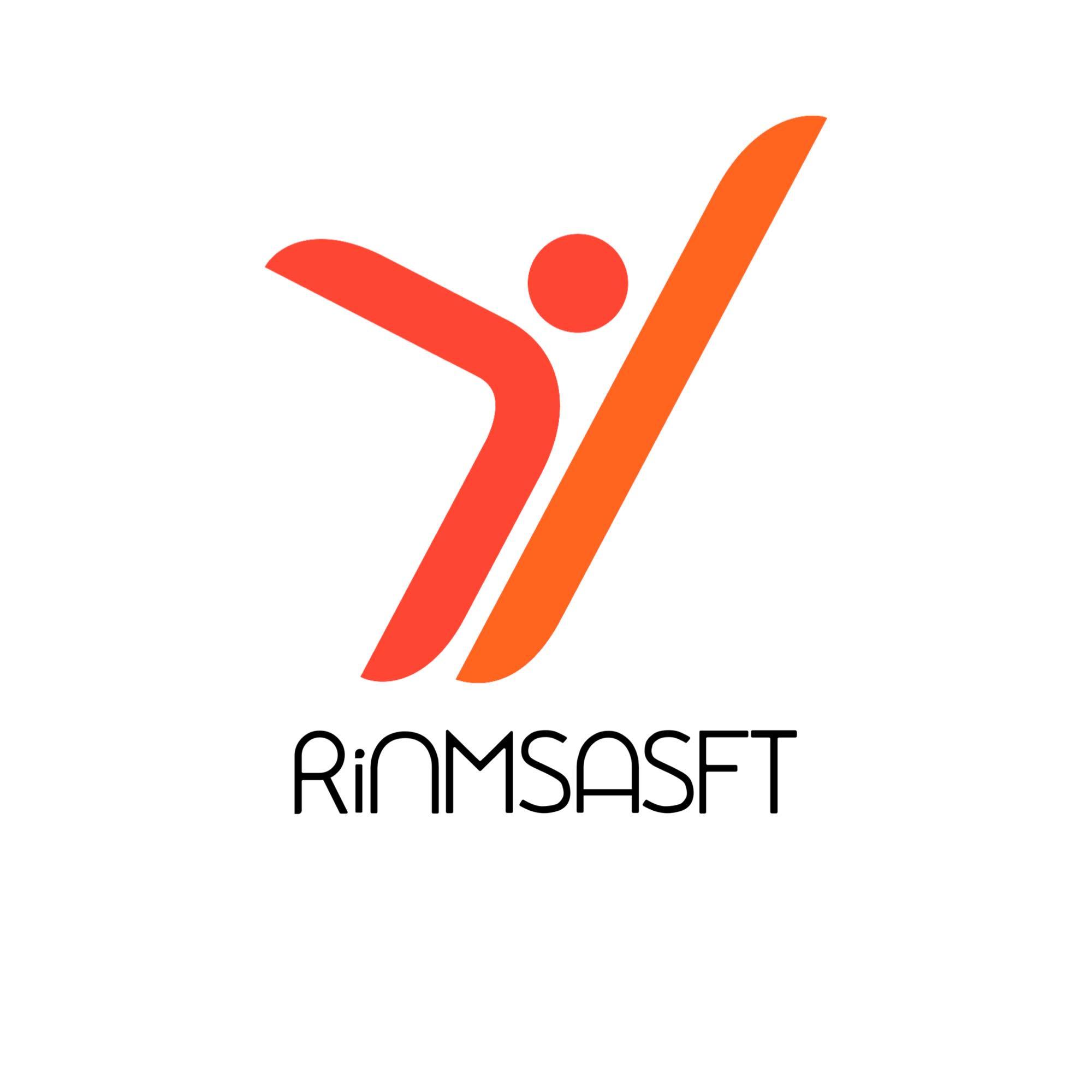 4) Measure and analyze results
To make sure you’re getting the best results from your social media marketing, you need to be accurately tracking and measuring your efforts. Some of the metrics that you want to look for include: 
Reach and engagement for Facebook;
Impressions, retweets and mentions on Twitter;
Likes, comments and mentions on Instagram;
Views and engagements on Instagram Stories.
You should track these metrics on a weekly, monthly and quarterly basis so you know when and if you need to make changes to your social media strategy.
[Speaker Notes: Define the topic’s title and the content for it. You can use more than one slides to add the content for a topic (e.g. next slide)
The content can include text, images, audio files, video files, quotes, external links, files (e.g. additional reading, resources). If you have any other types in mind, please consult us to ensure that the e-learning platform can support them. 
Please ensure that all material used is copyright free and that there is no plagiarism in the material provided. All partners are responsible for the material they deliver to not bridge any copyright laws.]
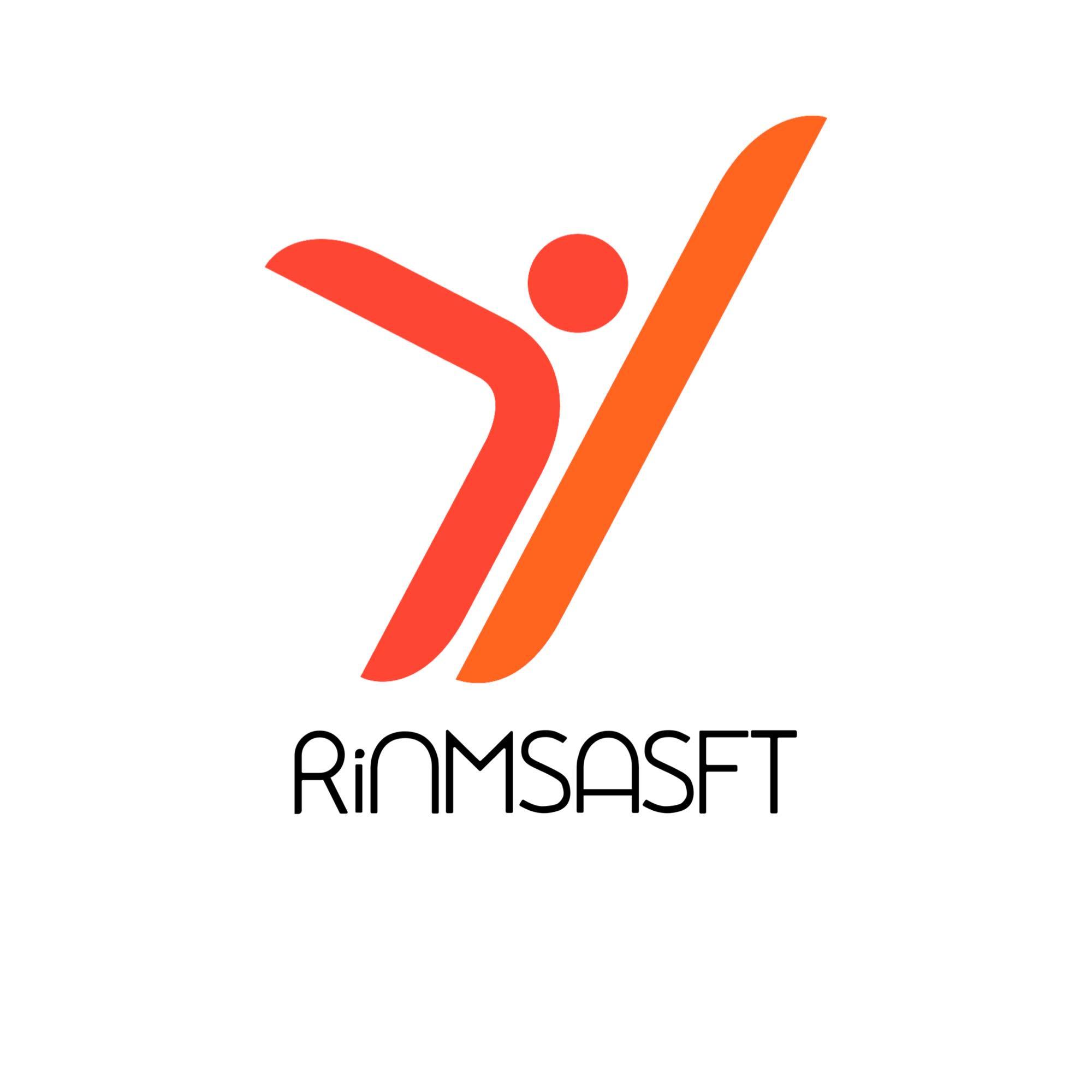 5) Join in on communities
Within large social networks, smaller communities are increasingly important. There are plenty of opportunities for you to connect with like-minded people and teams within your niche.
Look for communities related to your sector on the social media platforms you’re active on, then start joining and actively participating. You can also start your own groups around your brand to cultivate an audience with shared interests who are motivated to become your brand advocates.

6) Invest in video content 
With the birth of IGTV and the rapid growth of YouTube, Facebook Live and more, social media users are consuming more video content than ever before.
[Speaker Notes: Define the topic’s title and the content for it. You can use more than one slides to add the content for a topic (e.g. next slide)
The content can include text, images, audio files, video files, quotes, external links, files (e.g. additional reading, resources). If you have any other types in mind, please consult us to ensure that the e-learning platform can support them. 
Please ensure that all material used is copyright free and that there is no plagiarism in the material provided. All partners are responsible for the material they deliver to not bridge any copyright laws.]
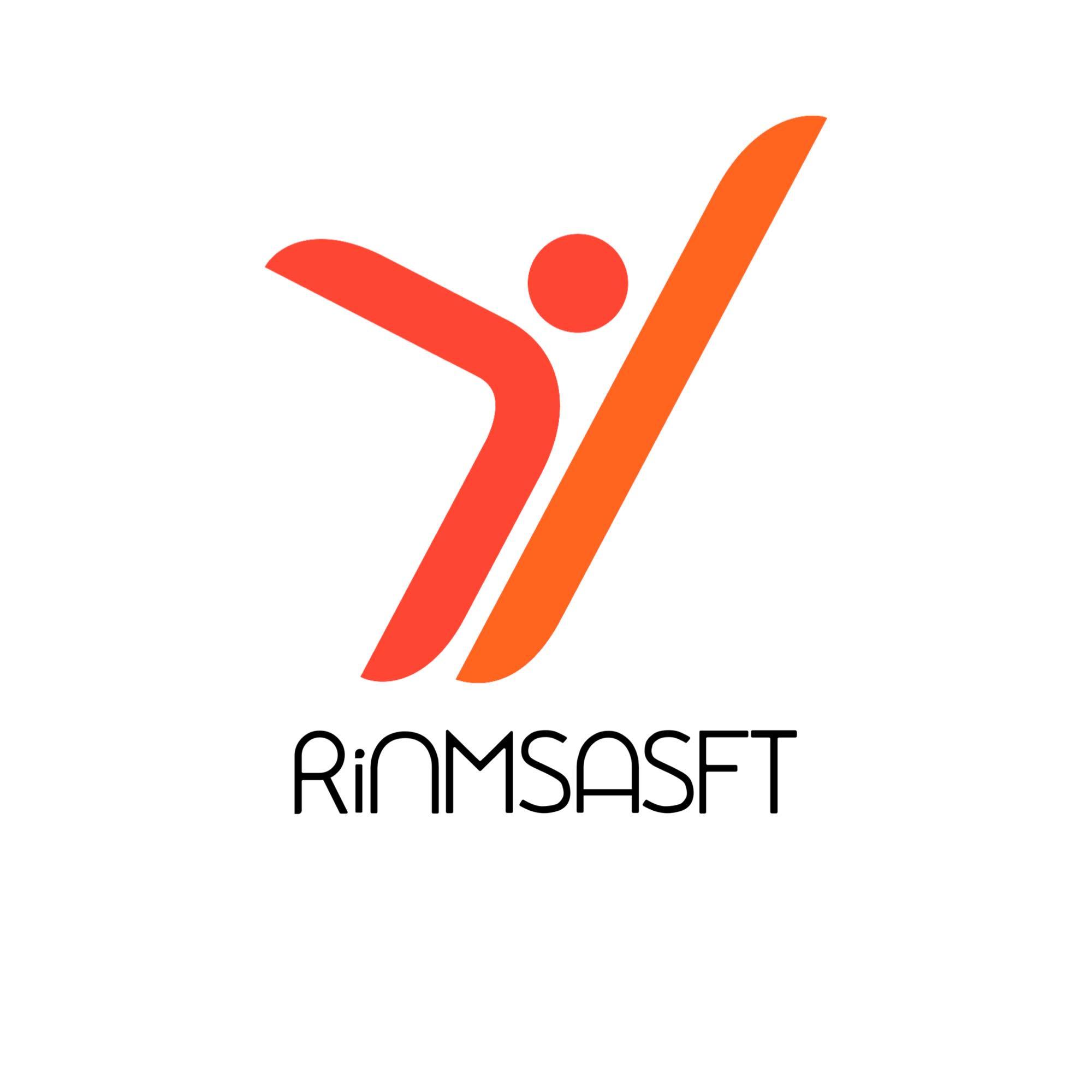 7) Interact with your audience
Social media users crave authentic interaction with the brands they follow. So, on top of posting high-quality and relevant content, you can:
answer questions that come up on your posts, handles or hashtags;
thank people who share your content and add value where you see people mentioning your brand;
start conversations with your audience by asking them questions and then responding or adding to that conversation. 
You want your social media presence to represent a two-way line of communication: engage WITH people rather than just talking at them.
[Speaker Notes: Define the topic’s title and the content for it. You can use more than one slides to add the content for a topic (e.g. next slide)
The content can include text, images, audio files, video files, quotes, external links, files (e.g. additional reading, resources). If you have any other types in mind, please consult us to ensure that the e-learning platform can support them. 
Please ensure that all material used is copyright free and that there is no plagiarism in the material provided. All partners are responsible for the material they deliver to not bridge any copyright laws.]
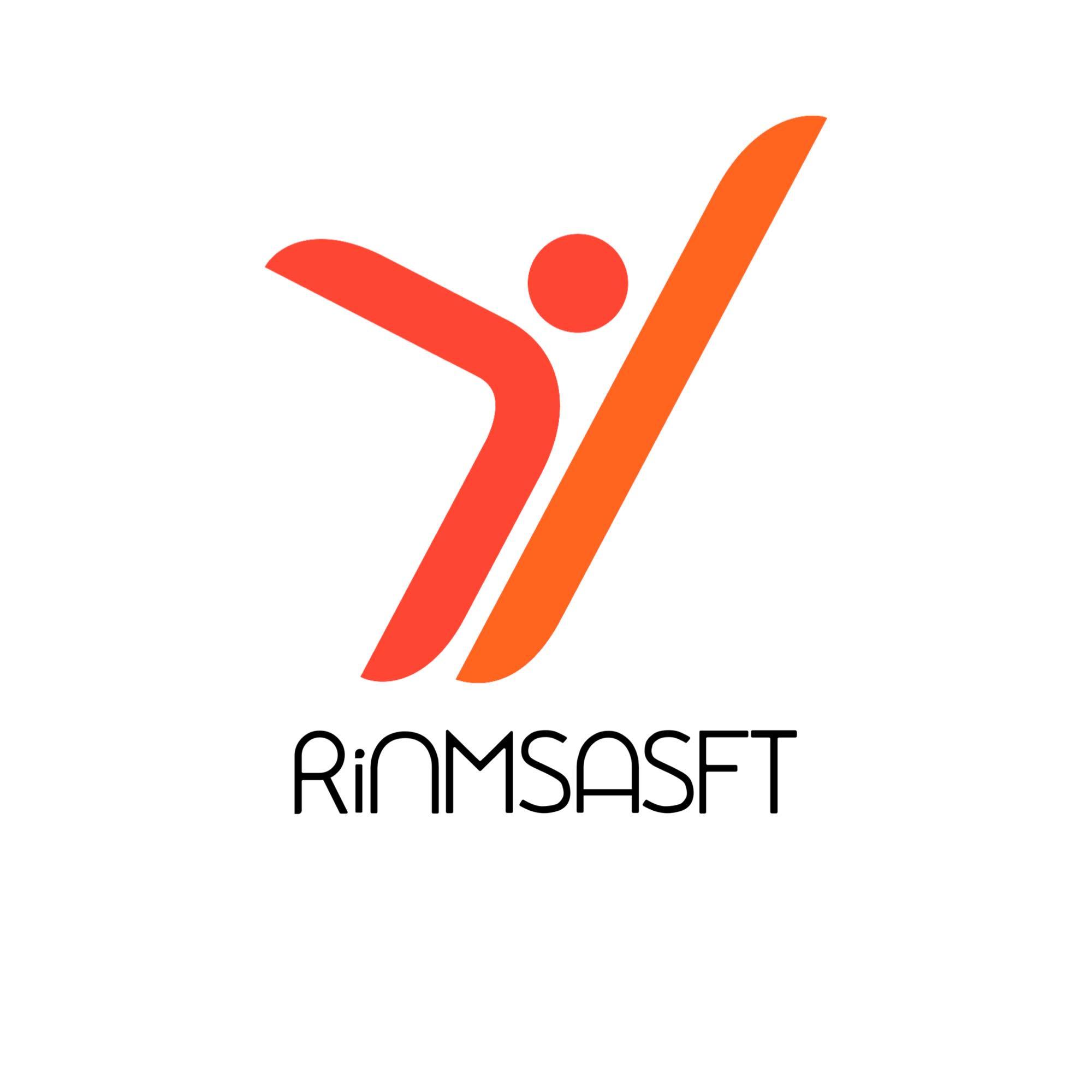 8) Partner with influencers and micro-influencers 
One of the toughest things about maintaining a social media presence is gaining the trust of your audience on platforms that are so saturated with content. A great way to target your audience on a more personal level is to partner with influencers in your niche to help you promote your products or services or activities more organically.
When you partner up with an established influencer that has an active following in your niche, you expose your brand to a new audience that might not be aware of your team. Many brands are also turning to nanoinfluencers, who cultivate a small but passionate and personal niche of followers.
[Speaker Notes: Define the topic’s title and the content for it. You can use more than one slides to add the content for a topic (e.g. next slide)
The content can include text, images, audio files, video files, quotes, external links, files (e.g. additional reading, resources). If you have any other types in mind, please consult us to ensure that the e-learning platform can support them. 
Please ensure that all material used is copyright free and that there is no plagiarism in the material provided. All partners are responsible for the material they deliver to not bridge any copyright laws.]
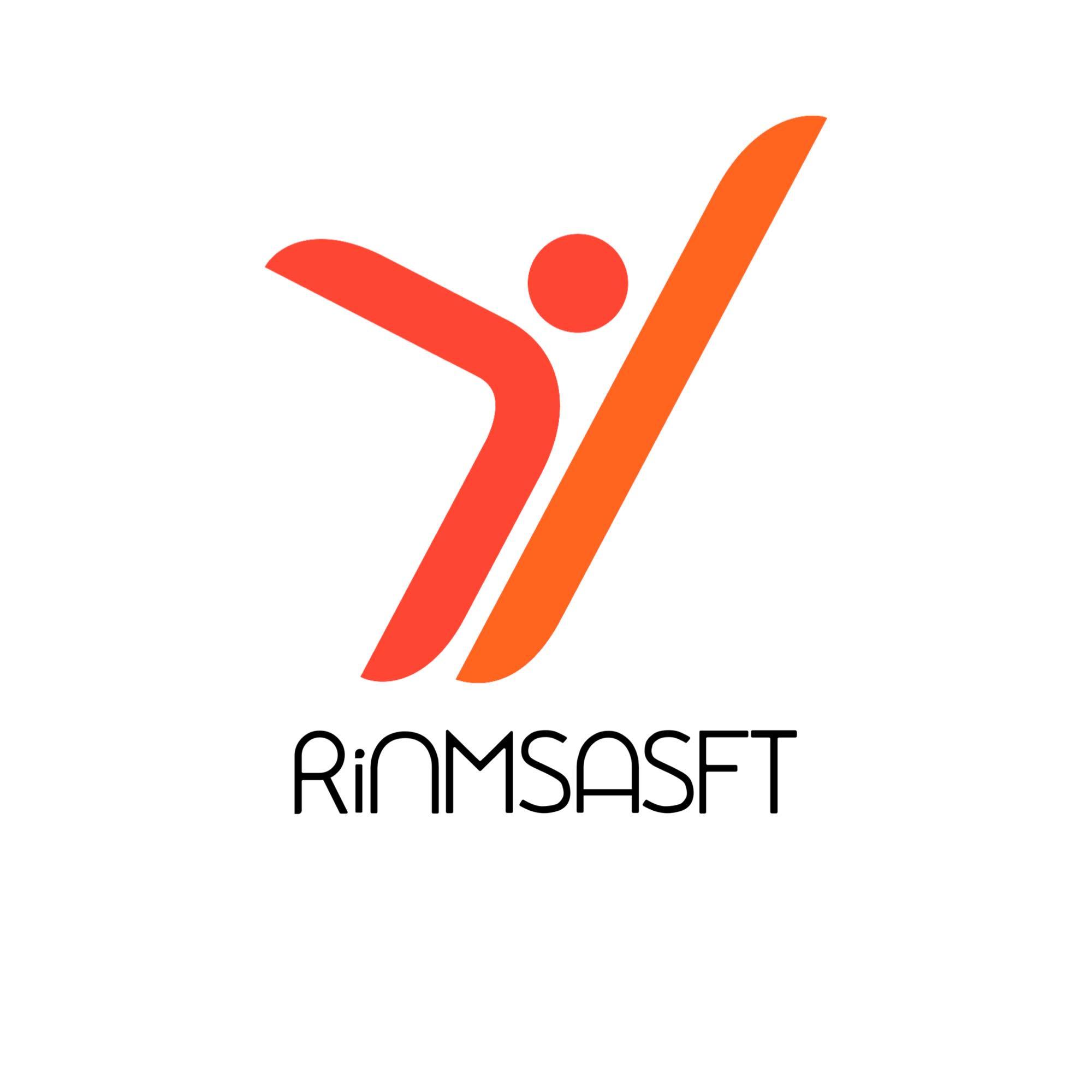 9) Involve your entire team 
Encourage your staff and athletes to help your social media marketing efforts. Whether it’s contributing content to the blog, sharing their photos, or taking followers behind the scenes, the more involved your team is the better.
Showing your followers that there is a team of people behind the brand they follow will build transparency and grow their trust in you as a brand. Involving your athletes will create a direct connection between fans and him/her, increasing the engagement and the affiliation.
[Speaker Notes: Define the topic’s title and the content for it. You can use more than one slides to add the content for a topic (e.g. next slide)
The content can include text, images, audio files, video files, quotes, external links, files (e.g. additional reading, resources). If you have any other types in mind, please consult us to ensure that the e-learning platform can support them. 
Please ensure that all material used is copyright free and that there is no plagiarism in the material provided. All partners are responsible for the material they deliver to not bridge any copyright laws.]
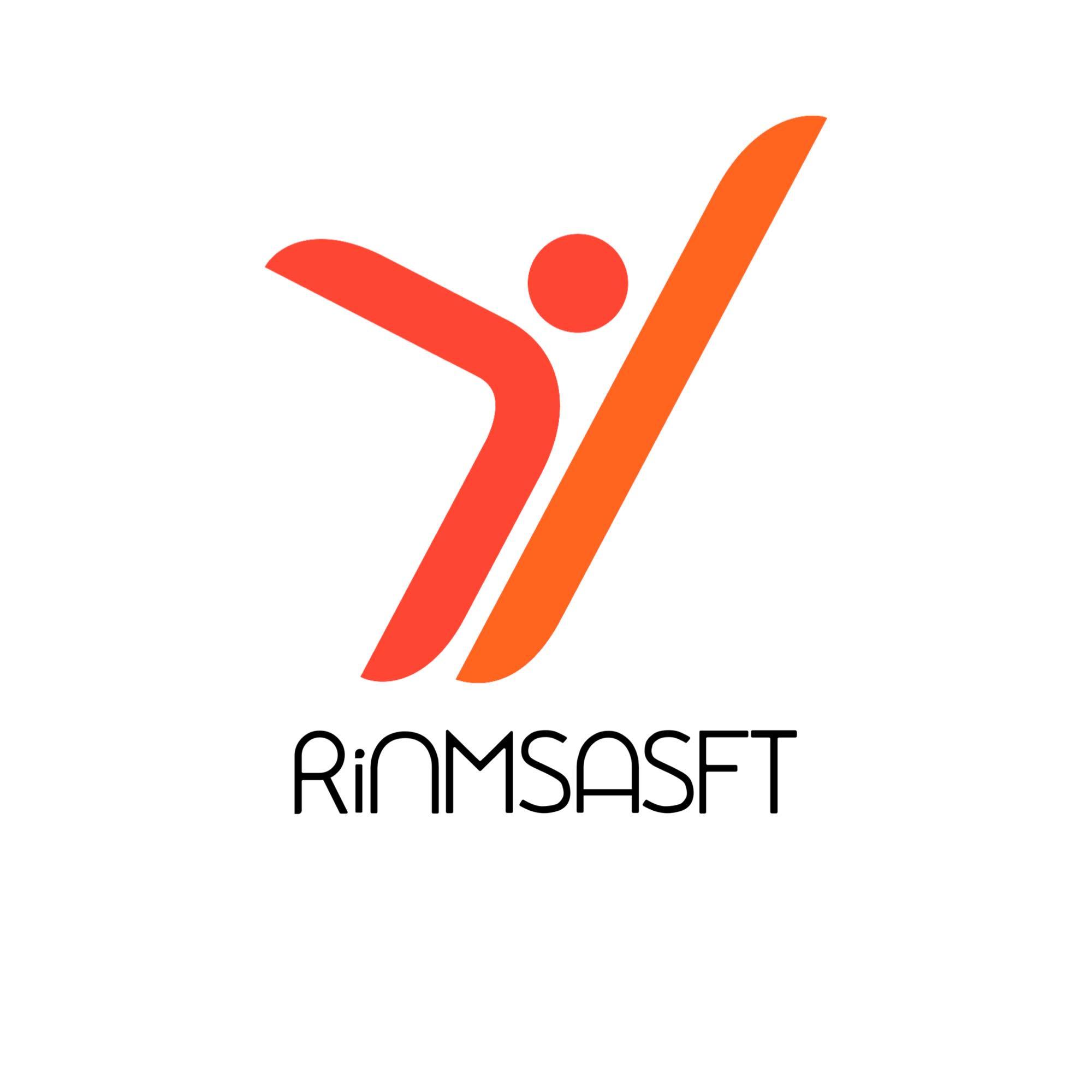 Social media marketing tips by platform 
For in-depth advice divided by social platform:
Guide 1 – “500 social media marketing tips: essential advice, hints and strategy for business”, Macarthy Andrew: https://bit.ly/3jphcOF
Guide 2 – “The All-in-One Social Media Strategy Workbook: The tools, networks, and tactics you need to succeed”, Hootsuite:  https://bit.ly/3JrzsBk
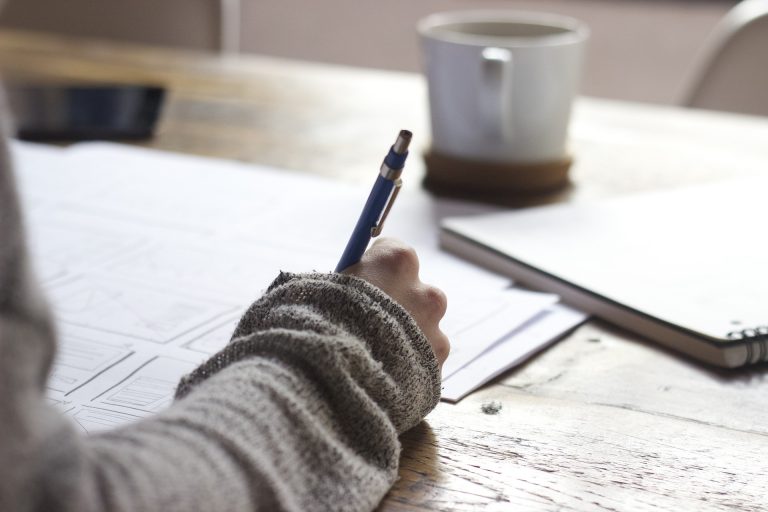 [Speaker Notes: Define the topic’s title and the content for it. You can use more than one slides to add the content for a topic (e.g. next slide)
The content can include text, images, audio files, video files, quotes, external links, files (e.g. additional reading, resources). If you have any other types in mind, please consult us to ensure that the e-learning platform can support them. 
Please ensure that all material used is copyright free and that there is no plagiarism in the material provided. All partners are responsible for the material they deliver to not bridge any copyright laws.]
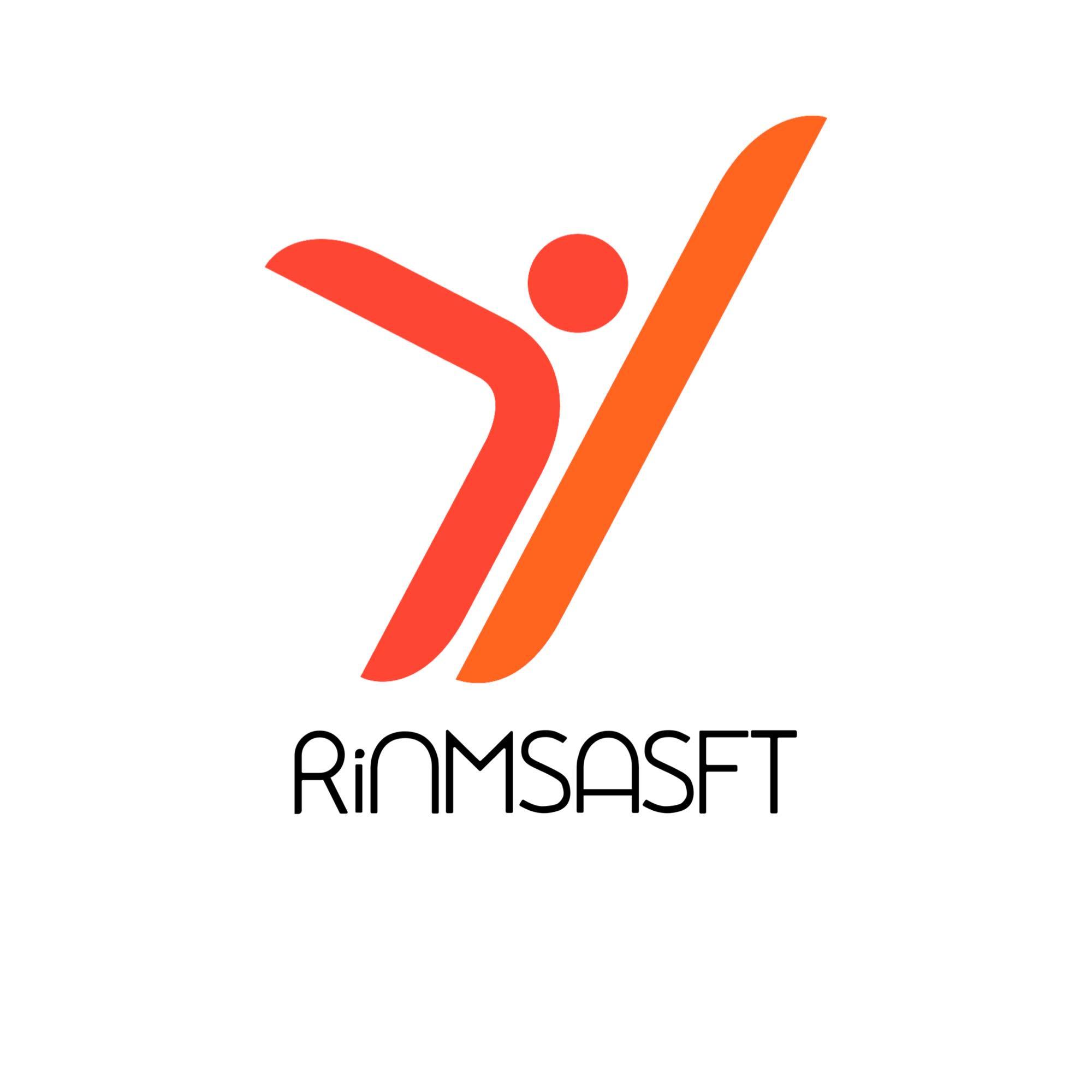 Learning Activity 3: Social media content
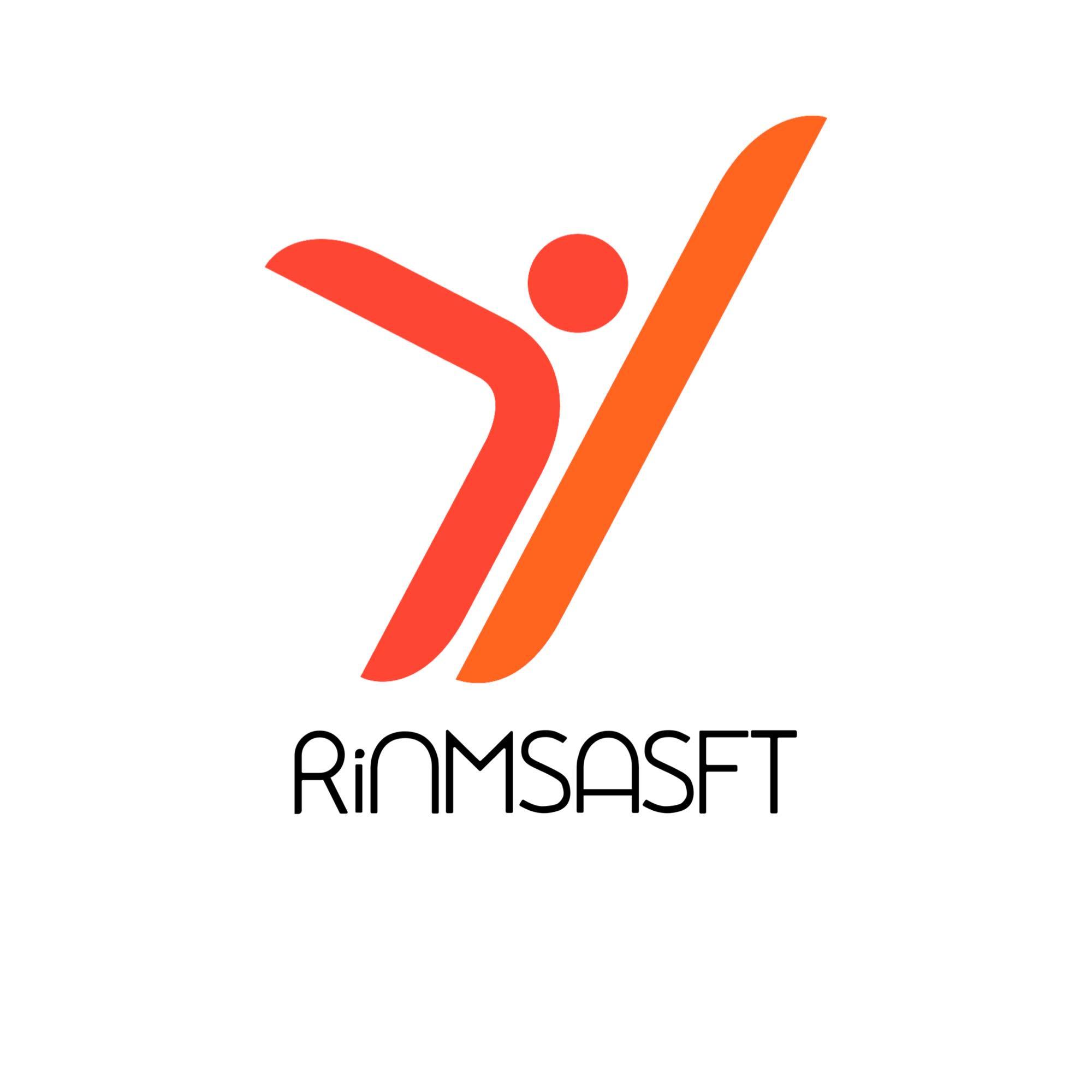 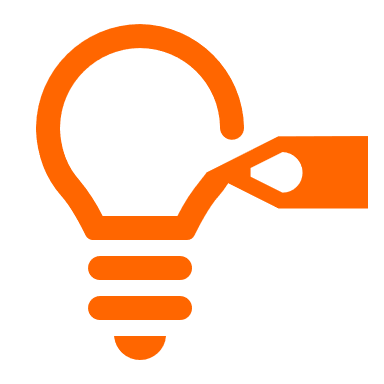 Unit 4: ONLINE SOFTWARE RESOUCES
[Speaker Notes: Define the title for the unit and use this slide for each new unit.]
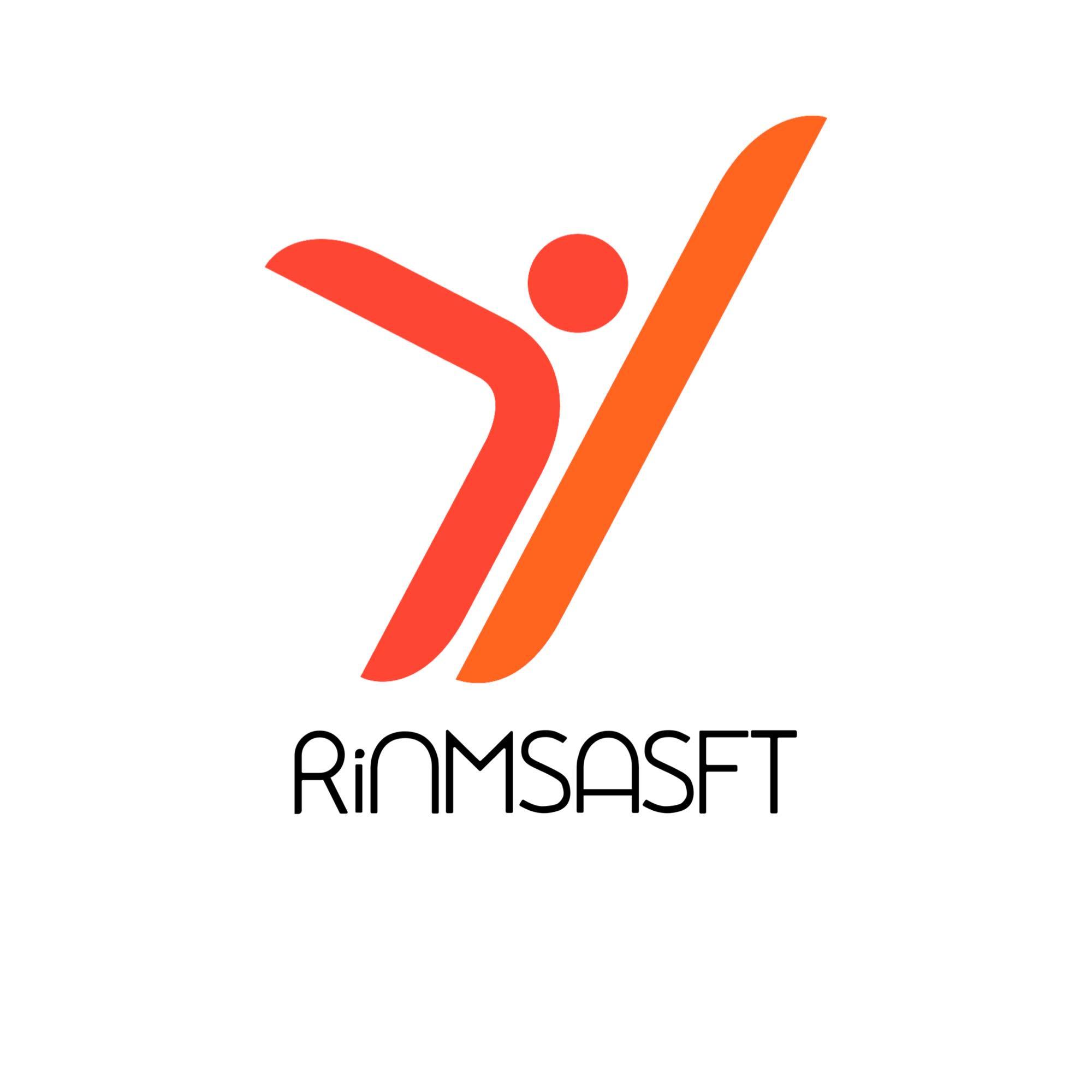 Topic 1: General overview
What are online software resources?
Which are some online software resources?
1) Any tool useful for the internal and external management of an organization. In particular, it can refer to the practice of planning, tracking, and optimizing the utilization of resources (such as staff, space, and equipment) in order to streamline and complete your sport club activities. This process involves planning and managing checking the resource’s availability, scheduling start and end dates, managing any resourcing conflicts or dependencies, and monitoring over time to adapt to changes.
[Speaker Notes: Define the topic’s title and the content for it. You can use more than one slides to add the content for a topic (e.g. next slide)
The content can include text, images, audio files, video files, quotes, external links, files (e.g. additional reading, resources). If you have any other types in mind, please consult us to ensure that the e-learning platform can support them. 
Please ensure that all material used is copyright free and that there is no plagiarism in the material provided. All partners are responsible for the material they deliver to not bridge any copyright laws.]
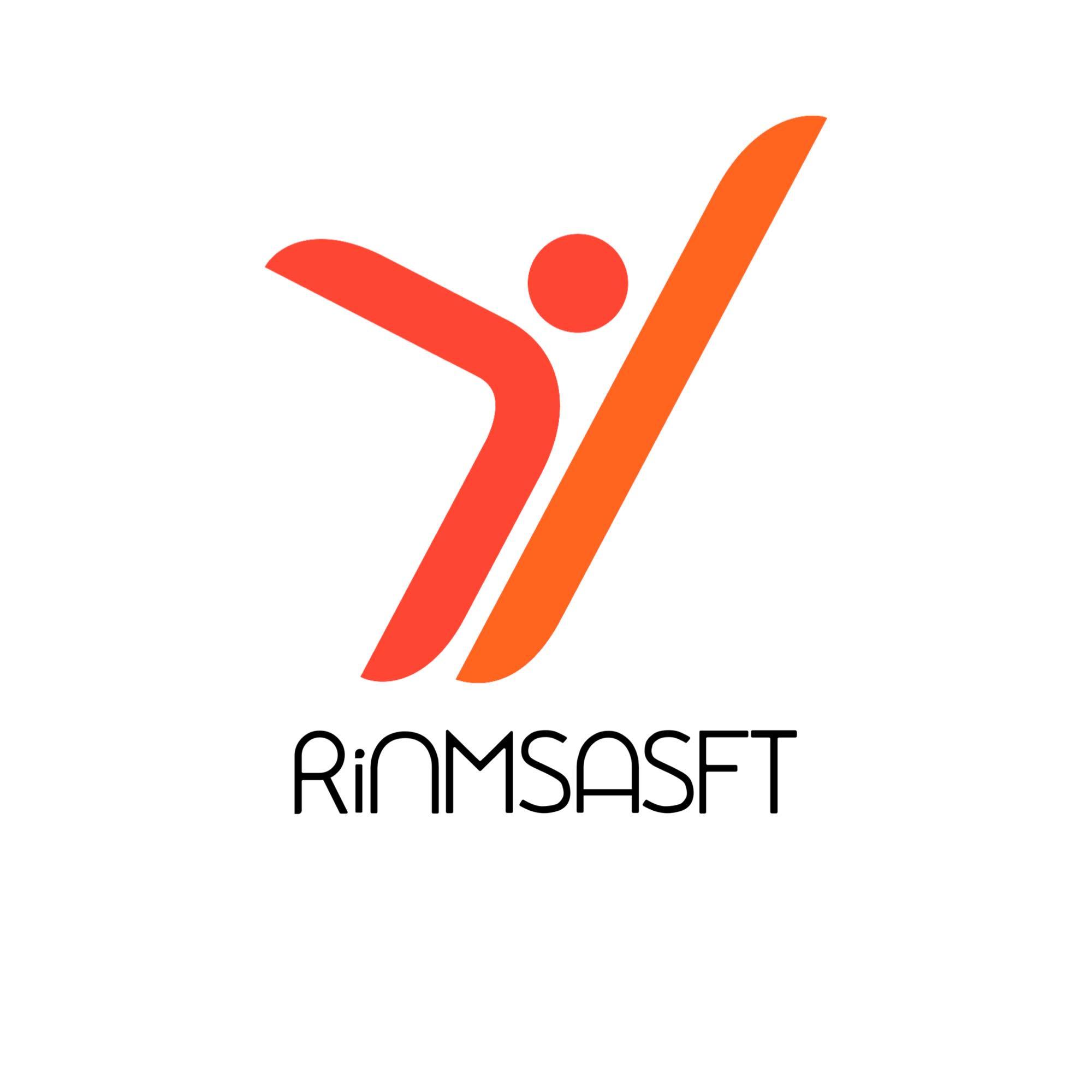 2) Any tool useful for the internal and external communication of an organization and for the content creation process.
Basic internal communication:  
Team messaging (Whatsapp, Messenger, Skype…)
Video conferencing (Zoom, Skype, Google meet, Teams…)
Email
Team management (Trello, TeamUp, Asana, GanttPro…) 
File sharing (Dropbox, Google Drive…)
Social media
Calendar (Google Calendar, Microsoft Outlook…)
[Speaker Notes: Define the topic’s title and the content for it. You can use more than one slides to add the content for a topic (e.g. next slide)
The content can include text, images, audio files, video files, quotes, external links, files (e.g. additional reading, resources). If you have any other types in mind, please consult us to ensure that the e-learning platform can support them. 
Please ensure that all material used is copyright free and that there is no plagiarism in the material provided. All partners are responsible for the material they deliver to not bridge any copyright laws.]
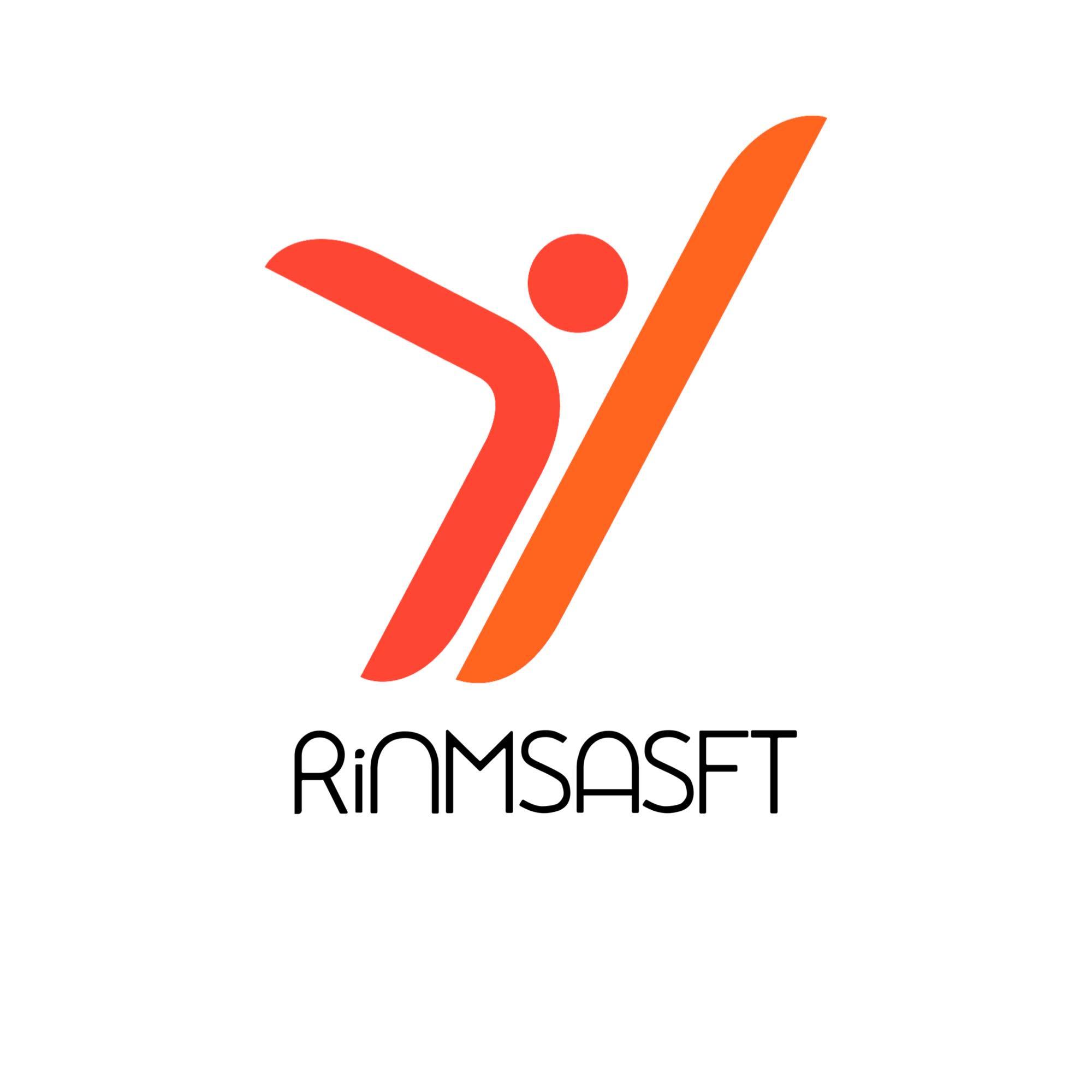 Basic external communication:  
Social media (Facebook, Instagram, Tik Tok…)
Newsletter (Mailchimp, HubSpot, MailerLite…)
Press releases
Production of materials (posters, flyers…)
Live events and conferences
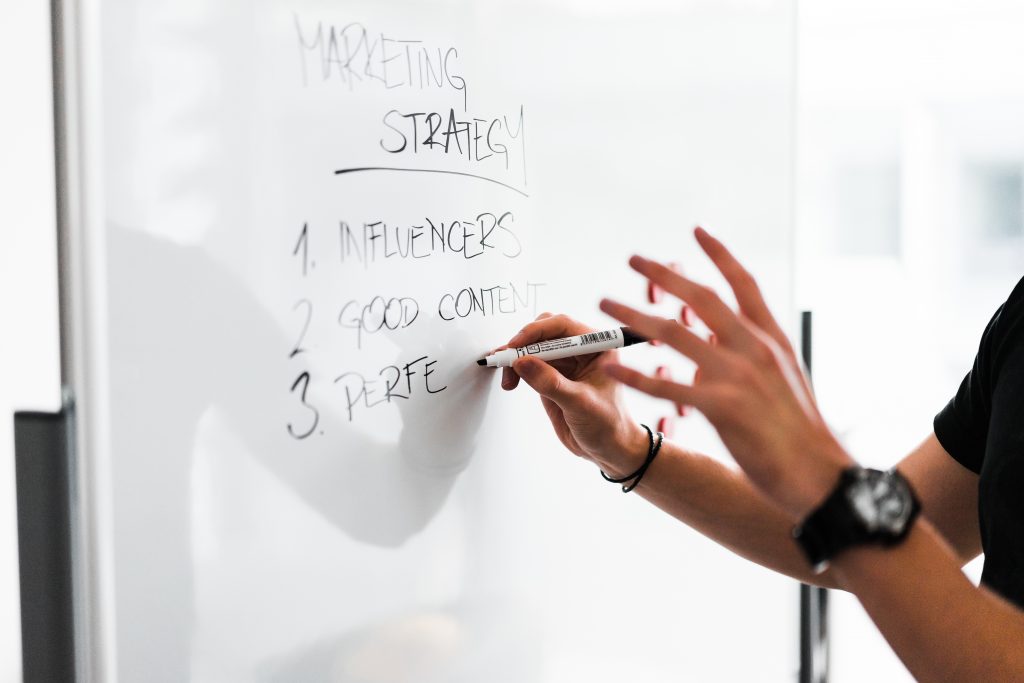 Questa foto di Autore sconosciuto è concesso in licenza da CC BY-NC-ND
[Speaker Notes: Define the topic’s title and the content for it. You can use more than one slides to add the content for a topic (e.g. next slide)
The content can include text, images, audio files, video files, quotes, external links, files (e.g. additional reading, resources). If you have any other types in mind, please consult us to ensure that the e-learning platform can support them. 
Please ensure that all material used is copyright free and that there is no plagiarism in the material provided. All partners are responsible for the material they deliver to not bridge any copyright laws.]
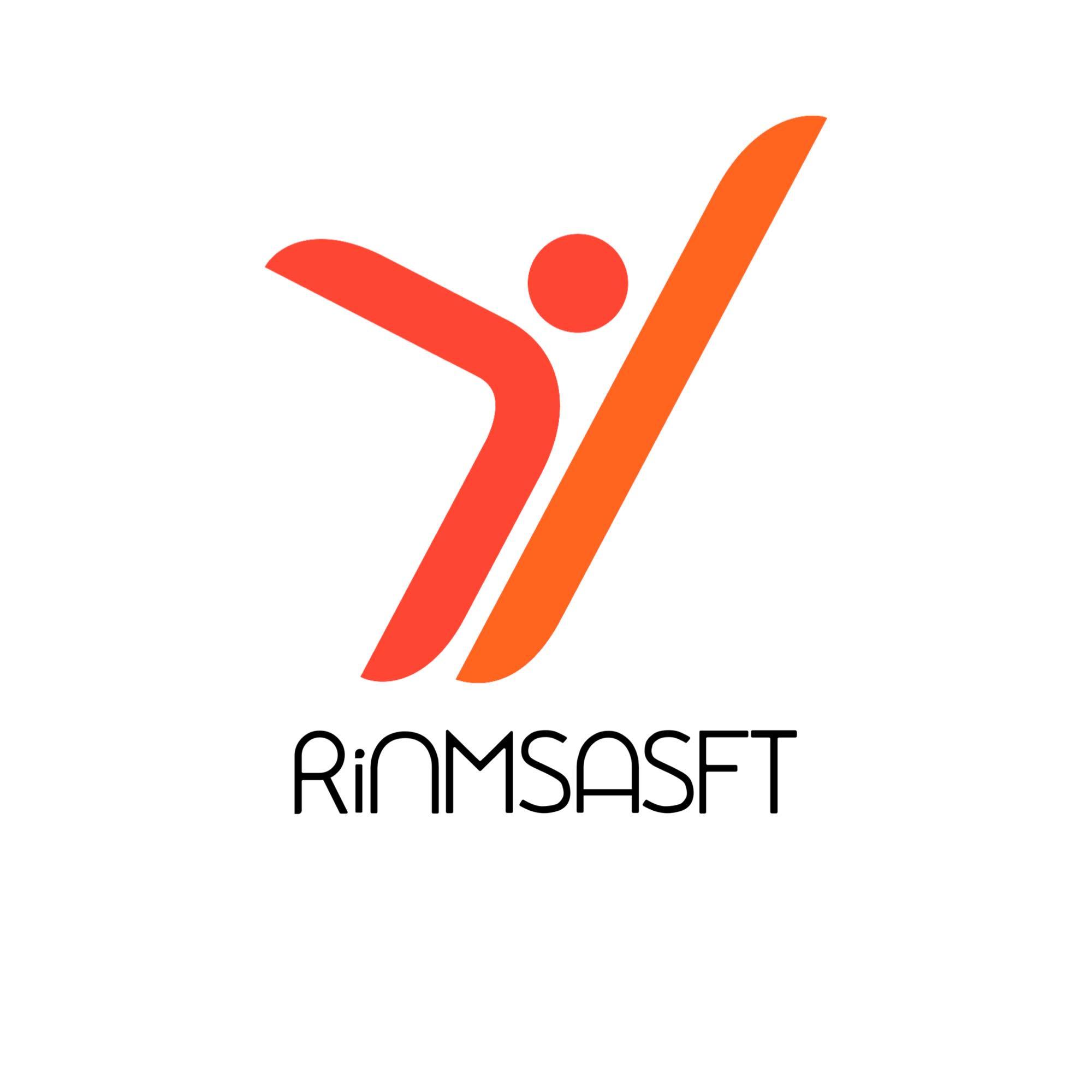 Content creation: for the external communication is important to design, first of all, a content strategy. 
It should be based on a study phase where you investigate the trends in your fields, the engagement of people towards those topics and how you can exploit them to make your team more visible (what kind of content – video, photos, live streaming… - is the best for my team and in relation to the trend? On which social media platform is better to disseminate? and more). 
Then, you should plan the sharing calendar, namely when to publish and how much frequently. 
Thirdly, you can proceed with the content's creation and its publication online.
[Speaker Notes: Define the topic’s title and the content for it. You can use more than one slides to add the content for a topic (e.g. next slide)
The content can include text, images, audio files, video files, quotes, external links, files (e.g. additional reading, resources). If you have any other types in mind, please consult us to ensure that the e-learning platform can support them. 
Please ensure that all material used is copyright free and that there is no plagiarism in the material provided. All partners are responsible for the material they deliver to not bridge any copyright laws.]
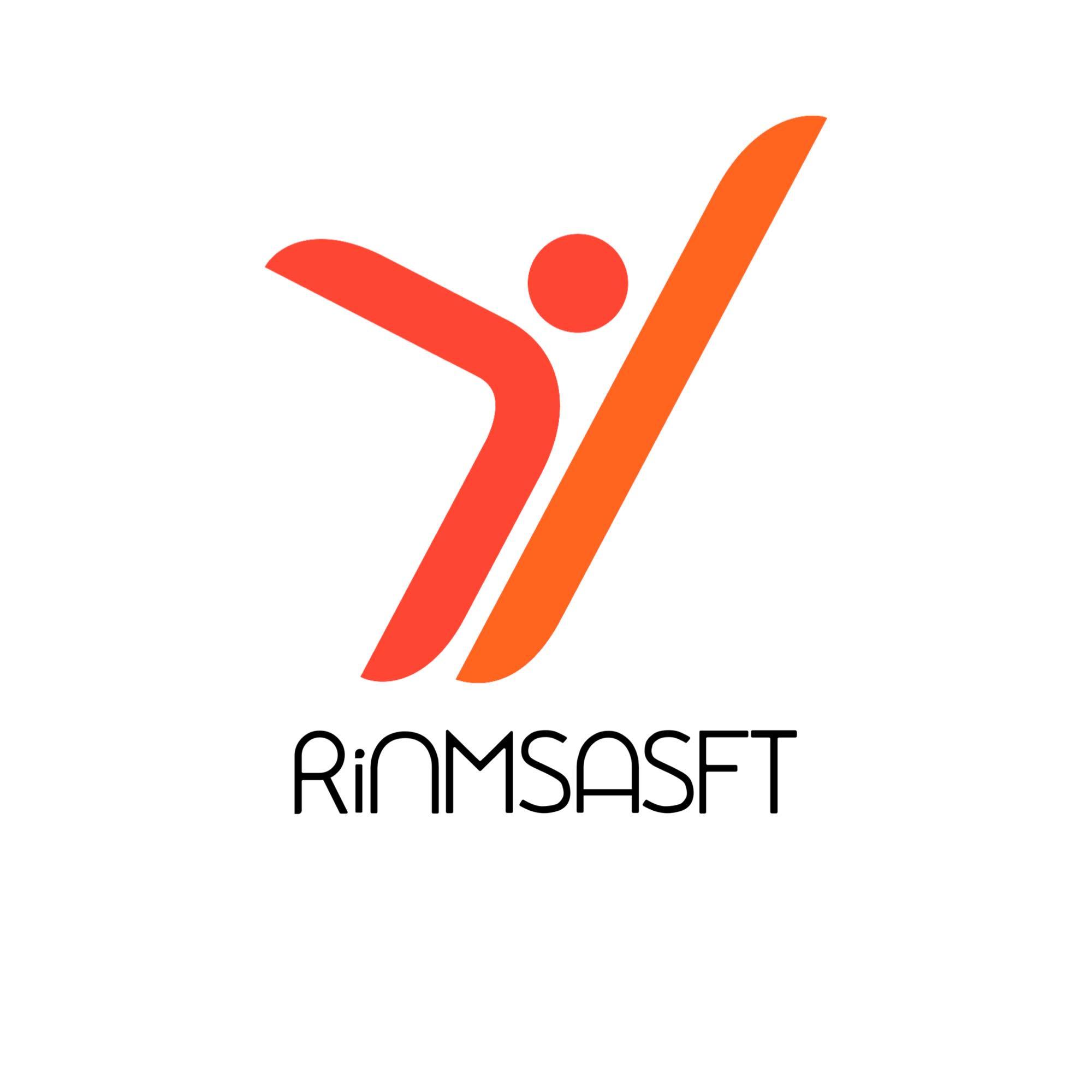 Following a list of digital tools useful for any type of content of your choice:
Content planning and research tools: Google Trends, AlsoAsked.com, AnswerThePublic, Semrush Topic Research Tool, BuzzSumo
Written content creation tools: Grammarly, CoSchedule Headline Studio, Copy.ai
Podcast and audio broadcast tools: Audacity, Alitu
Video creation and webinar tools: Animaker, SoapBox, Veed, Loom, Demio, Biteable
Visual content creation tools: Canva - Online Graphic Design Tool, GIPHY, Piktochart, VismeChart, Unsplash
[Speaker Notes: Define the topic’s title and the content for it. You can use more than one slides to add the content for a topic (e.g. next slide)
The content can include text, images, audio files, video files, quotes, external links, files (e.g. additional reading, resources). If you have any other types in mind, please consult us to ensure that the e-learning platform can support them. 
Please ensure that all material used is copyright free and that there is no plagiarism in the material provided. All partners are responsible for the material they deliver to not bridge any copyright laws.]
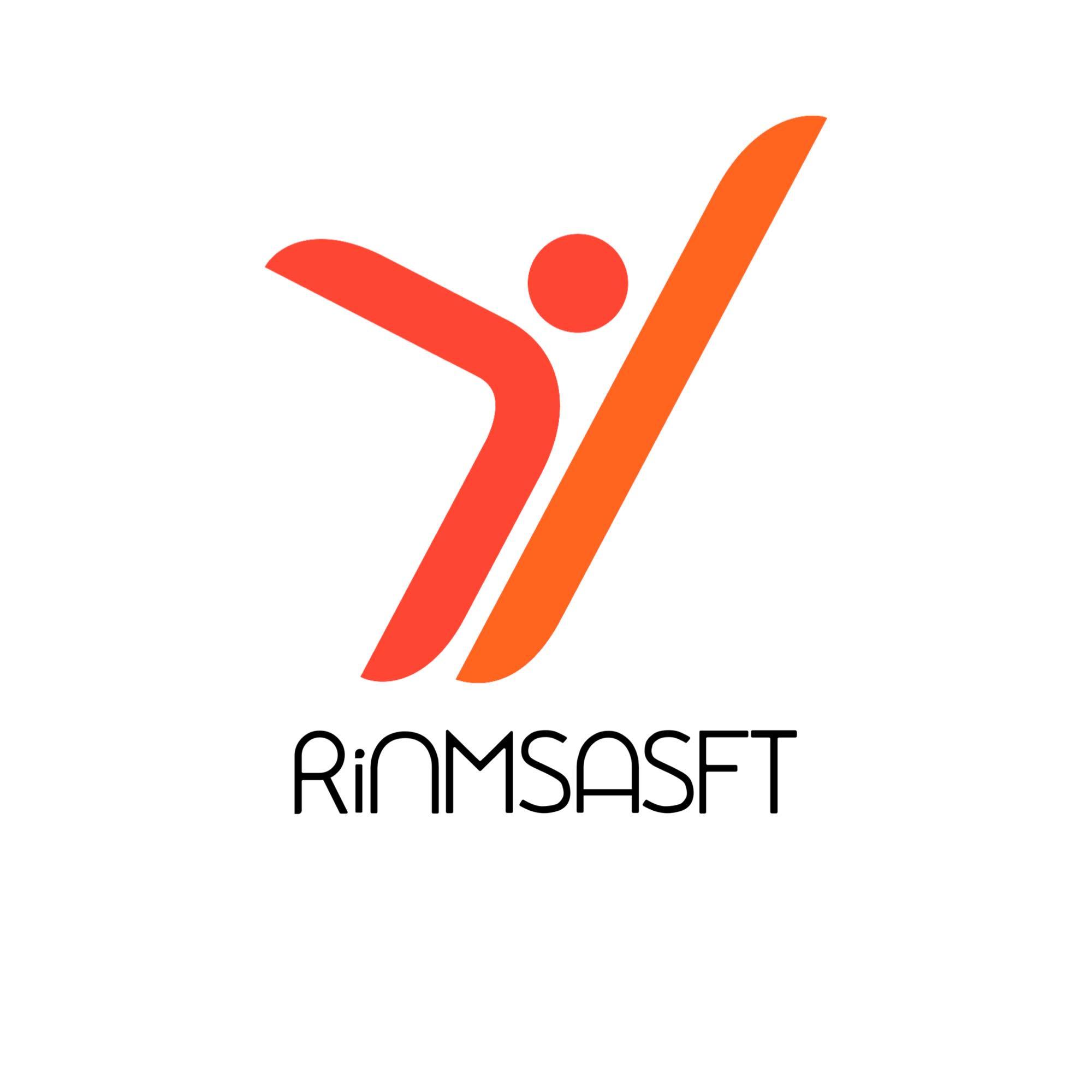 Topic 2: Online software recourses for sport
Sports management software offers an “all-in-one” management dashboard designed to integrate the administrative and engagement tasks associated with running a sports team. The best sports management solutions include functionalities like:
An easy-to-update team website with an event calendar, and online resources (like rules, tips, etc.);
Simple player communication through automated notifications, invoices, emails, and newsletters;
A full contact database that's easy to search, filter and update;
Financial reports, analytics, and membership summaries;
A mobile app to let you manage and communicate with players on the go.
[Speaker Notes: Define the topic’s title and the content for it. You can use more than one slides to add the content for a topic (e.g. next slide)
The content can include text, images, audio files, video files, quotes, external links, files (e.g. additional reading, resources). If you have any other types in mind, please consult us to ensure that the e-learning platform can support them. 
Please ensure that all material used is copyright free and that there is no plagiarism in the material provided. All partners are responsible for the material they deliver to not bridge any copyright laws.]
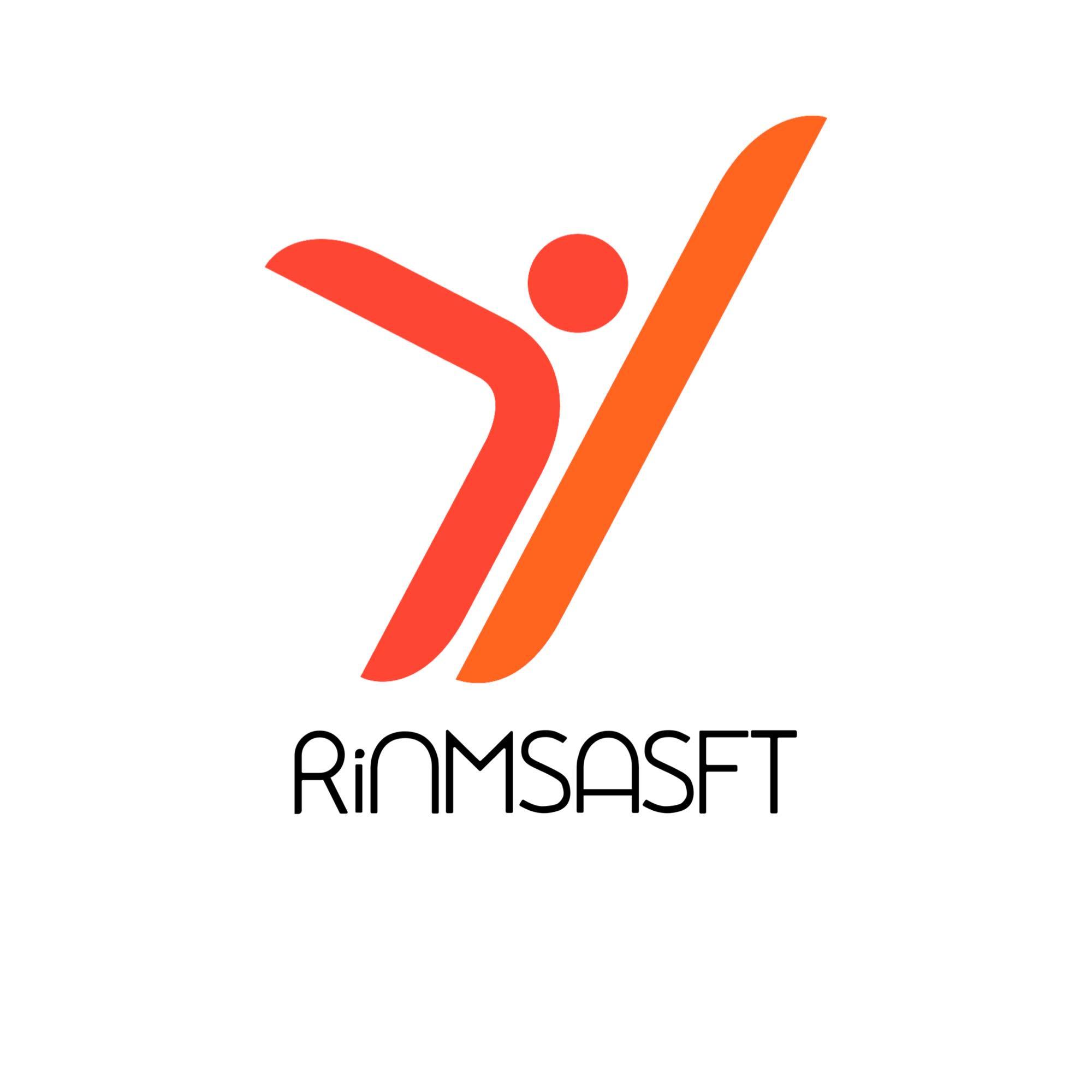 On top of eliminating administrative work, sports management software can actually kick-start new growth for your club by:
Giving you a modern, mobile website, which is attractive to prospects and easier to find on Google;
Collecting online donations;
Automating player retention techniques like setting up renewal reminders, and recurring dues;
Identifying which of your players are unengaged, so you can reach out to these people with simple win-back techniques.
[Speaker Notes: Define the topic’s title and the content for it. You can use more than one slides to add the content for a topic (e.g. next slide)
The content can include text, images, audio files, video files, quotes, external links, files (e.g. additional reading, resources). If you have any other types in mind, please consult us to ensure that the e-learning platform can support them. 
Please ensure that all material used is copyright free and that there is no plagiarism in the material provided. All partners are responsible for the material they deliver to not bridge any copyright laws.]
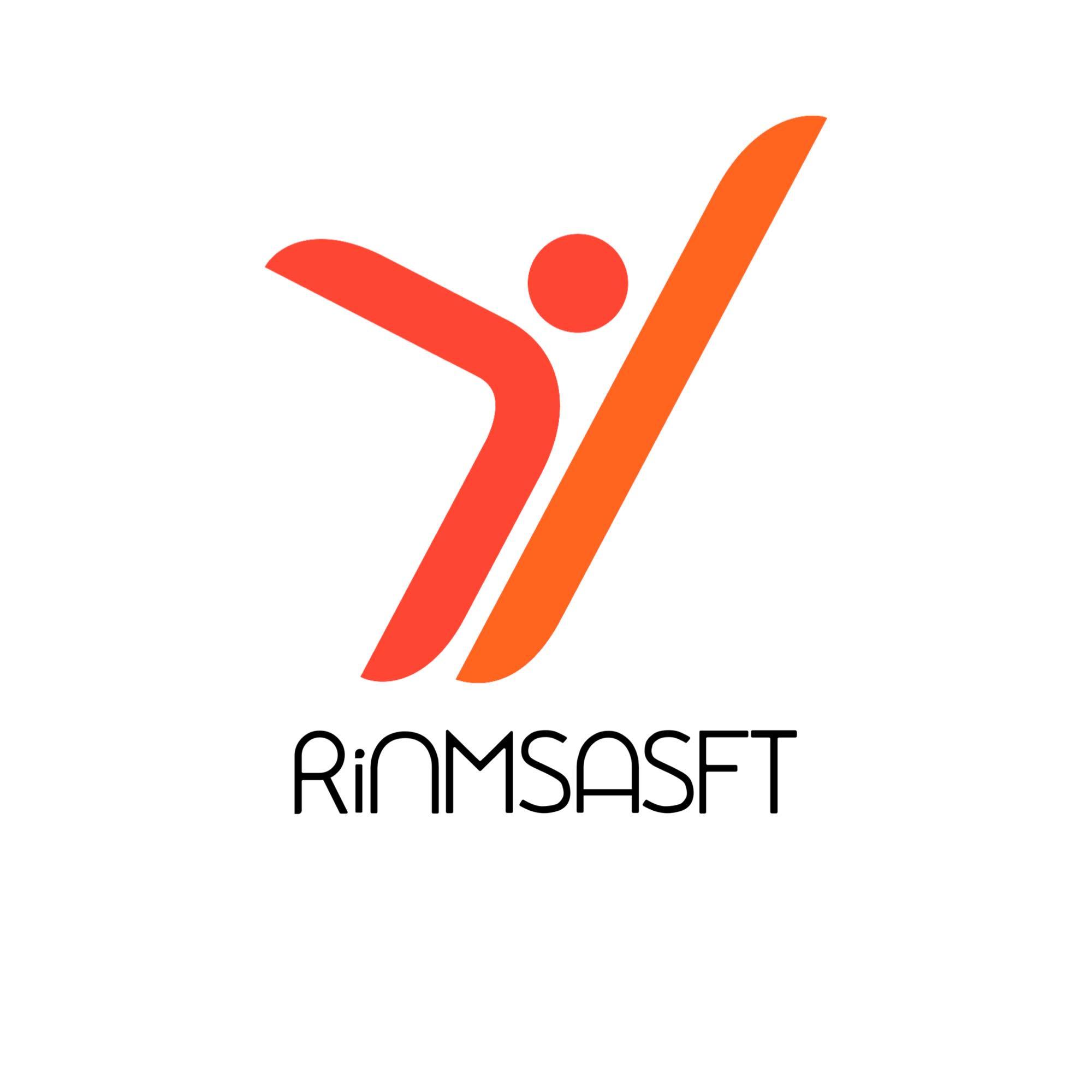 Following some software that coul be useful for your sport club: TeamSnap, Teamstuff, TeamTracky, Owlwise…
These sports management software can help small teams and leagues in scheduling players, tournament management and league standings. Many of them have a basic free version or very cheap annual plan.
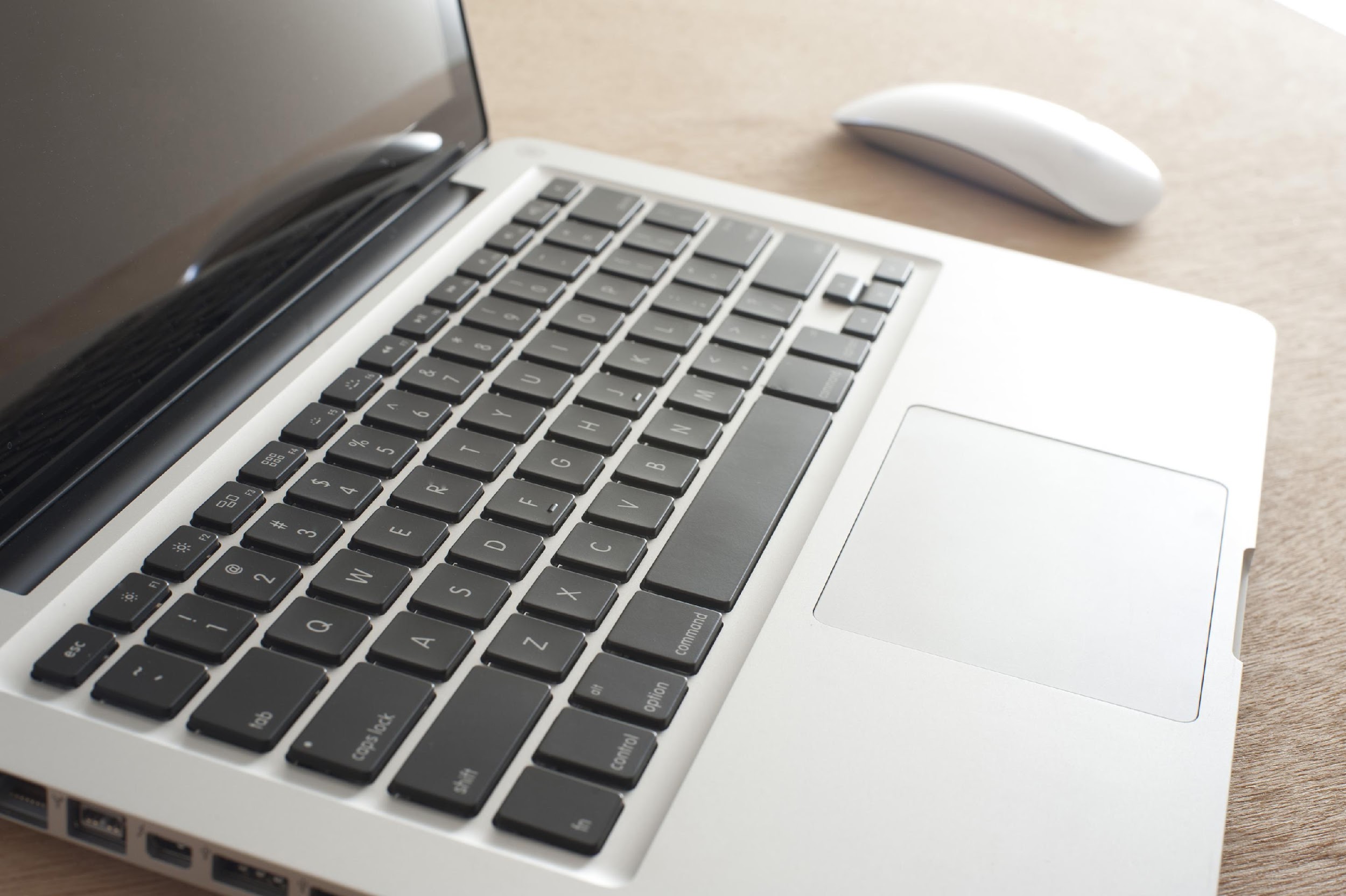 [Speaker Notes: Define the topic’s title and the content for it. You can use more than one slides to add the content for a topic (e.g. next slide)
The content can include text, images, audio files, video files, quotes, external links, files (e.g. additional reading, resources). If you have any other types in mind, please consult us to ensure that the e-learning platform can support them. 
Please ensure that all material used is copyright free and that there is no plagiarism in the material provided. All partners are responsible for the material they deliver to not bridge any copyright laws.]
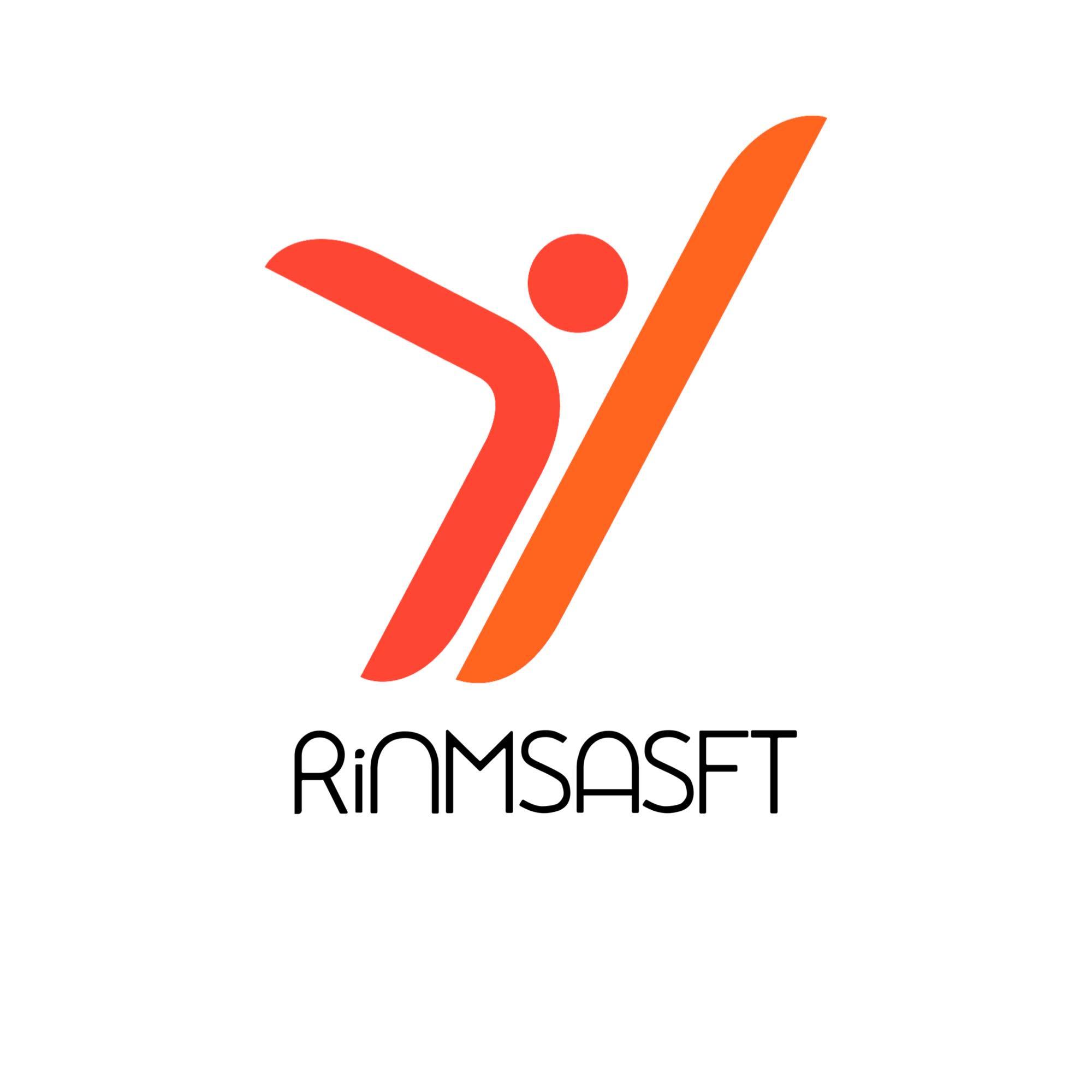 Learning Activity 4: Online software resouces
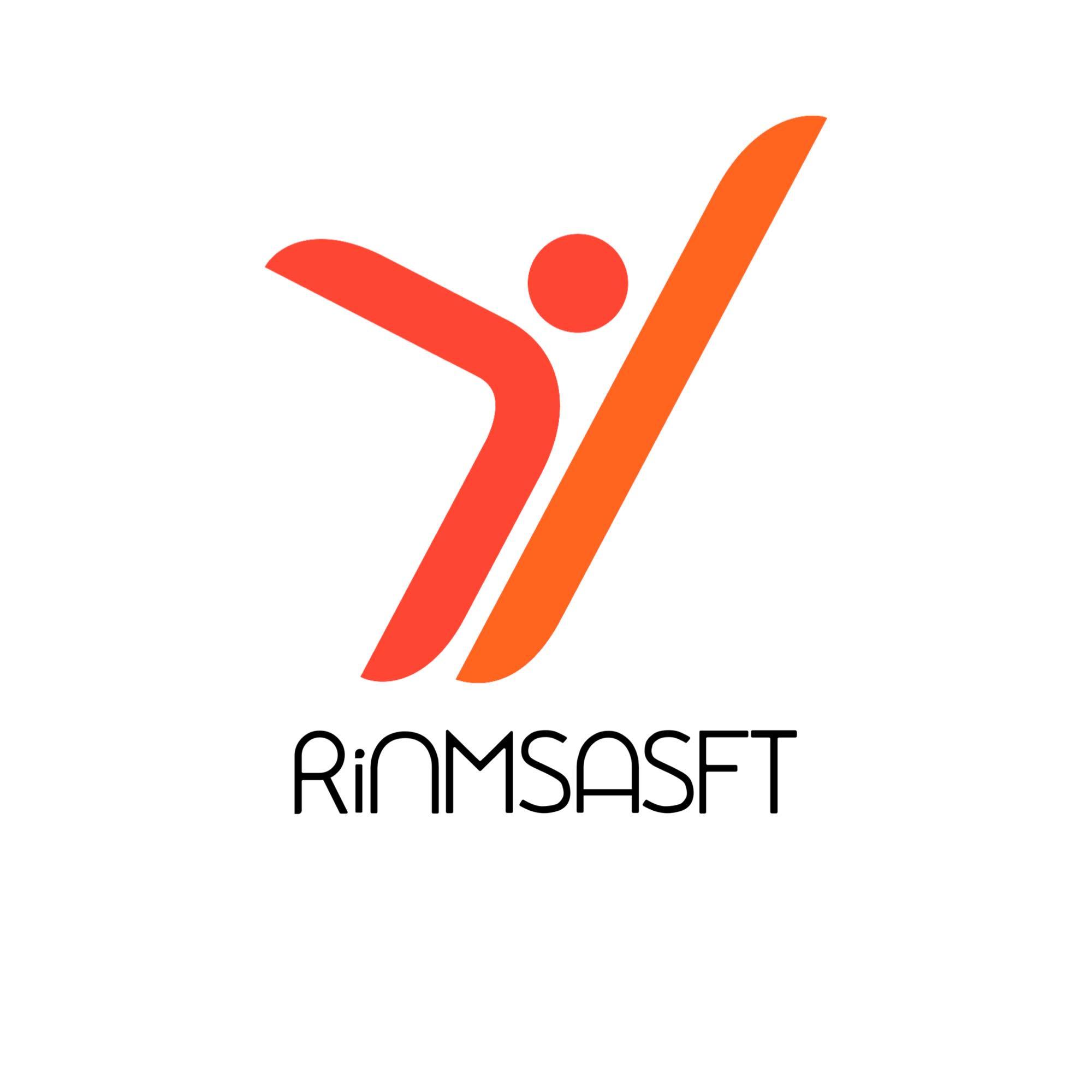 EVALUATION
[Speaker Notes: Define the question.]
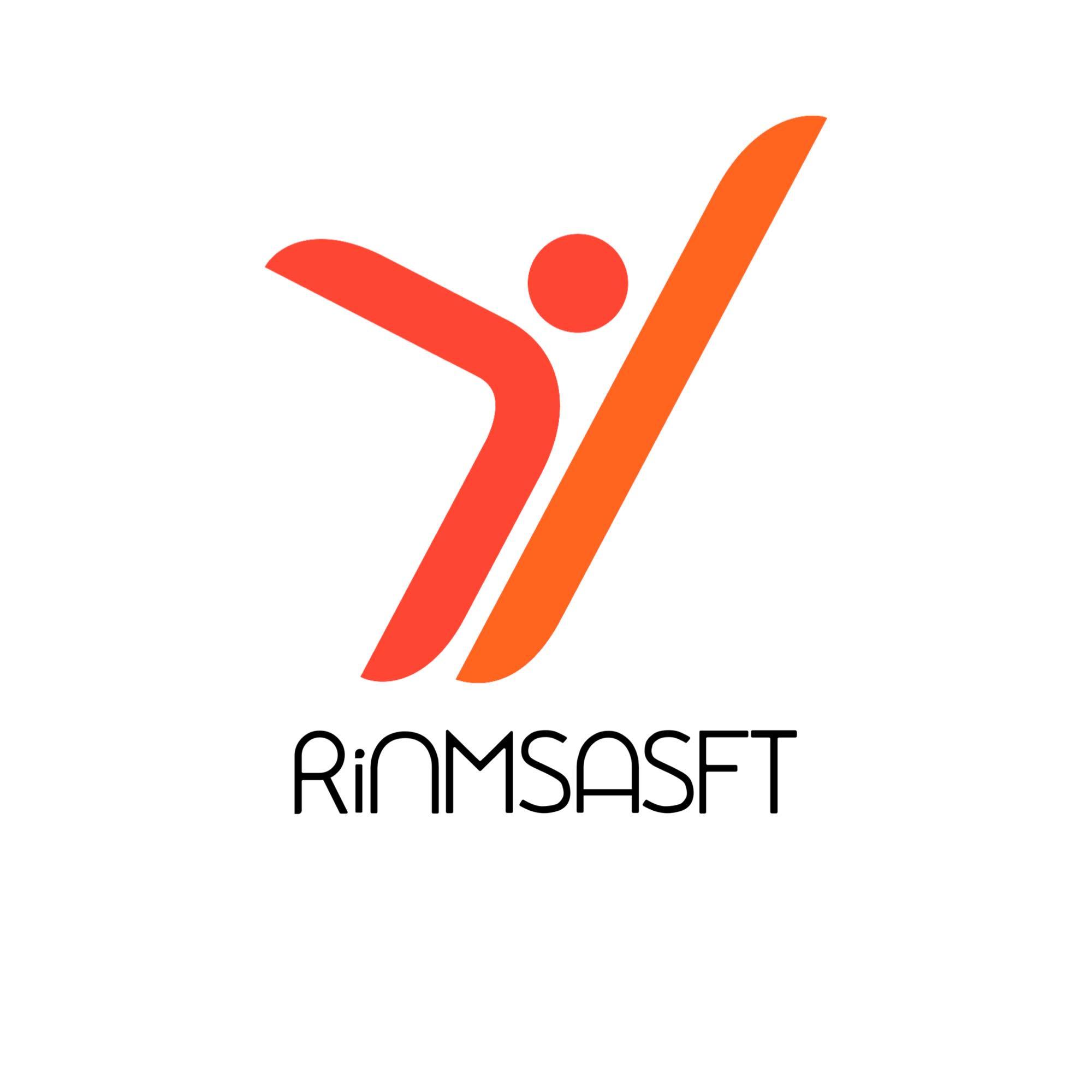 Question 1
Type : Free Text
Question : How can the use of social media and digital tools improve your team's visibility?
[Speaker Notes: Define the question.]
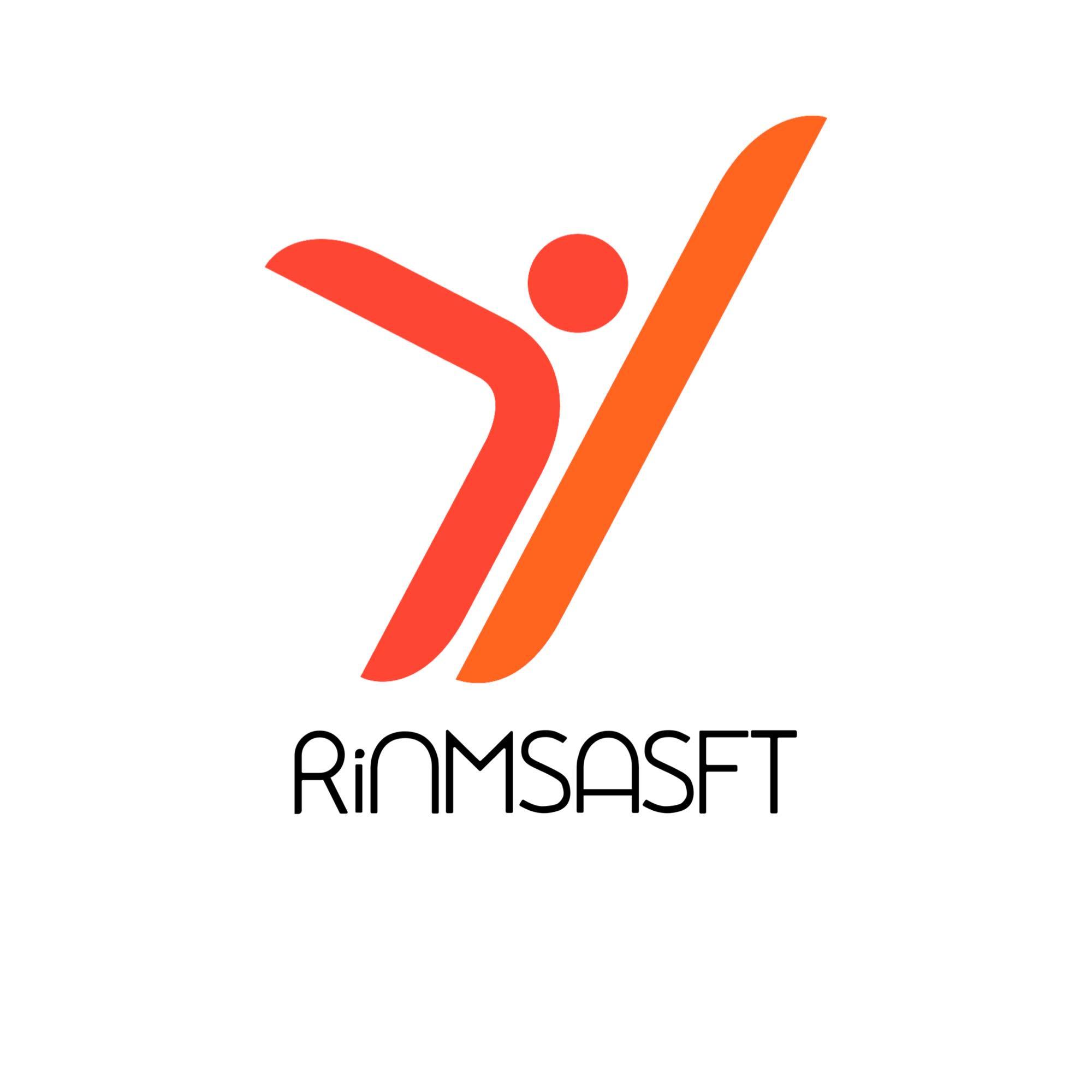 Question 2
Type : Multiple choice (Single answer)
Question : Before to produce a promotional sport event content you should:
Answers: 
Engage your audience
Prepare a content strategy (correct)
Plan the event
[Speaker Notes: Define the question. You can add as many answers as you want but define the one that it is correct.]
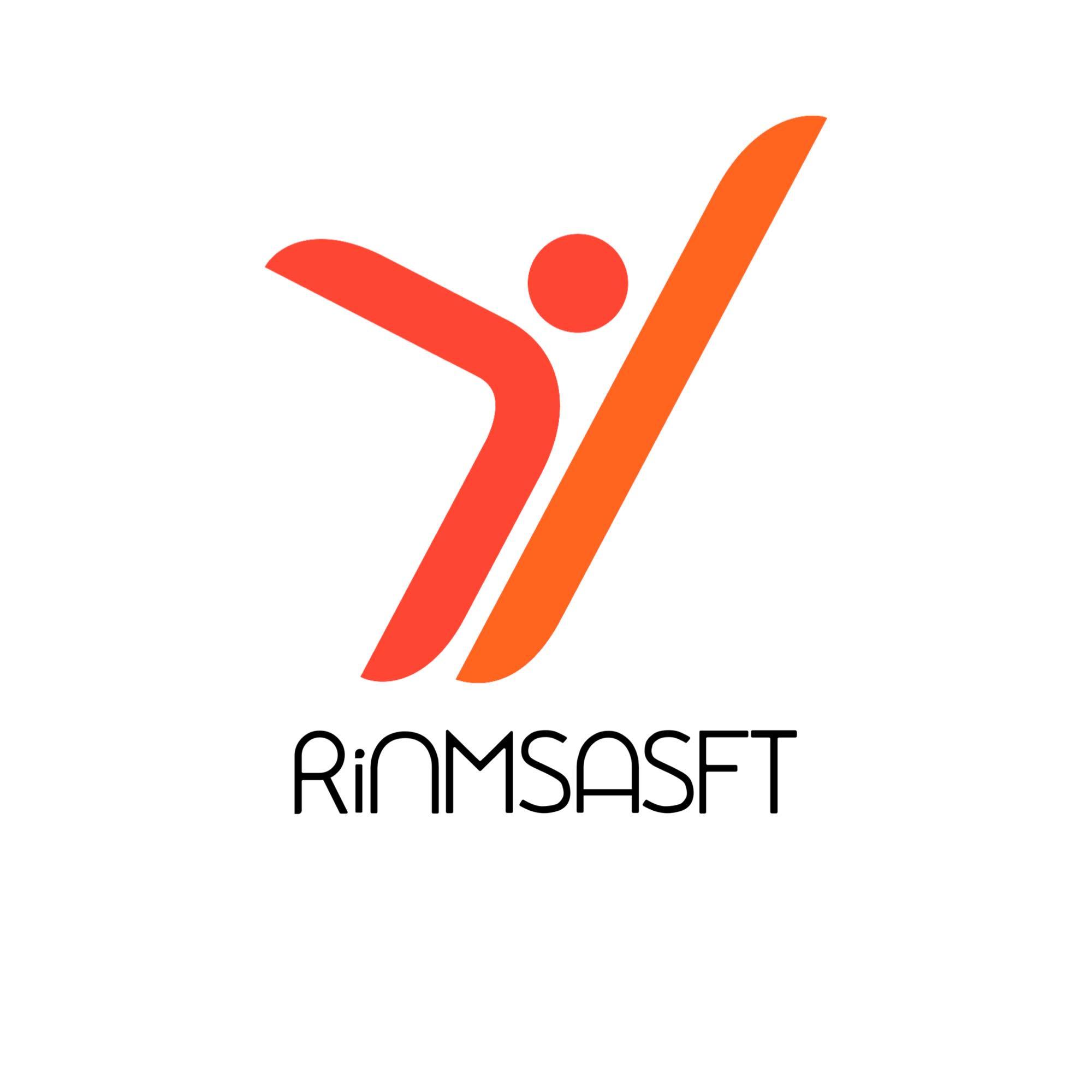 Question 3
Type : Multiple choice (Multiple answers)
Question : In sport field, social media can be a platform where:
Answers: 
Fans can share their passion for the team;
Fans can be constantly updated about team;
Teams can interact immedialtly with the fans without intermediaries;
Teams can spread their team brand;
All of them.
[Speaker Notes: Define the question. You can add as many answers as you want.]
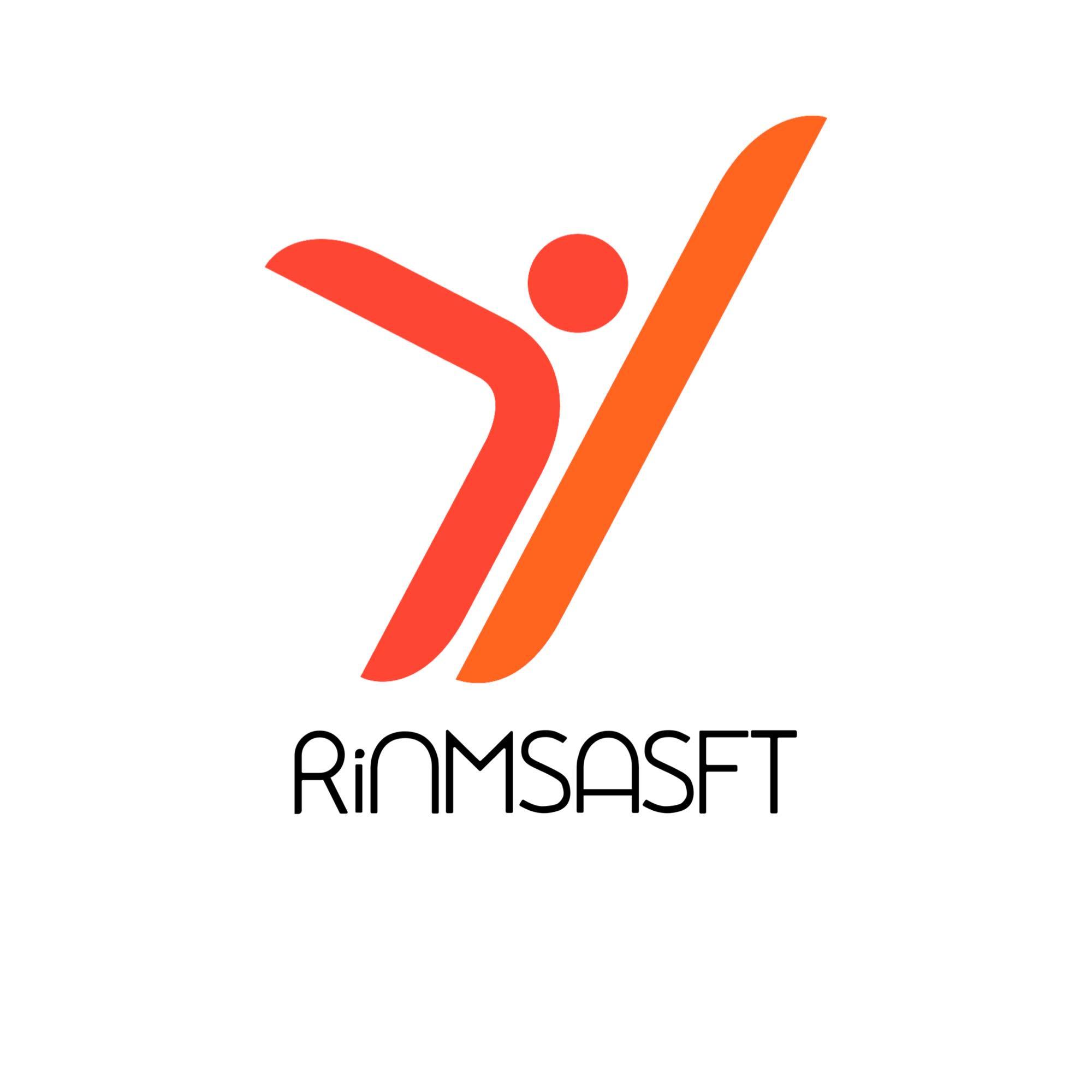 Question 4
Type : Free choice
Question : What do we mean for “online software resouces”?
Possible answers: 
Tools to manage the internal communication in our team;
Tools to manage events;
Tools to disseminate outside the activities of our team.
[Speaker Notes: Define the question. A text box will appear to the user and he/she must answer the question. If his/her answer matches one of the possible answers, then the question is correct.]
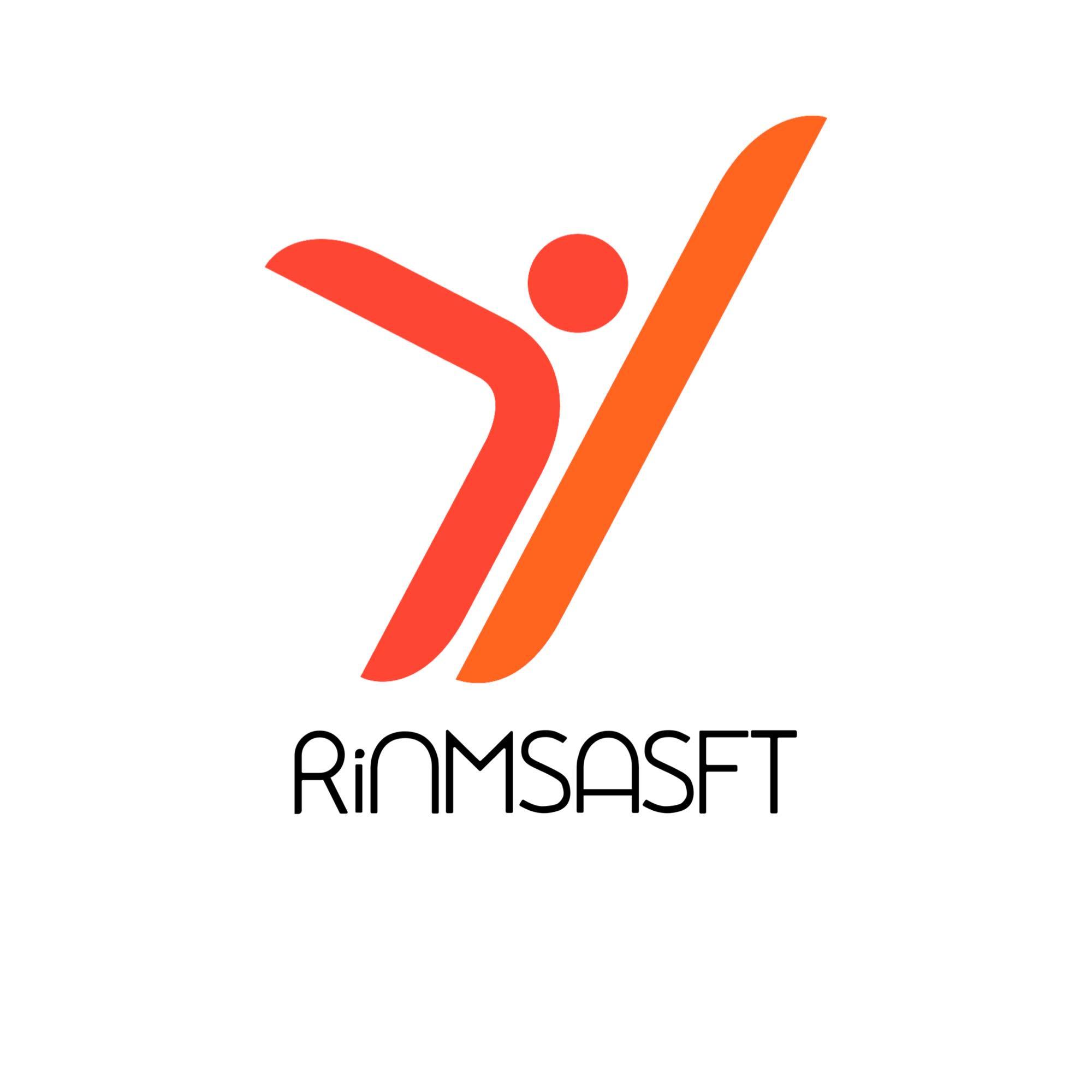 Question 5
Type : Sorting choice
Question : Considering the Digital Global Report 2021, select the first 3 most important social media platforms 
Answer with the right order: 
Instagram			4. Facebook		7. WhatsApp
QQ				5. WeChat		8. Tik Tok
Messanger			6. YouTube
[Speaker Notes: Define the question. Give the answer with the right order.]
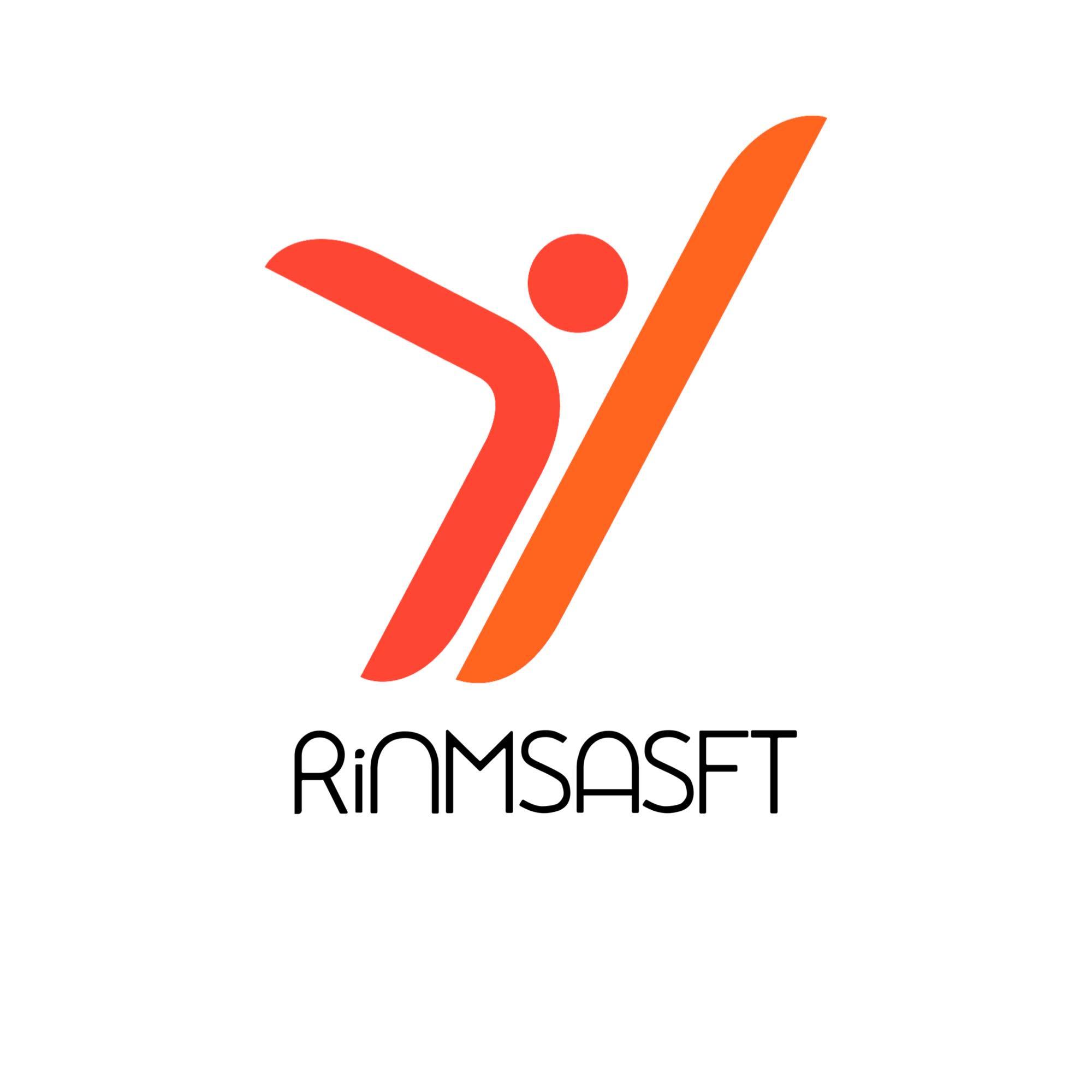 Question 6
Type : Matrix Sorting 
Question : Match the tool with its functionality
Right Answers:
[Speaker Notes: Define the question. Create a table with two columns and fill them with pairs. The first cell in the first column must match the first cell in the second column. The system will then shuffle the options when presenting them.]
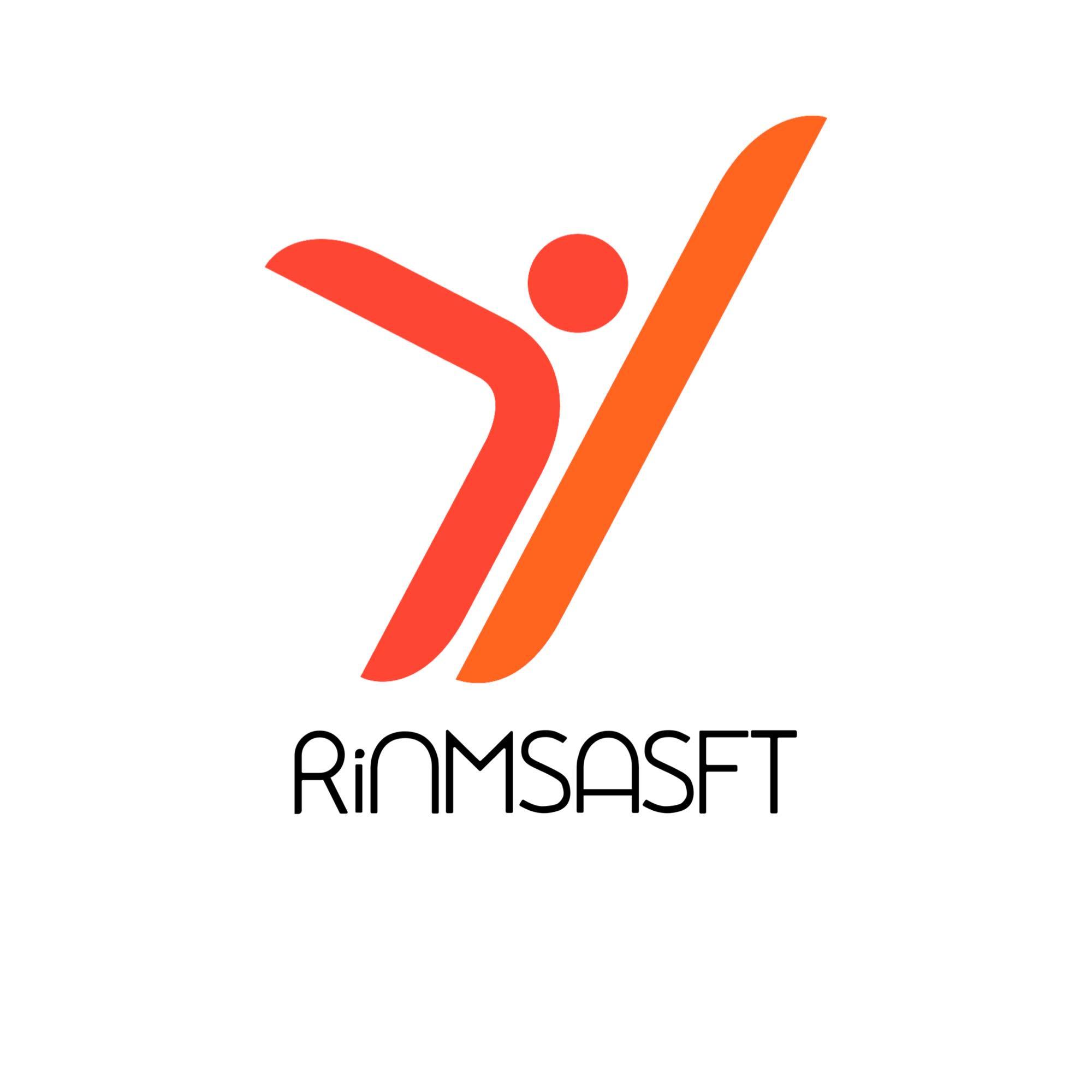 Question 7
Type : Fill in the blank (Select from the list)
Question : Fill in the blanks
Right Answers: 
A presentation should:
contain no more than [10/20/30 slides]
last no more than [20/30/40 minutes]
use a font size of no less than [10/20/30 point]
[Speaker Notes: Define the question and write a text for the answer. Use {} for the missing words. If you want a blank to have more than one possible answers, use the next structure: {[answer1][answer2]}.
The user will not see the words that are missing. If you want them to appear (ie to give them a list of the possible words) write a note.]
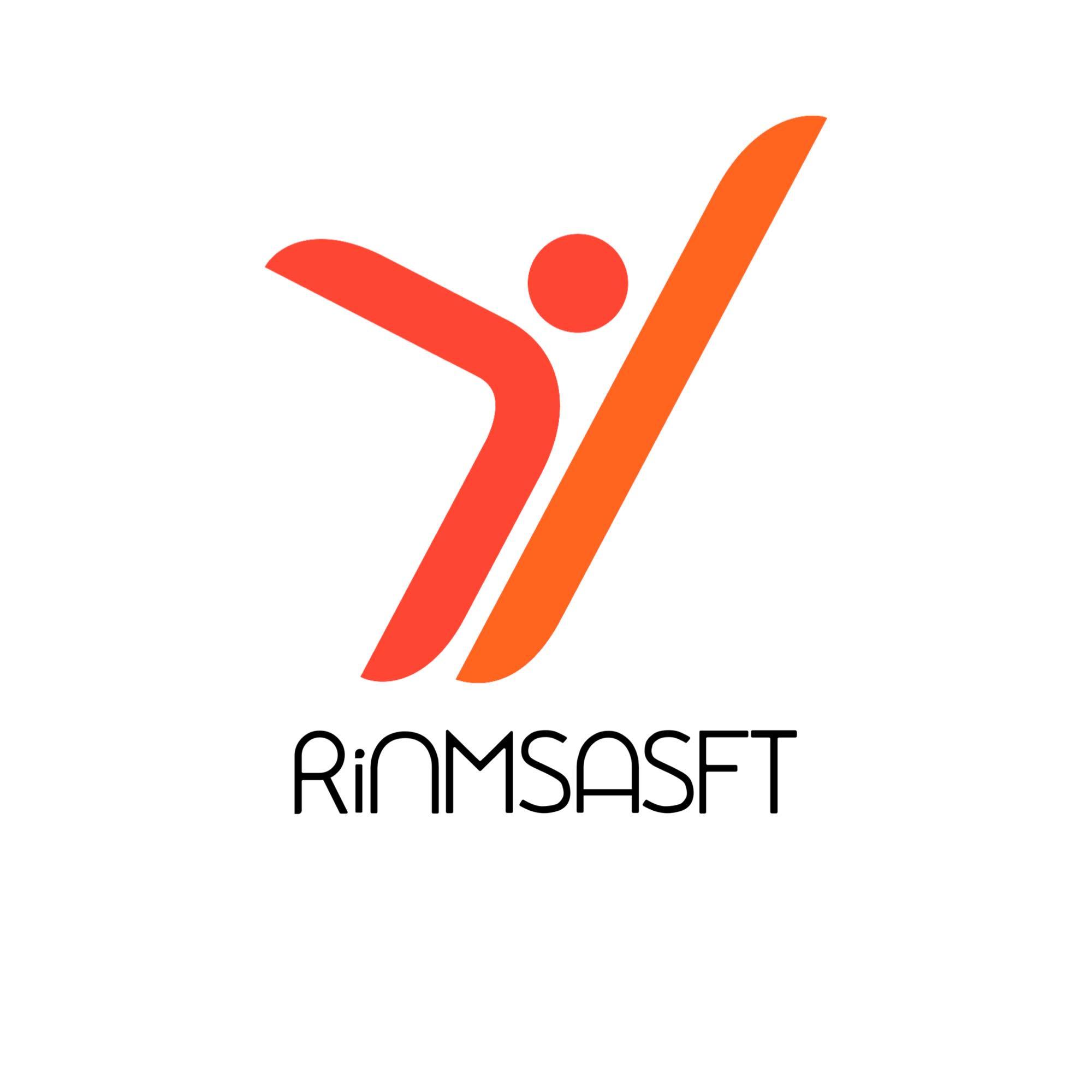 Question 8
Type : Assessment (Select from the list)
Question : From 1 to 5, in your opinion, how much important are digital and marketing skills for the growth of your team?
Right Answers: 
[1][2][3][4][5]
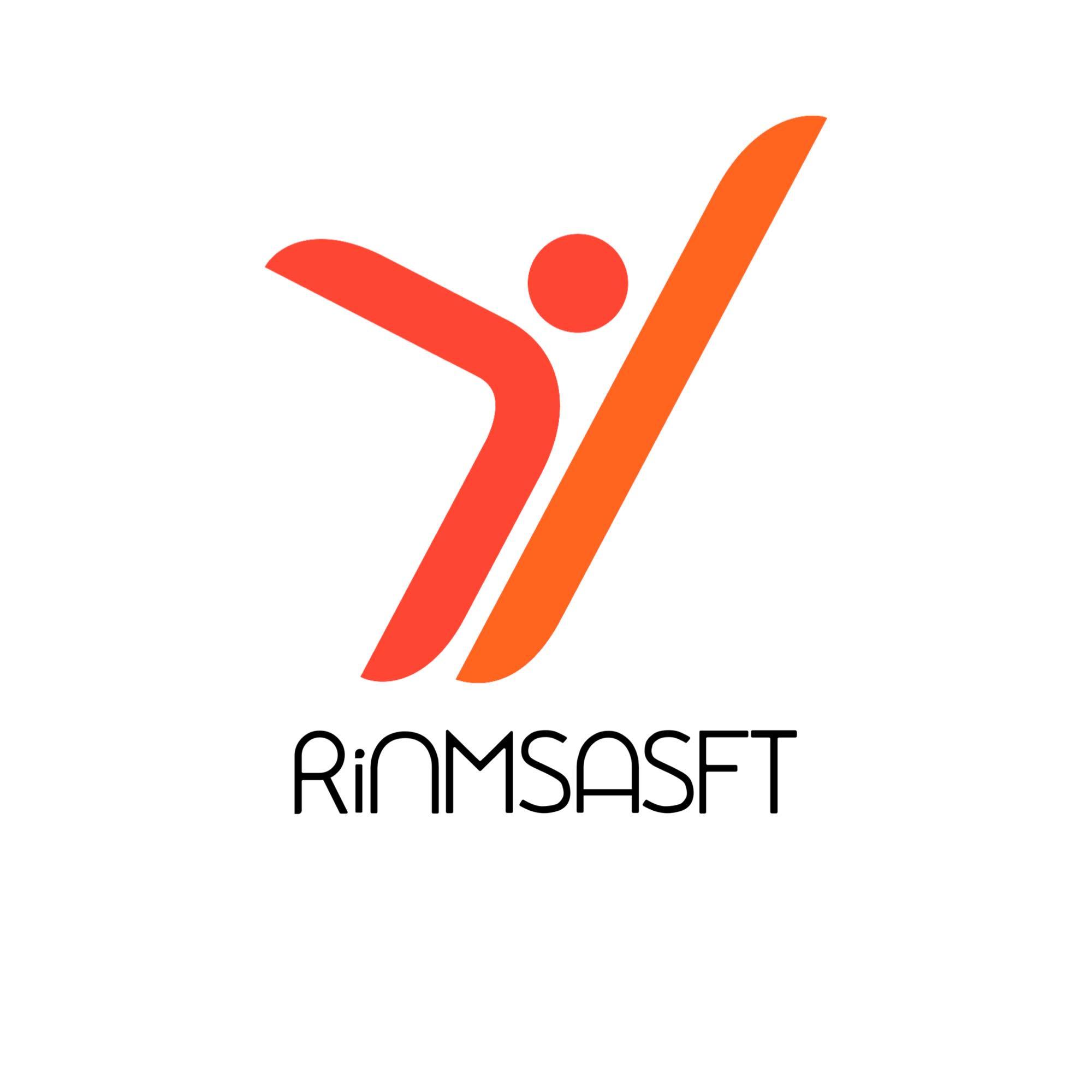 Summary
Developing digital and marketing skills is essential to enable your sport club to open up to the world, attract new fans and survive over time, spreading its values and activities.
Making a presentation of good quality in form, content and in its transmission to the audience allows you to get the best message across and create a link with the topic you are dealing with.
[Speaker Notes: An evaluation can also be an option by setting some close ended questions. 

To be further discussed and agreed upon during our next meeting.]
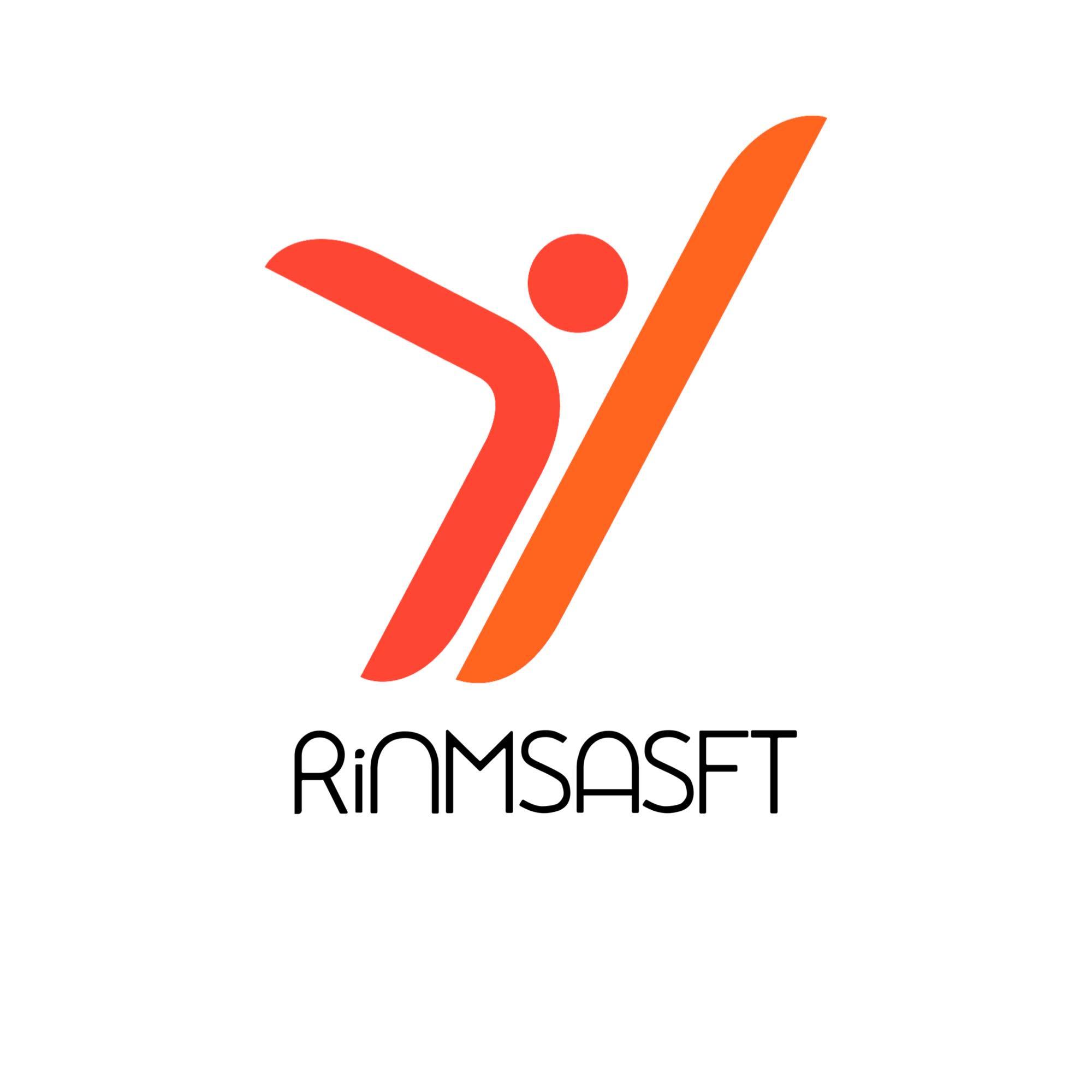 Social media are fundamental for making sport clubs known as much as possible, both locally and internationally. Knowing how to use them critically and adopt specific strategies, can allow even the smallest sport club to involve, attract and push to the participation of any individual in its activities.
The critical use of digital and marketing skills can ensure the long-term sustainability of your sport club. For this reason, a sport manager should also rely on online software resources to better organize the internal and external management of their team and to plan and create contents.
[Speaker Notes: An evaluation can also be an option by setting some close ended questions. 

To be further discussed and agreed upon during our next meeting.]
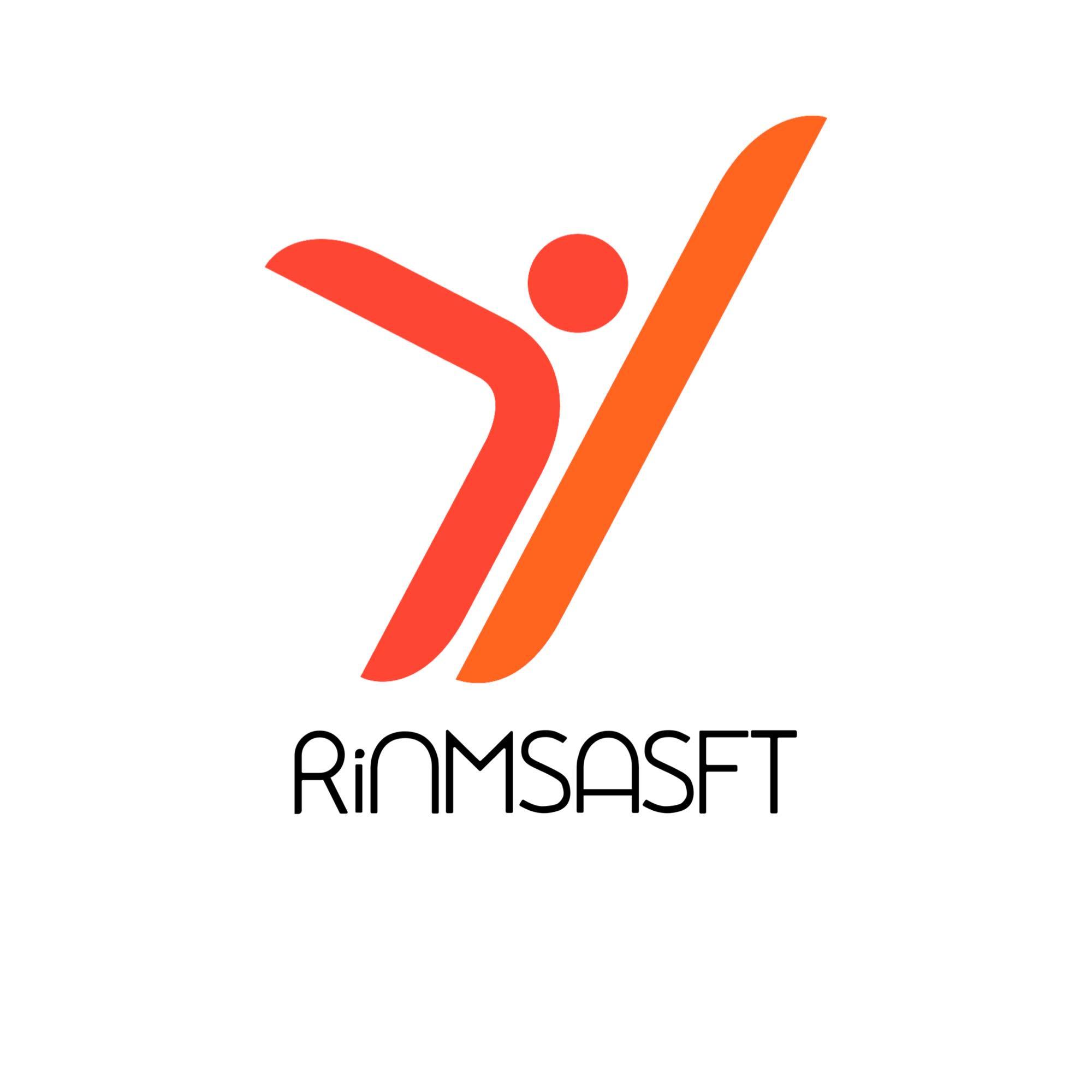 References
Articles and reports
Contreras, F. L., & Ramos, M. L. Z. (2016). What is Marketing? A Study on Marketing Managers’ Perception of the Definition of Marketing. In Forum Empresarial (Vol. 21, No. 1, pp. 49-69). Universidad de Puerto Rico. https://www.redalyc.org/pdf/631/63147619003.pdf
Digital Global Report. (2021). We Are Social, Hootsuite. https://wearesocial-cn.s3.cn-north-1.amazonaws.com.cn/common/digital2021/digital-2021-global.pdf
Filo, Kevin & Lock, Daniel & Karg, Adam. (2015). Sport and social media research: A review. Sport Management Review. 18. 10.1016/j.smr.2014.11.001. 
Sage Publication. (2019). Introduction to social media. https://us.sagepub.com/sites/default/files/upm-assets/102204_book_item_102204.pdf
The Institution of Engineering and Technology. (2015). A Brief Introduction to Social Media. https://www.theiet.org/media/2633/a-brief-introduction-to-social-media.pdf
[Speaker Notes: For referencing and other editorial-related aspects of the research please apply only the APA Citation Style Guide. This is both to safeguard the scientific quality of the overall research of the project as well as to ensure that there is a stylistic uniformity amongst the reports submitted by partners.]
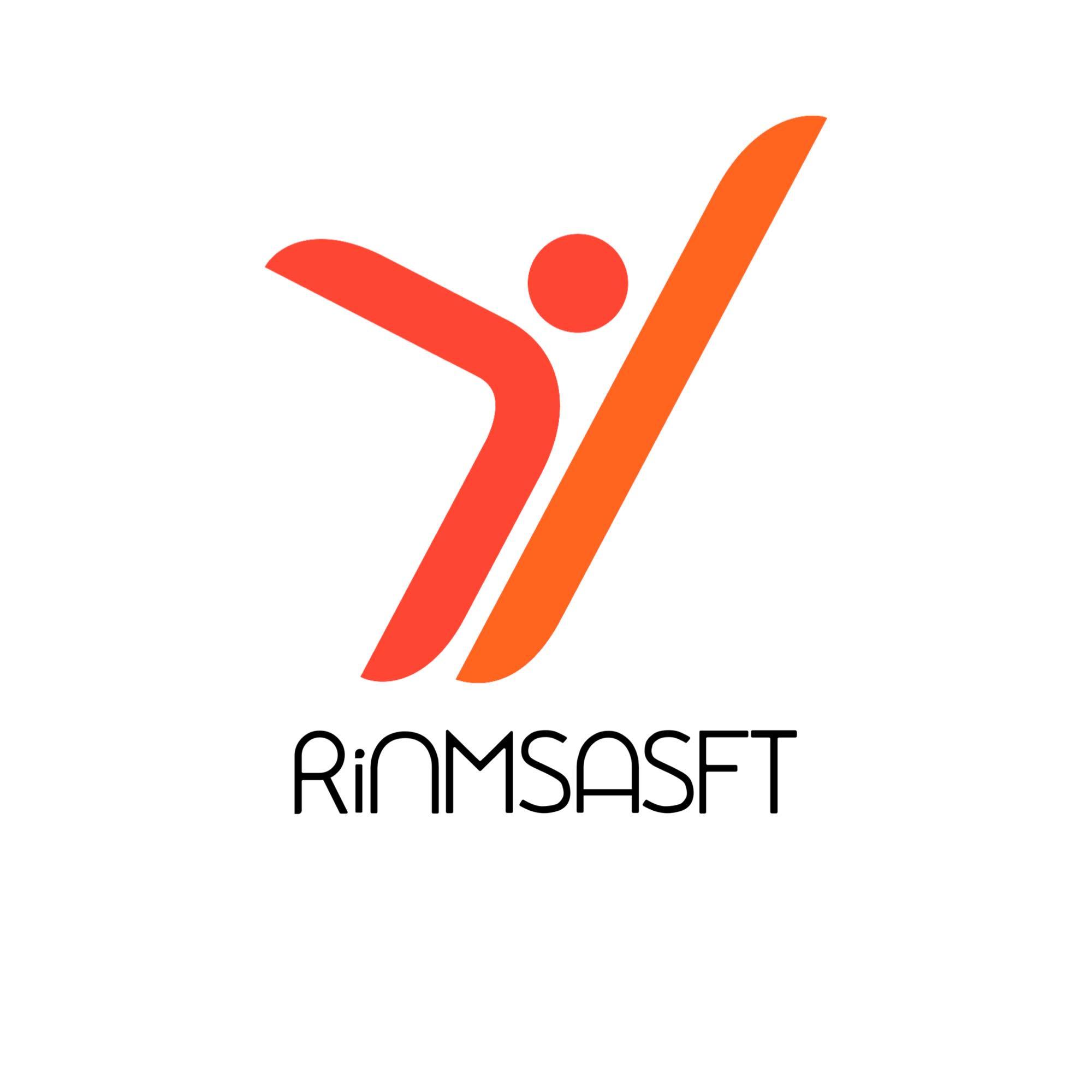 Online articles
Build digital space, 9 Reasons Why Digital Literacy Skills Are Important:https://builddigitalspace.com/9-reasons-why-digital-literacy-skills-are-important/#:~:text=Our%20mastery%20of%20basic%20digital,lifelong%20learners%20using%20digital%20tools.+
Doxee, Digital marketing per lo sport: cos’è e perché è importante: https://www.doxee.com/it/blog/digital-marketing/digital-marketing-per-lo-sport/
DPM, The 10 Best Resource Management Software & Tools Of 2022: https://thedigitalprojectmanager.com/tools/resource-management-software/
Mentimeter, 5 expert tips to boost your online presentation skills: https://www.mentimeter.com/blog/awesome-presentations/5-expert-tips-to-boost-your-online-presentation-skills
Michael Page, The importance of digital skills for marketers: https://www.michaelpage.co.uk/our-expertise/marketing/the-importance-of-digital-skills-for-marketers
New York Adelphi University, Top 5 Skills Needed for a Job in Sports Marketing: https://online.adelphi.edu/articles/top-skills-needed-for-sports-marketing/
[Speaker Notes: For referencing and other editorial-related aspects of the research please apply only the APA Citation Style Guide. This is both to safeguard the scientific quality of the overall research of the project as well as to ensure that there is a stylistic uniformity amongst the reports submitted by partners.]
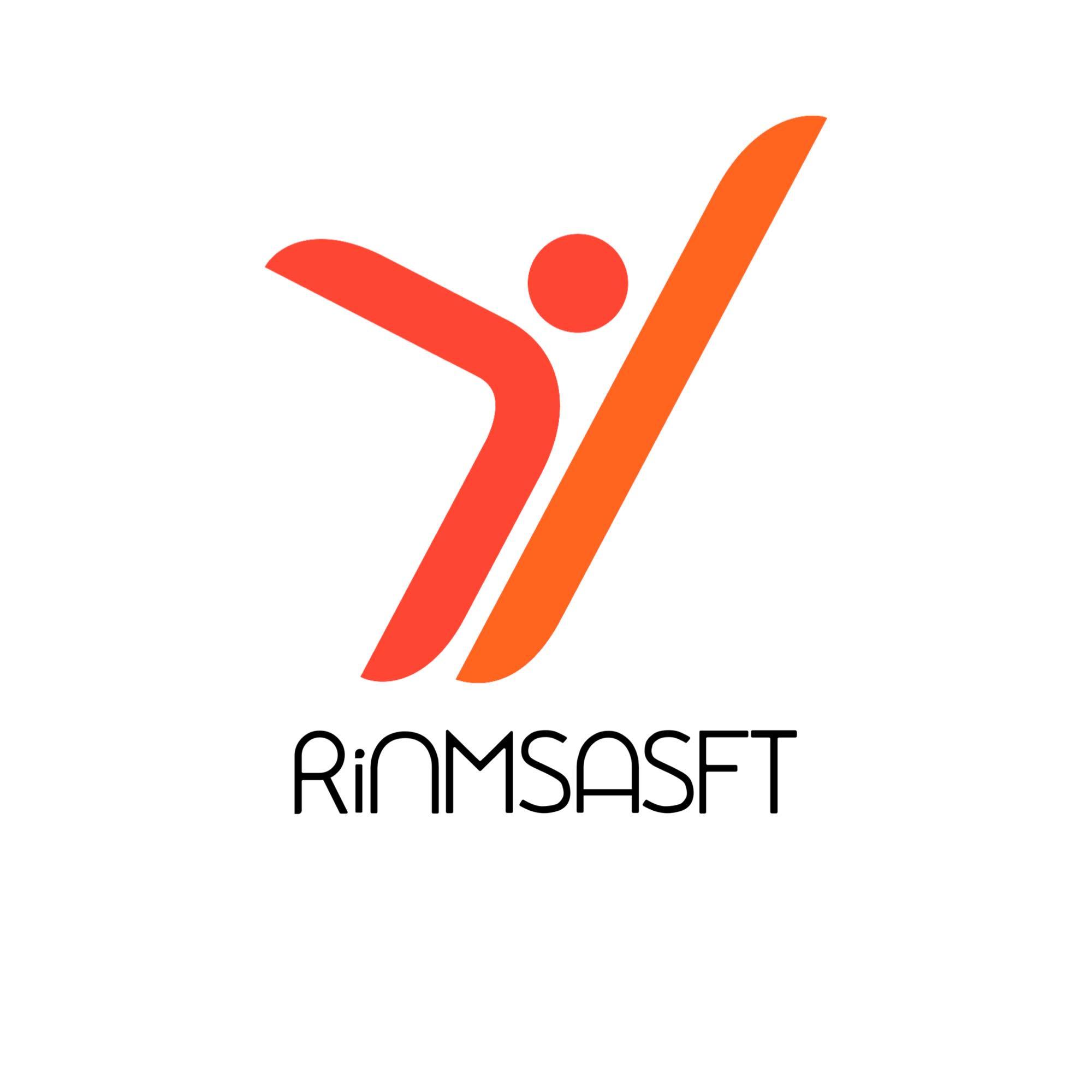 Personify, 17 Other Powerful Sports Management Software Solutions for Teams and Leagues: https://www.wildapricot.com/blog/sports-management-software#17-other-powerful-sports-management-software-solutions-for-teams-and-leagues
Popup Smart, 21 Best Content Creation Tools Marketers Will Fall in Love With: https://popupsmart.com/blog/content-creation-tools
Salesforce, Why Digital Skills Are the Foundation of Our Future Workforce: https://www.salesforce.com/news/stories/what-are-digital-skills/
Skills you need, Top Tips for Effective Presentations: https://www.skillsyouneed.com/present/presentation-tips.html: https://www.skillsyouneed.com/present/presentation-tips.html
Sprout Social, Social media marketing tips for every platform: https://sproutsocial.com/insights/social-media-tips/
[Speaker Notes: For referencing and other editorial-related aspects of the research please apply only the APA Citation Style Guide. This is both to safeguard the scientific quality of the overall research of the project as well as to ensure that there is a stylistic uniformity amongst the reports submitted by partners.]